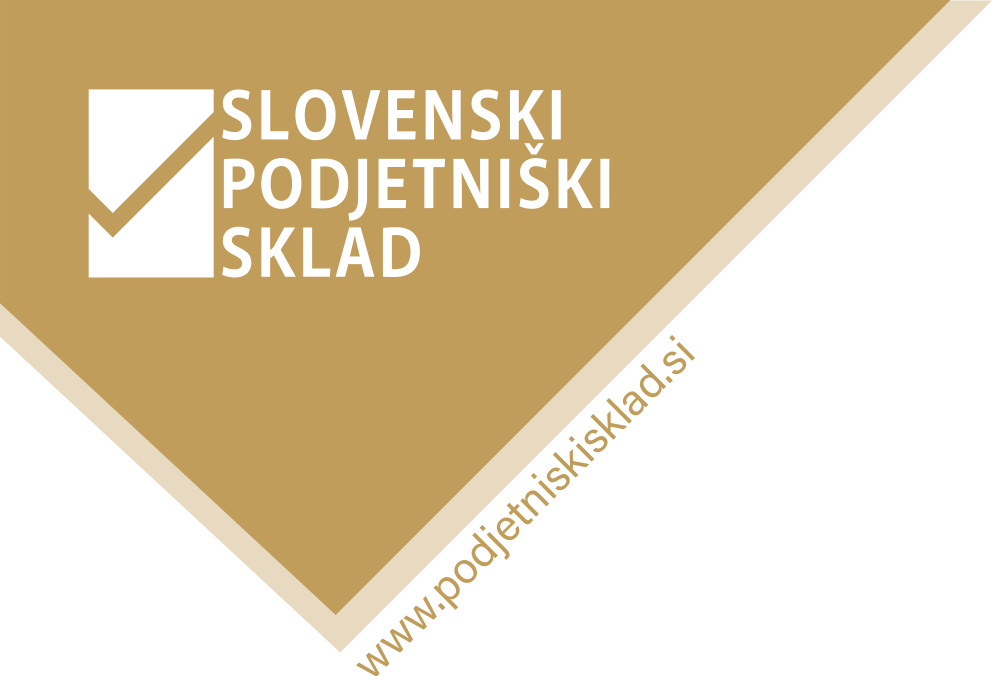 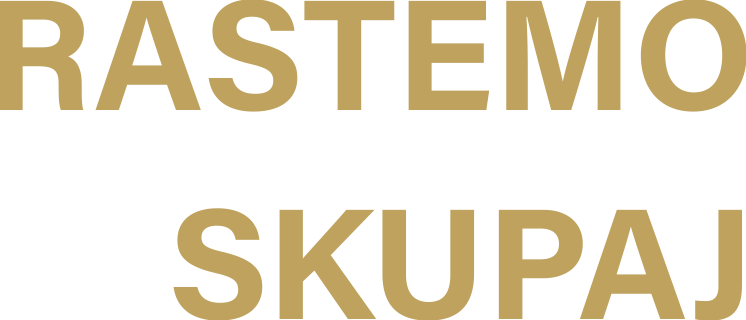 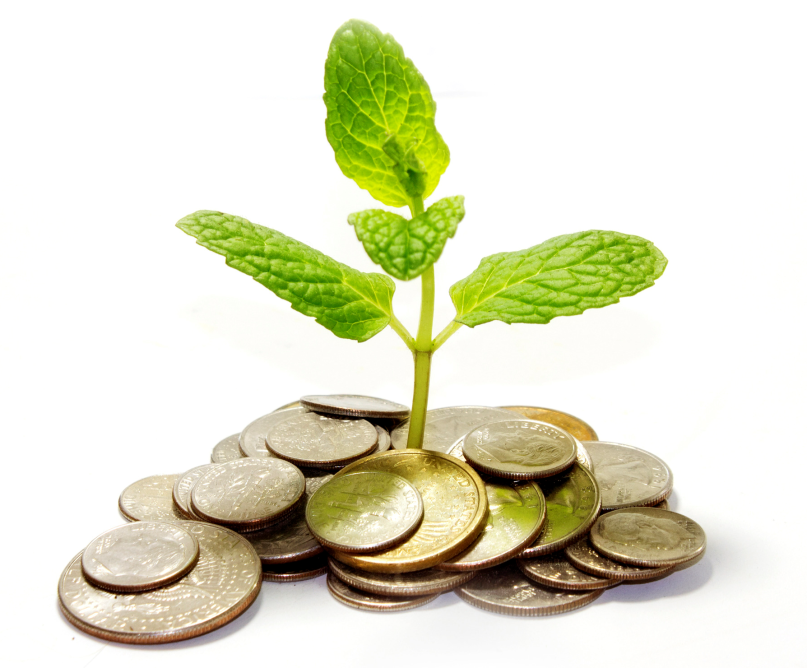 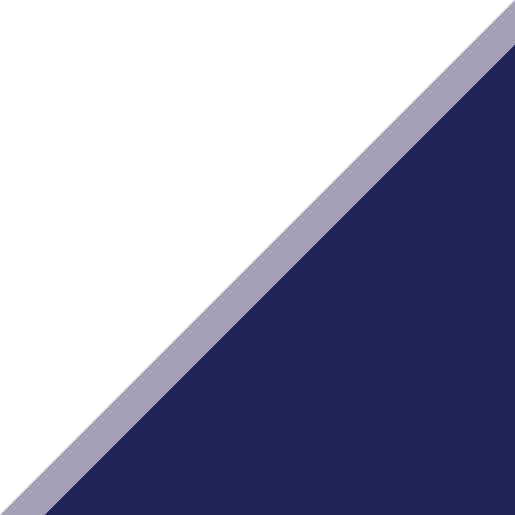 UGODNE FINANČNE SPODBUDE ZA MIKRO, MALA IN SREDNJE VELIKA PODJETJA V LETU 2022 

April, 7. 4. 2022

Maja Tomanič Vidovič, direktorica SPS-a
NA KRATKO O SPS-u
STRATEŠKA VLOGA :
Javni finančni sklad:
za podporo MSP-jev, start-upov in scale upov
učinkovite finančne in vsebinske spodbude 
 zmanjšuje vrzeli pri dostopu do finančnih sredstev 
omogoča sofinanciranje različnih poslovnih storitev (vavčerjev)
Poudarek na prioritetnih sektorjih prihodnosti 



STRATEŠKA VIZIJA: 
SPS želi ostati vodilen, prepoznaven in ugleden nacionalni 
javni finančni sklad za podporo MSP-jev, start-upov in scale-upov 
po vzoru najboljših svetovnih praks.
2. USPOSABLJANJE
 V TUJINI
 ZA HIGH-TECH 
PODJETJA
947 mio EUR izvedenih investicij
(2017 -2020)
2.
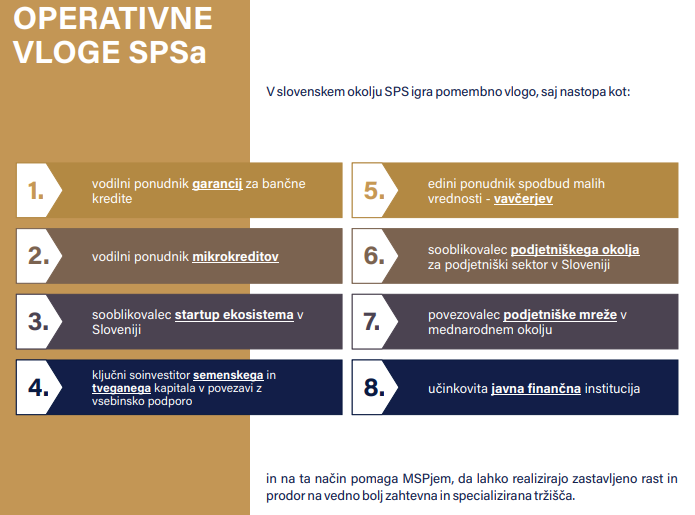 2. USPOSABLJANJE
 V TUJINI
 ZA HIGH-TECH 
PODJETJA
2.
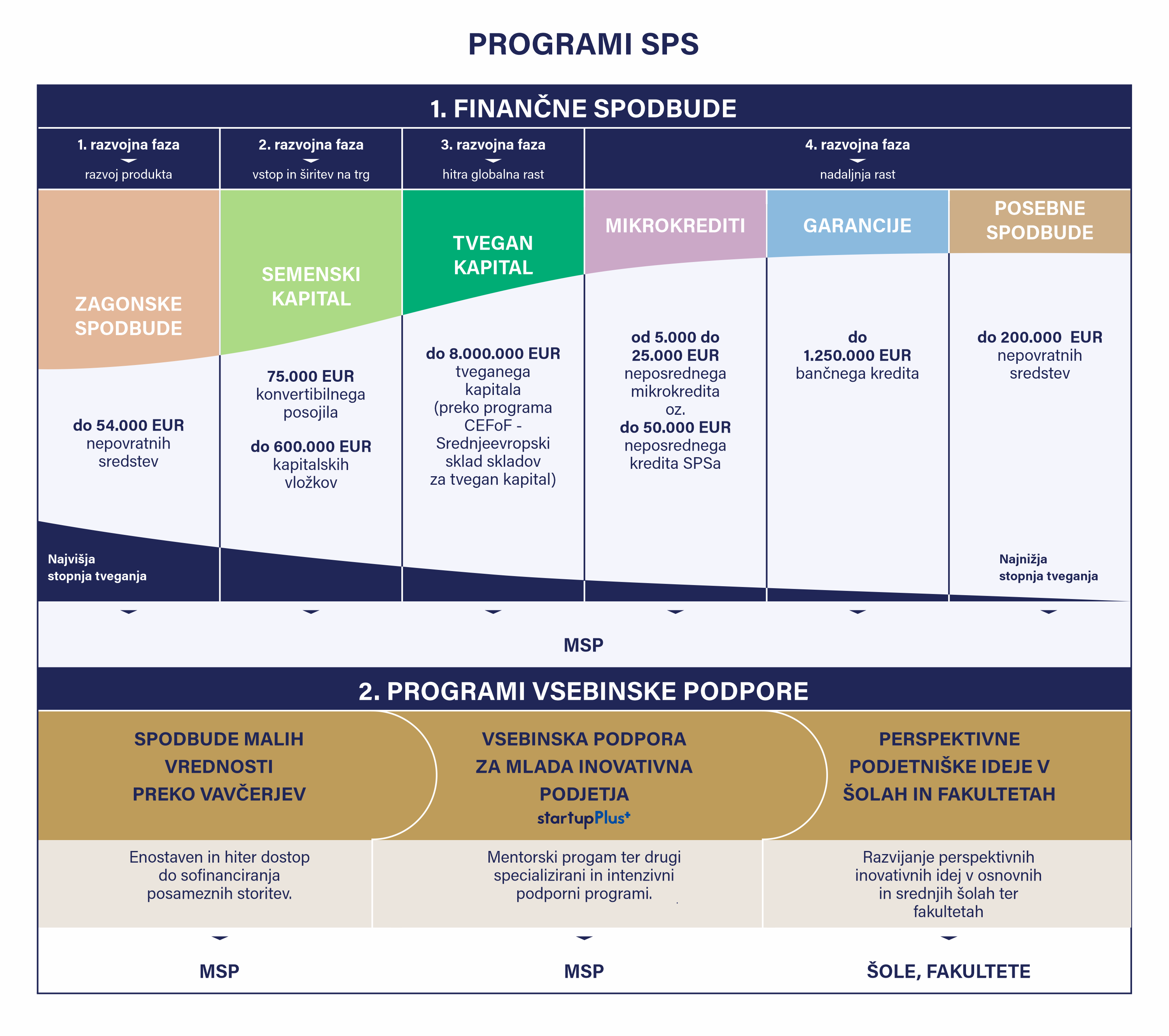 2. USPOSABLJANJE
 V TUJINI
 ZA HIGH-TECH 
PODJETJA
2.
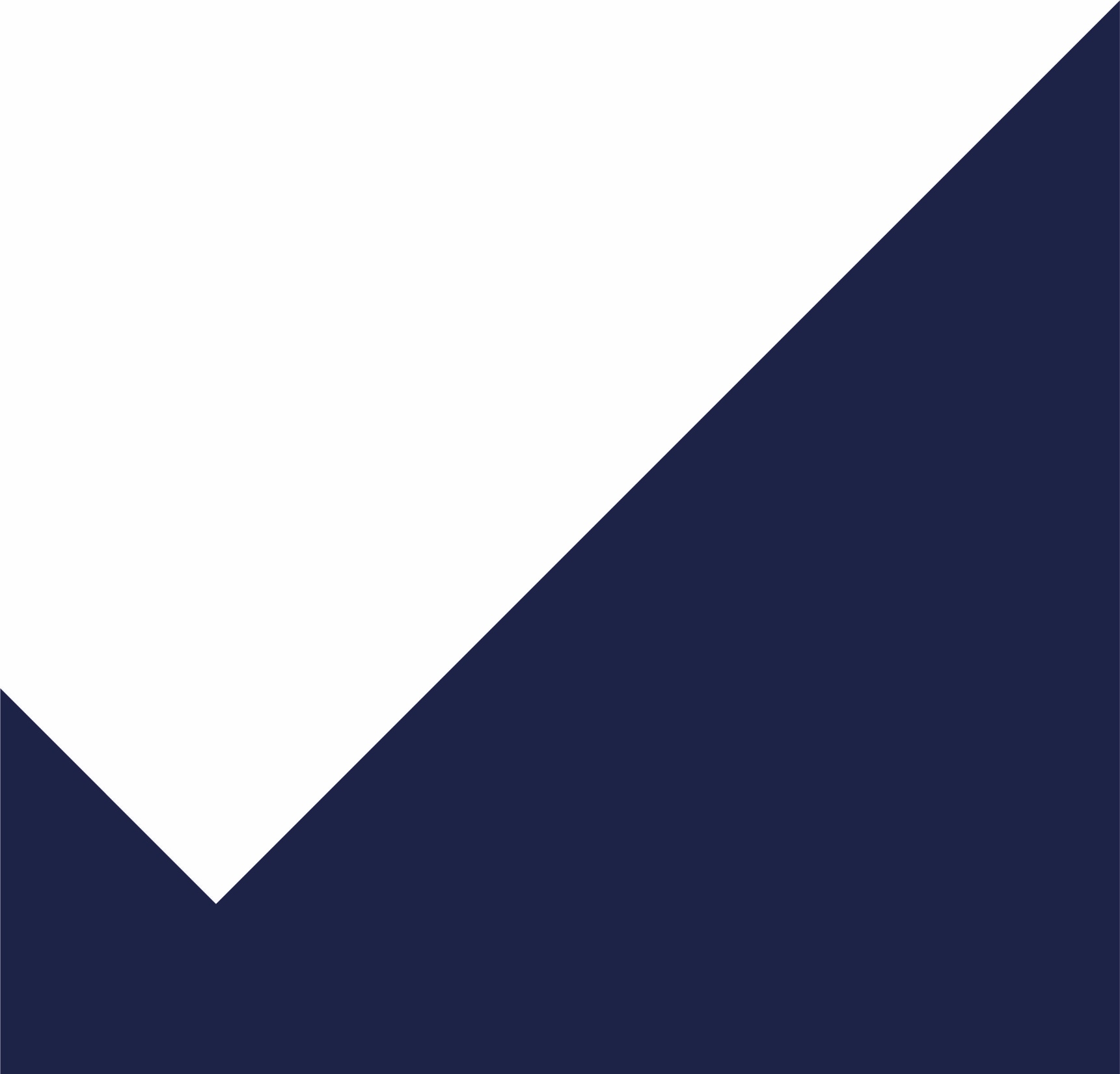 www.podjetniskisklad.si
UGODNOSTI FINANCIRANJA
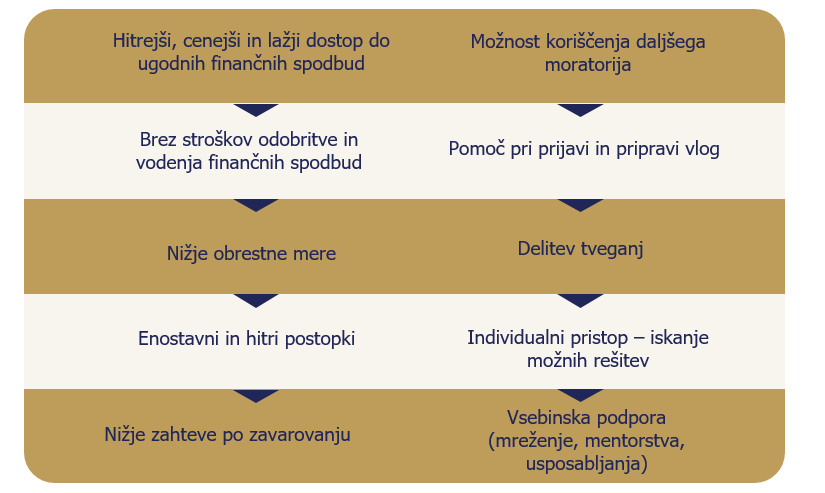 2. USPOSABLJANJE
 V TUJINI
 ZA HIGH-TECH 
PODJETJA
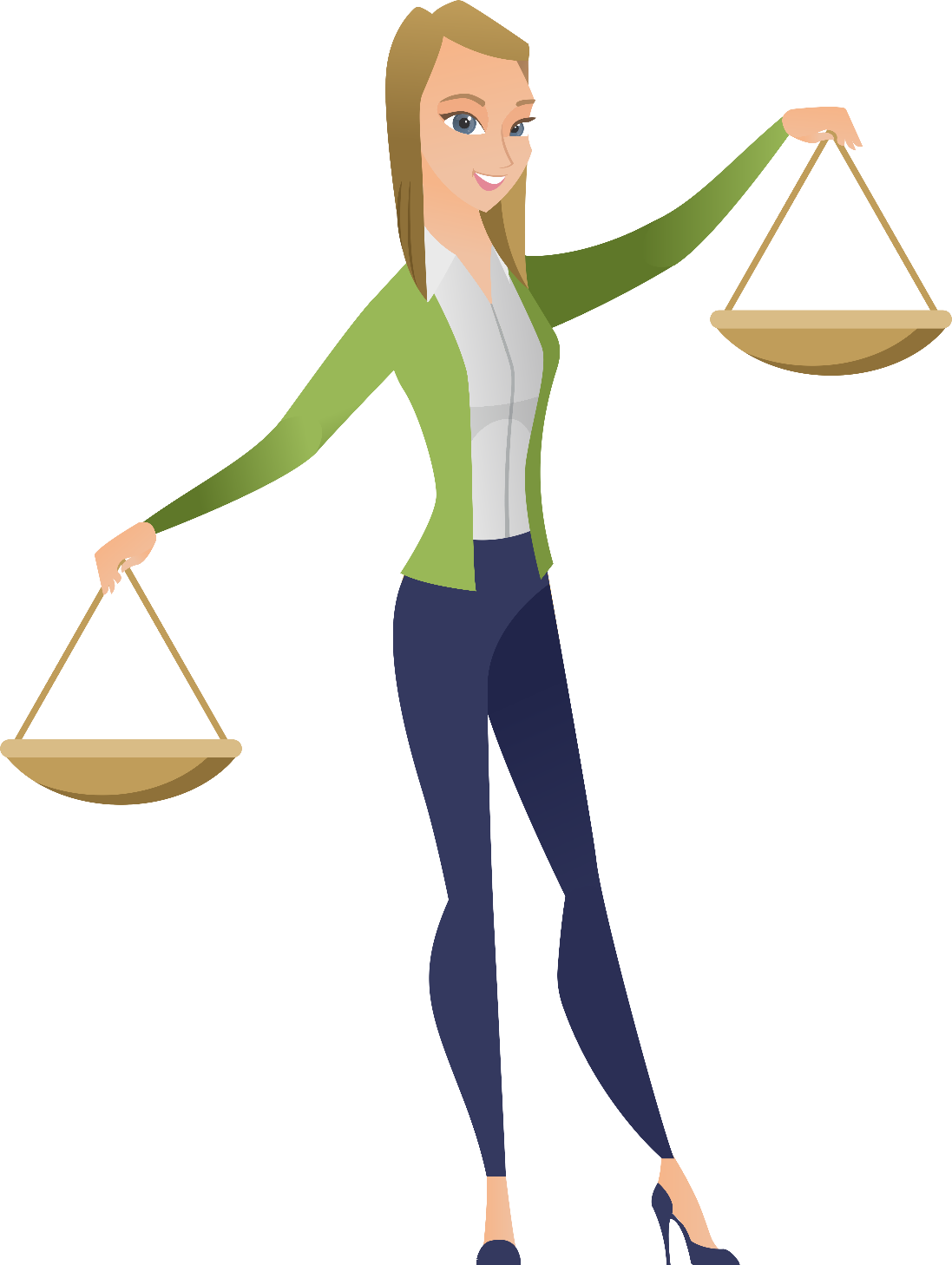 2.
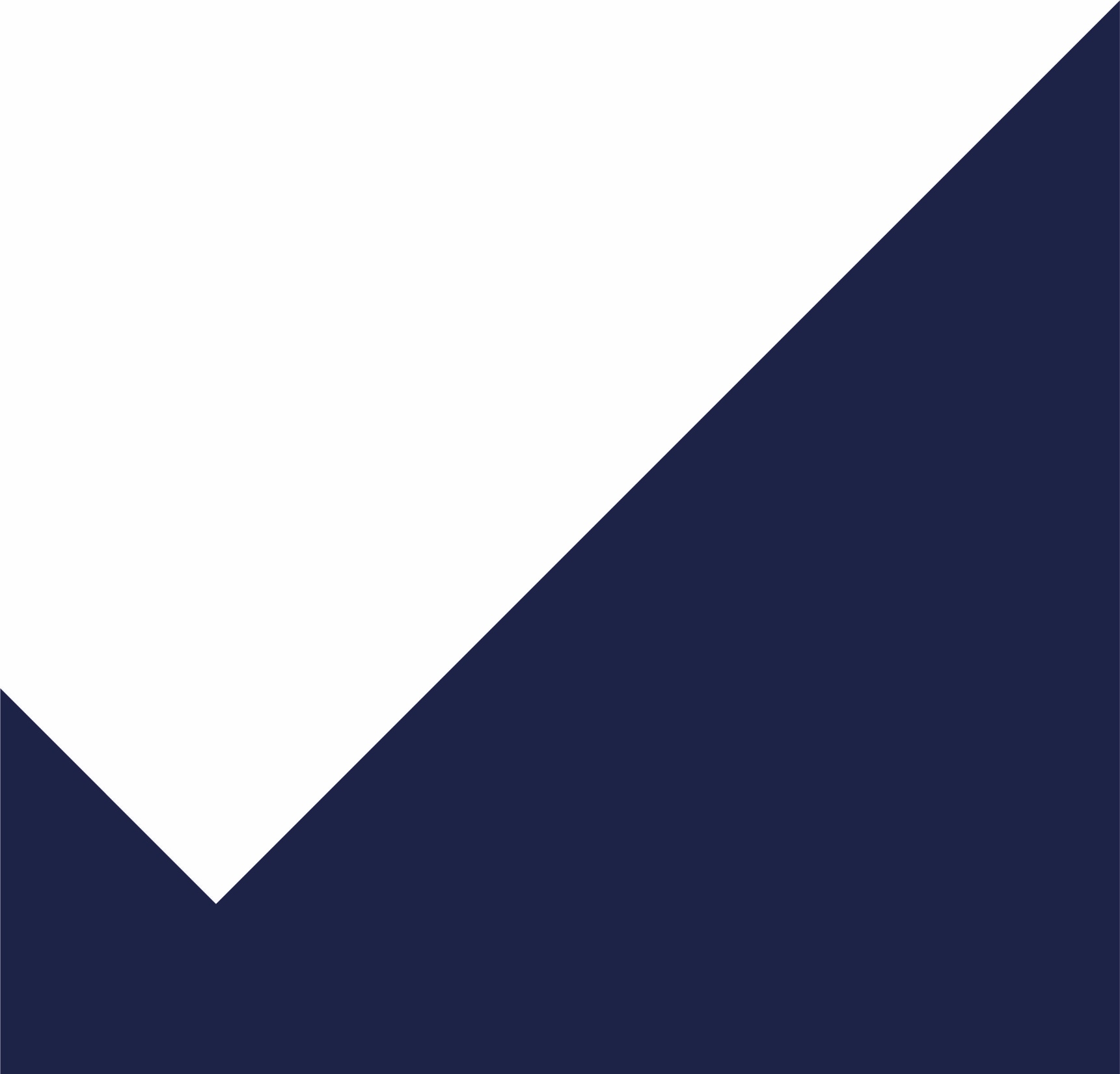 www.podjetniskisklad.si
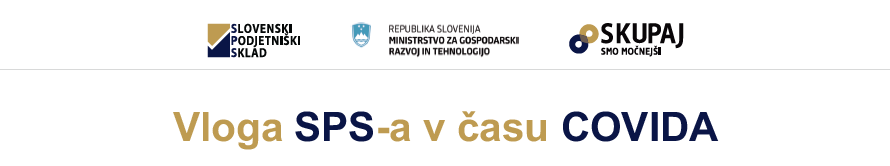 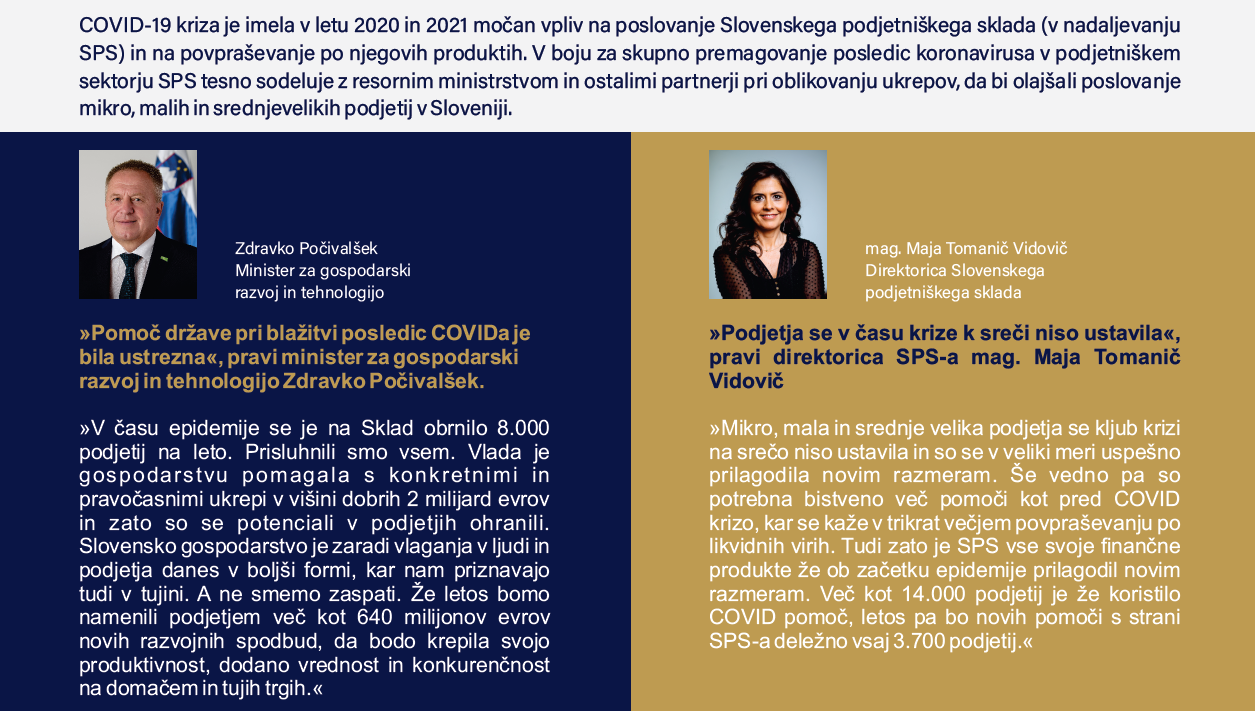 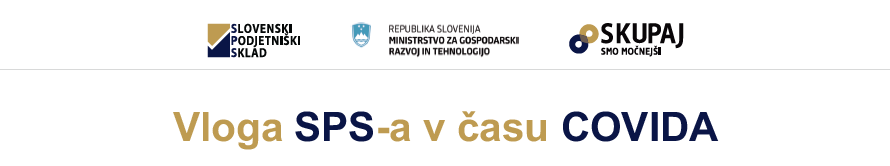 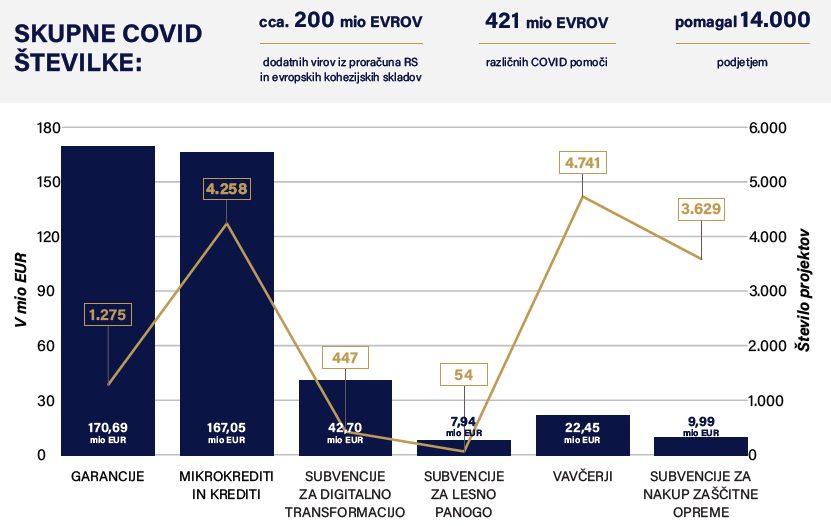 Graf rasti odobrenih sredstev 2007 - 2022
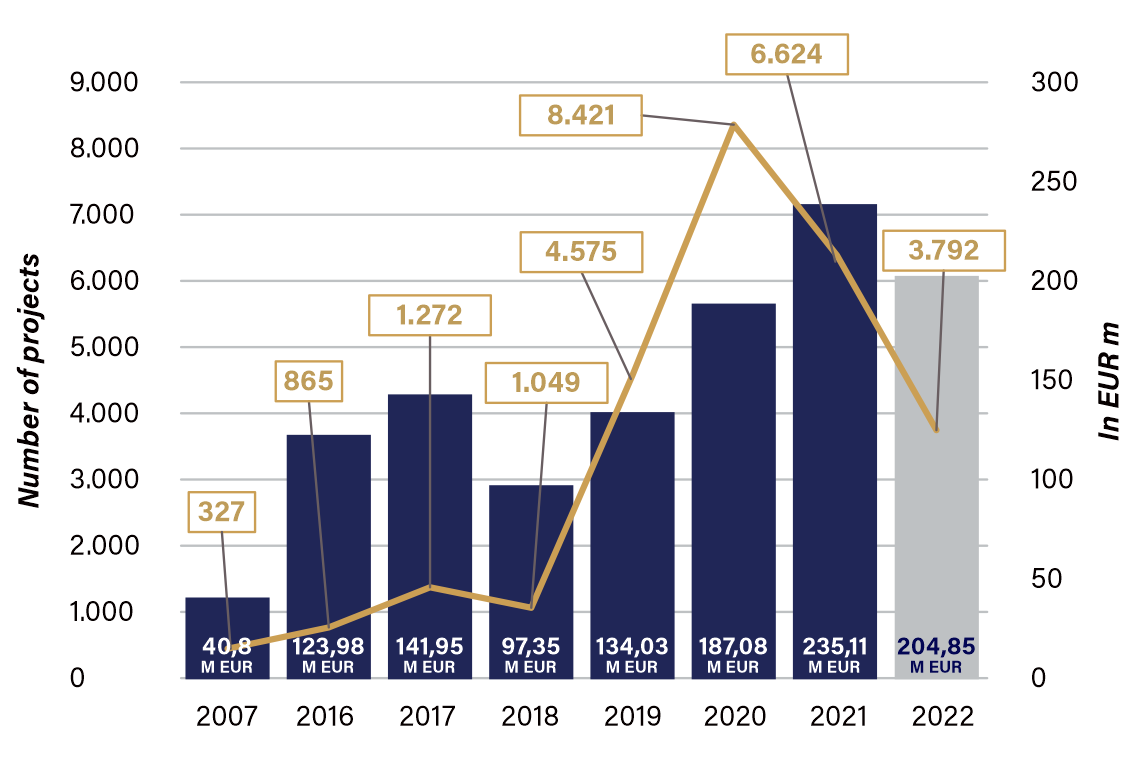 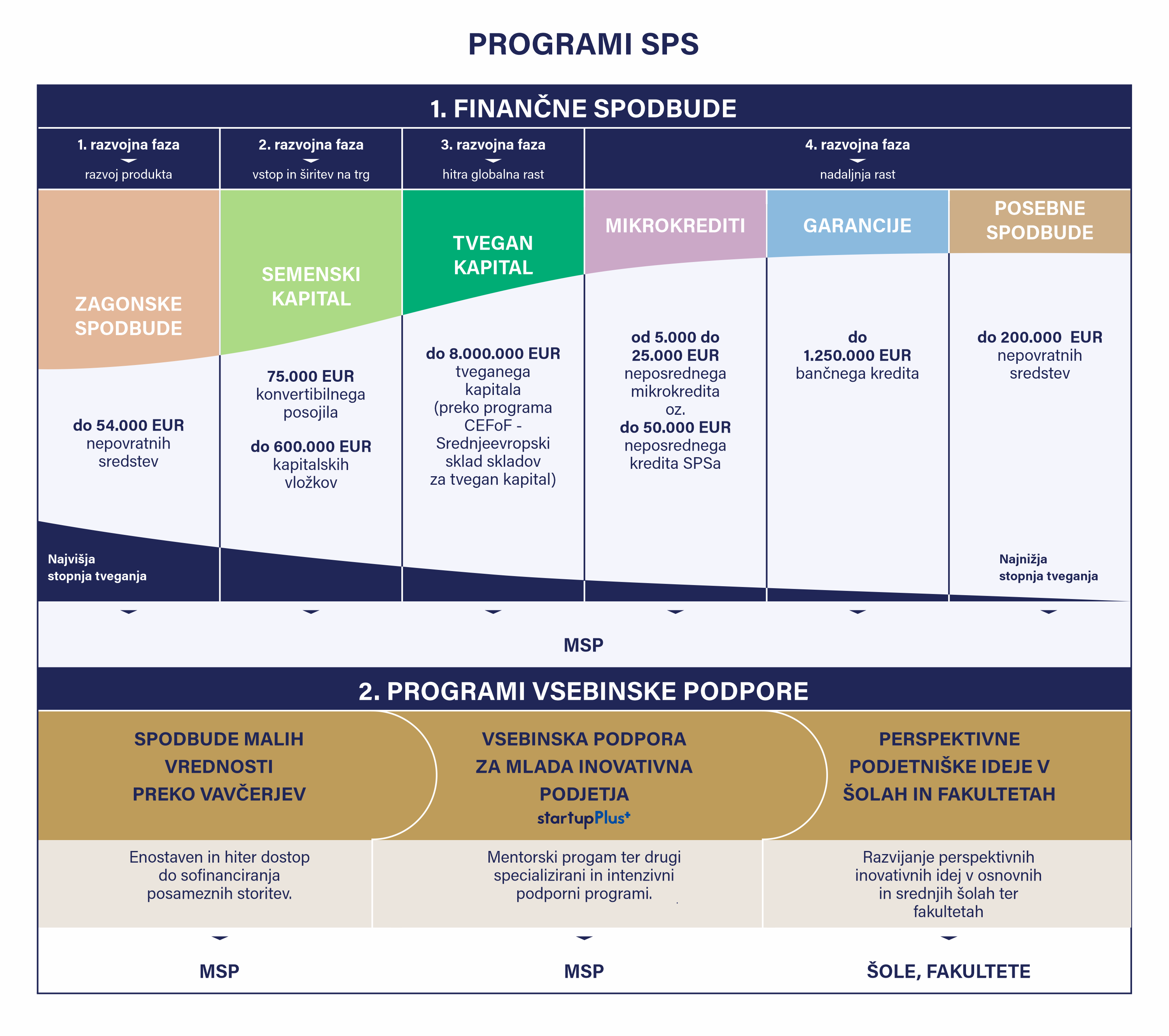 PLAN 2022
∑ 204,85 mio EUR
3.792 projektov
vložena sredstva spodbudila cca 300,00 mio EUR novih investicij v gospodarstvu, kar je primerljivo s preteklimi leti oz. z letom 2019
2. USPOSABLJANJE
 V TUJINI
 ZA HIGH-TECH 
PODJETJA
1. FINANČNE SPODBUDE
195,39 mio EUR finančnih spodbud
2.
2.142 projektov
9,46 mio EUR vsebinskih spodbud
2. PROGRAMI VSEBINSKE PODPORE
1.650 projektov
* Zneski na podlagi spremembe PFN
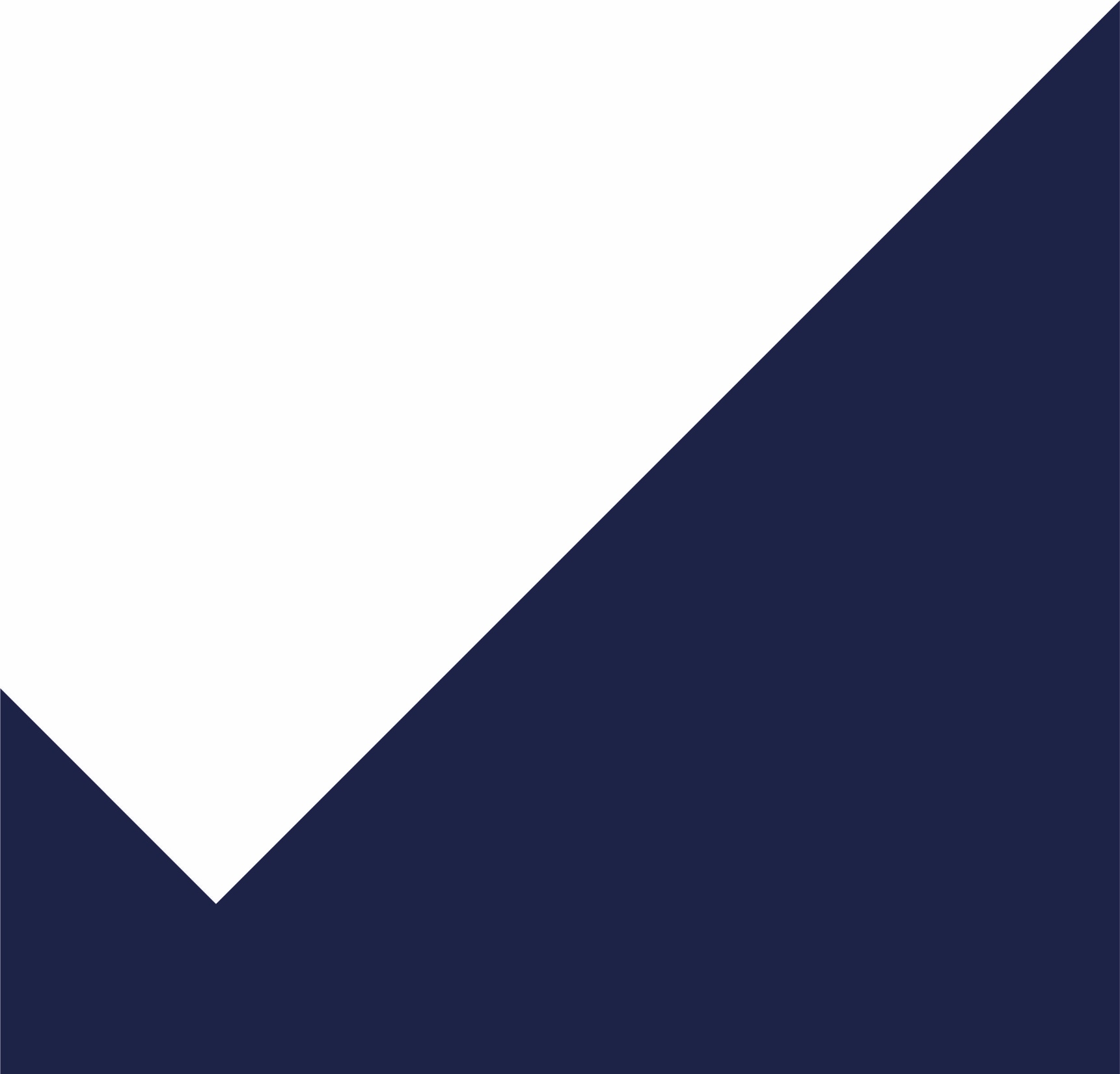 www.podjetniskisklad.si
Pregled vseh produktov 2022
2.
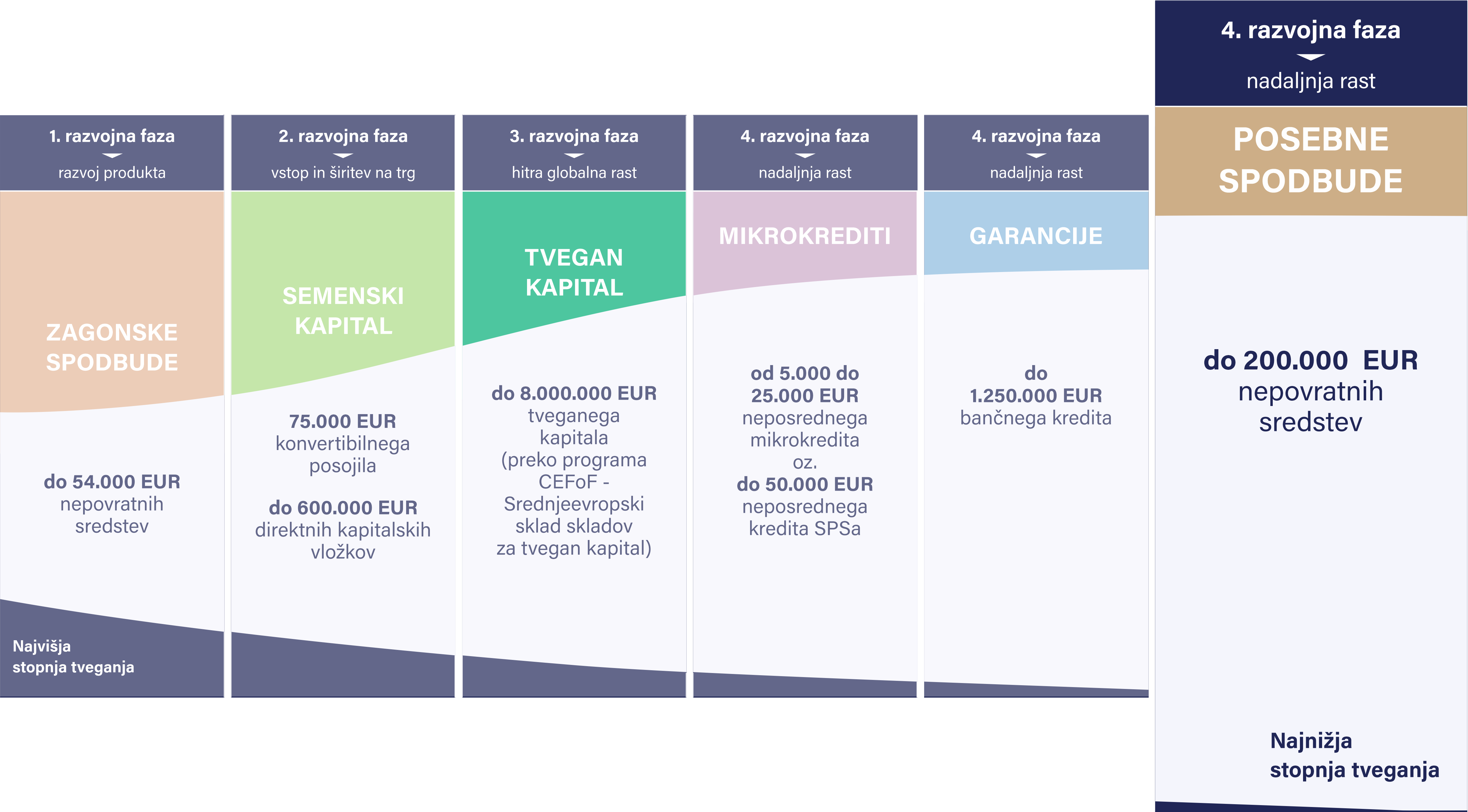 Finančne spodbude/POSEBNE SPODBUDE/
Namen finančne linije:

nepovratna sredstva

za MSP oz. za specifične ciljne skupine 





ugodne spodbude za rast in razvoj podjetja
2. USPOSABLJANJE
 V TUJINI
 ZA HIGH-TECH 
PODJETJA
digitalizacija
lesarstvo
krožno-zeleno,..
2.
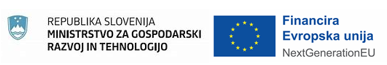 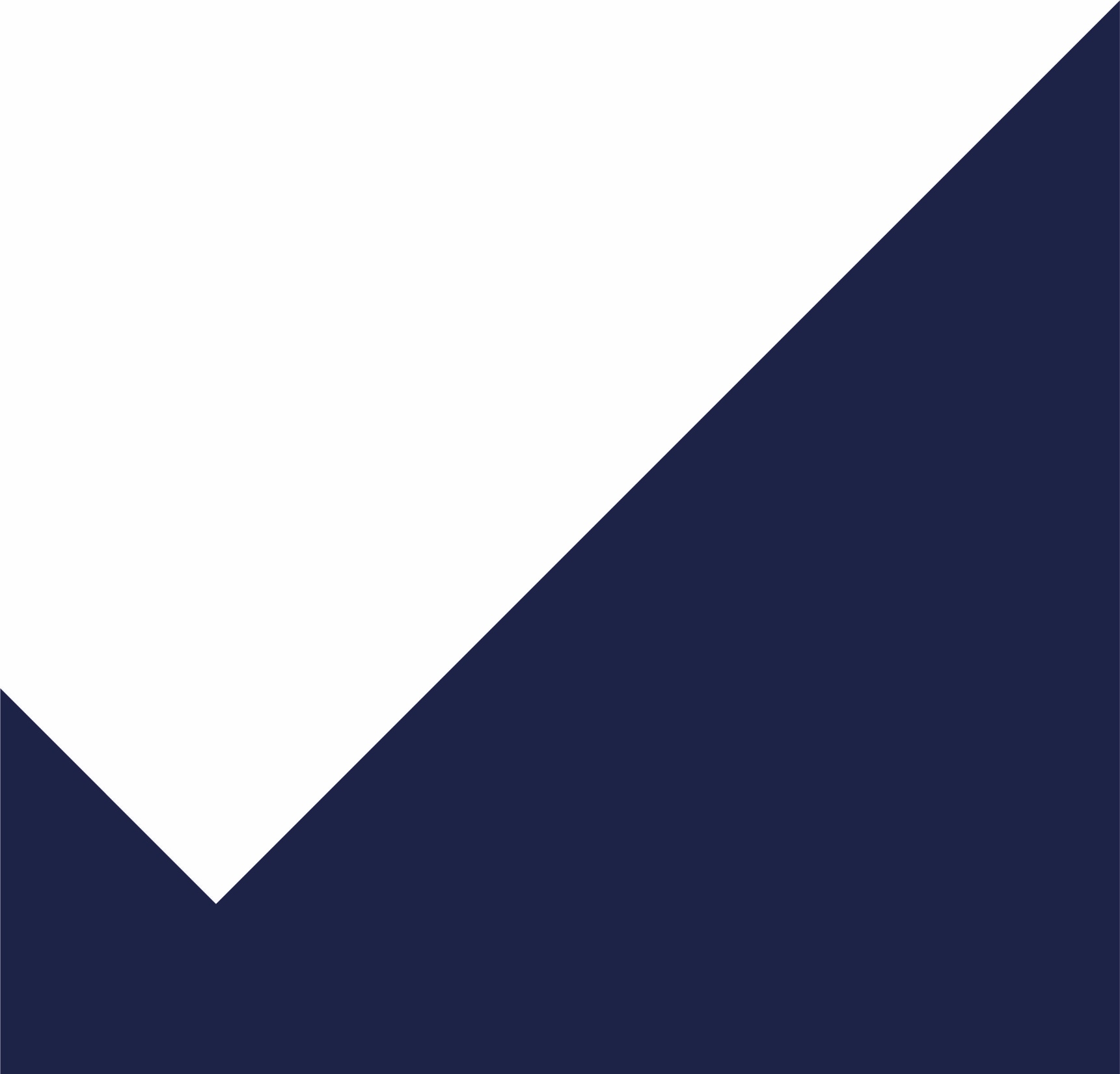 www.podjetniskisklad.si
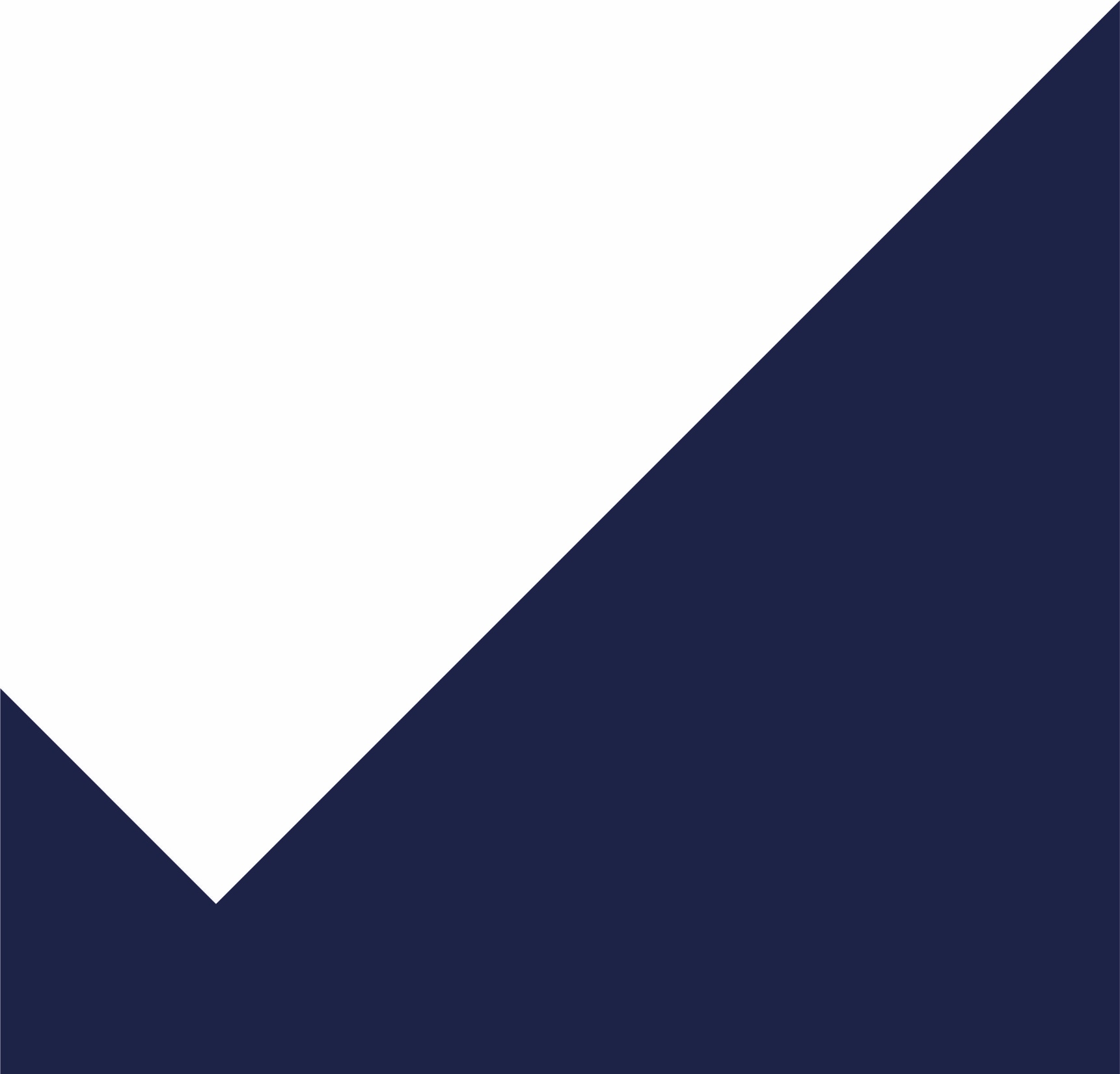 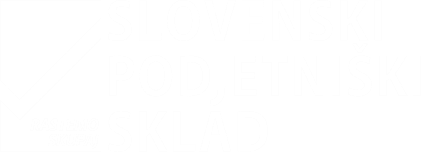 Oblike produktov:
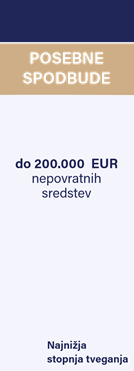 Javni razpis za sofinanciranje začetnih investicij na manj razvitih območjih – P4I 2022

200.000 EUR nepovratnih sredstev
Razpisana sredstva: 20 mio EUR
Plan podprtih podjetij: 200 kom
Status razpisa: AKTIVEN
Objava razpisa: 4. 3. 2022
Rok za oddajo vloge:      - 29. 3. 2022 (prvi rok) 
     - 12. 4. 2022 (drugi rok)
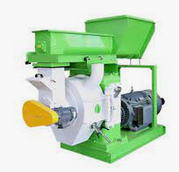 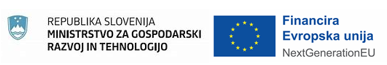 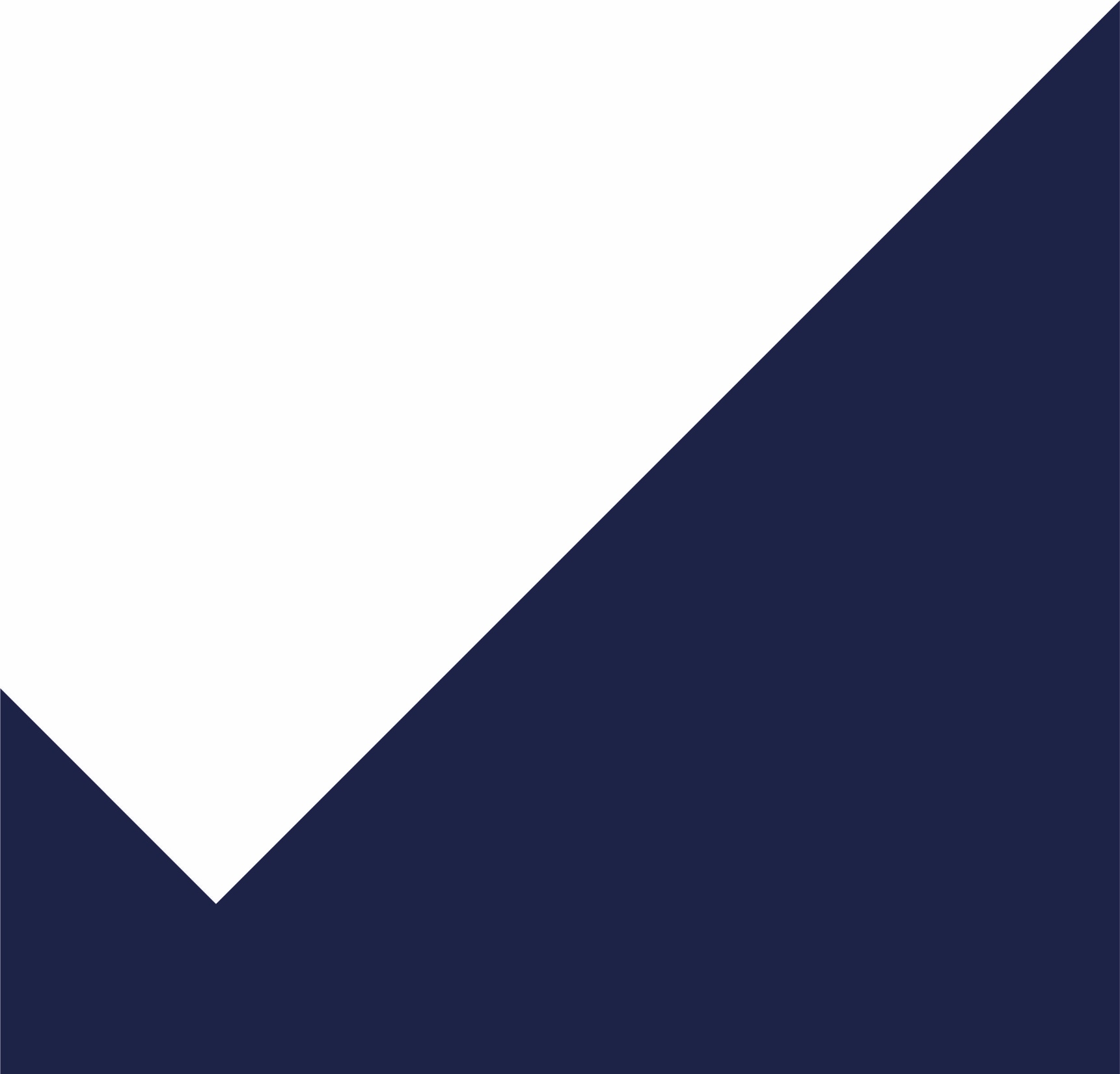 Javni razpis za sofinanciranje začetnih investicij na manj razvitih območjih – P4I 2022
Opis produkta:
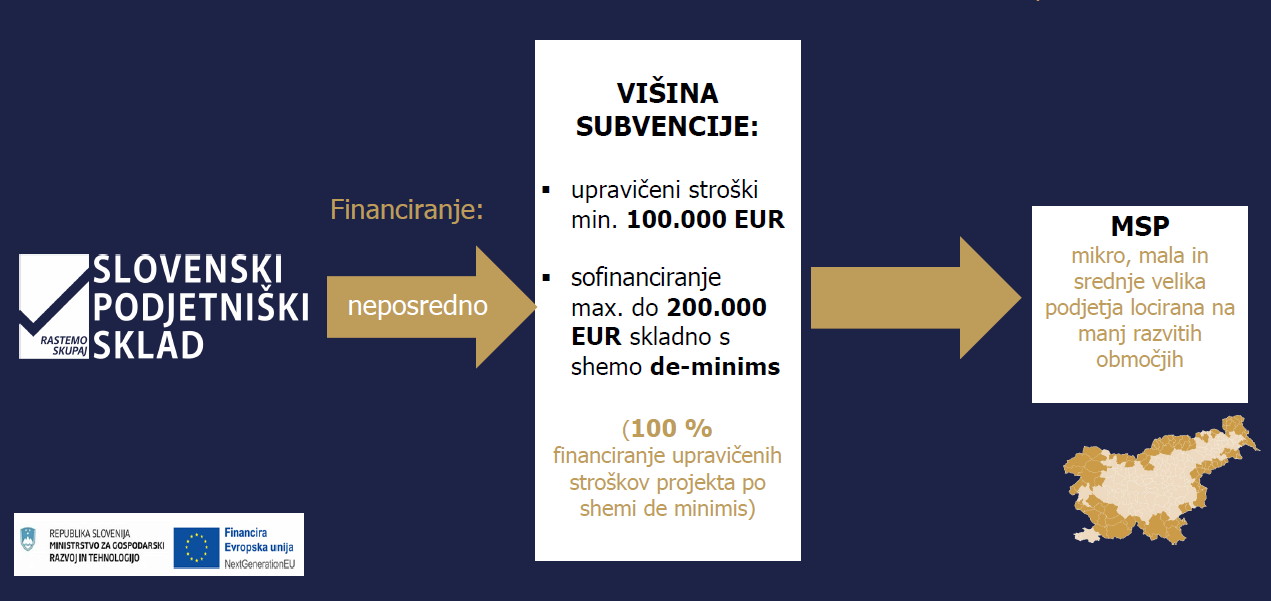 2. USPOSABLJANJE
 V TUJINI
 ZA HIGH-TECH 
PODJETJA
(registrirana 18 mesecev na dan oddaje vloge)
2.
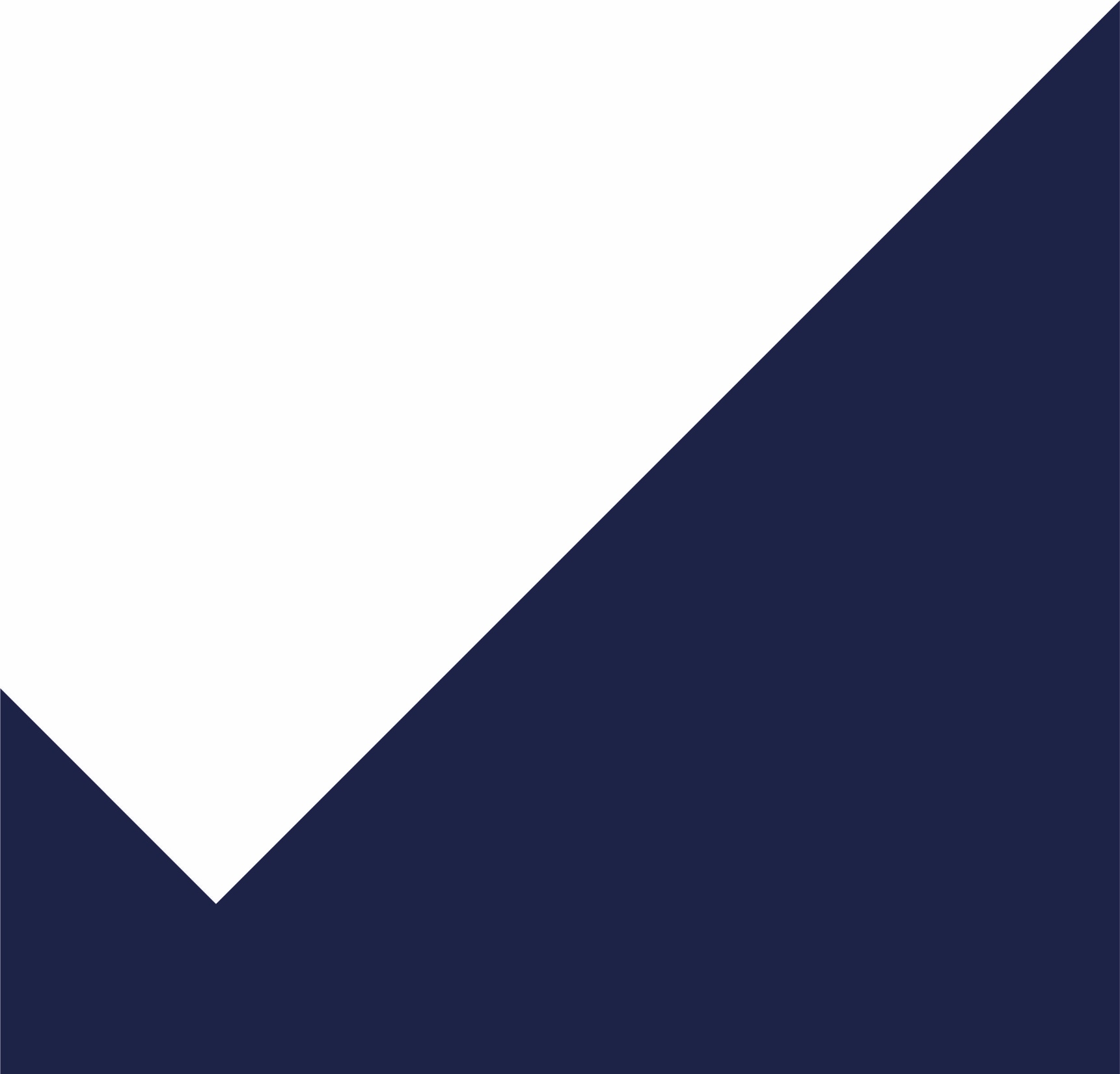 Javni razpis za sofinanciranje začetnih investicij na manj razvitih območjih – P4I 2022
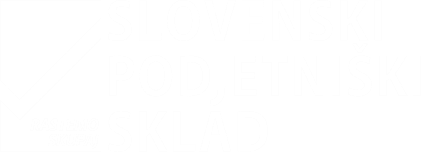 Osnovne značilnosti:
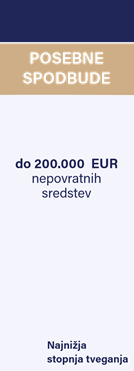 Podprte investicije morajo prispevati:
izkazovanje snovne in energetske učinkovitosti proizvodnje
okoljsko odgovorno ravnanje 
k večji avtomatizaciji, robotizaciji in digitalizaciji poslovnih procesov v gospodarstvu
k večjemu deležu uporabe zelenih tehnologij v poslovnih procesih, kar bo prispevalo k nižji porabi virov (energije, snovi, surovin, materialov)
k prehodu v krožno gospodarstvo z vidika prispevka podprtih investicij k ohranjanju in obnavljanju ekosistemov, k večji izkoriščenosti izdelkov, procesov in storitev ter njihovi podaljšani življenjski dobi 
k zmanjšanju odvečne porabe energije in materialov/surovin v postopkih izdelave in uporabe izdelkov
h kroženju snovi in materialov ob zaključku njihove uporabe, k zmanjšanju porabe surovin in energije z virtualizacijo
k zamenjavi starih tehnologij, postopkov, materialov za nove
k ohranjanju kakovosti zraka in stopnje onesnaževanja 
k ohranjanju stanja in kakovosti voda, strukture in sestave tal 
povečanje dodane vrednosti na zaposlenega
najmanj ohranitev delovnih mest
Investicije v novo tehnološko opremo, digitalizacijo proizvodnje ter za prehod v nizkoogljično, krožno in podnebno nevtralno gospodarstvo
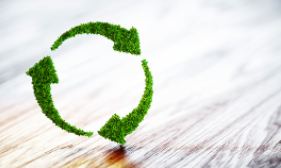 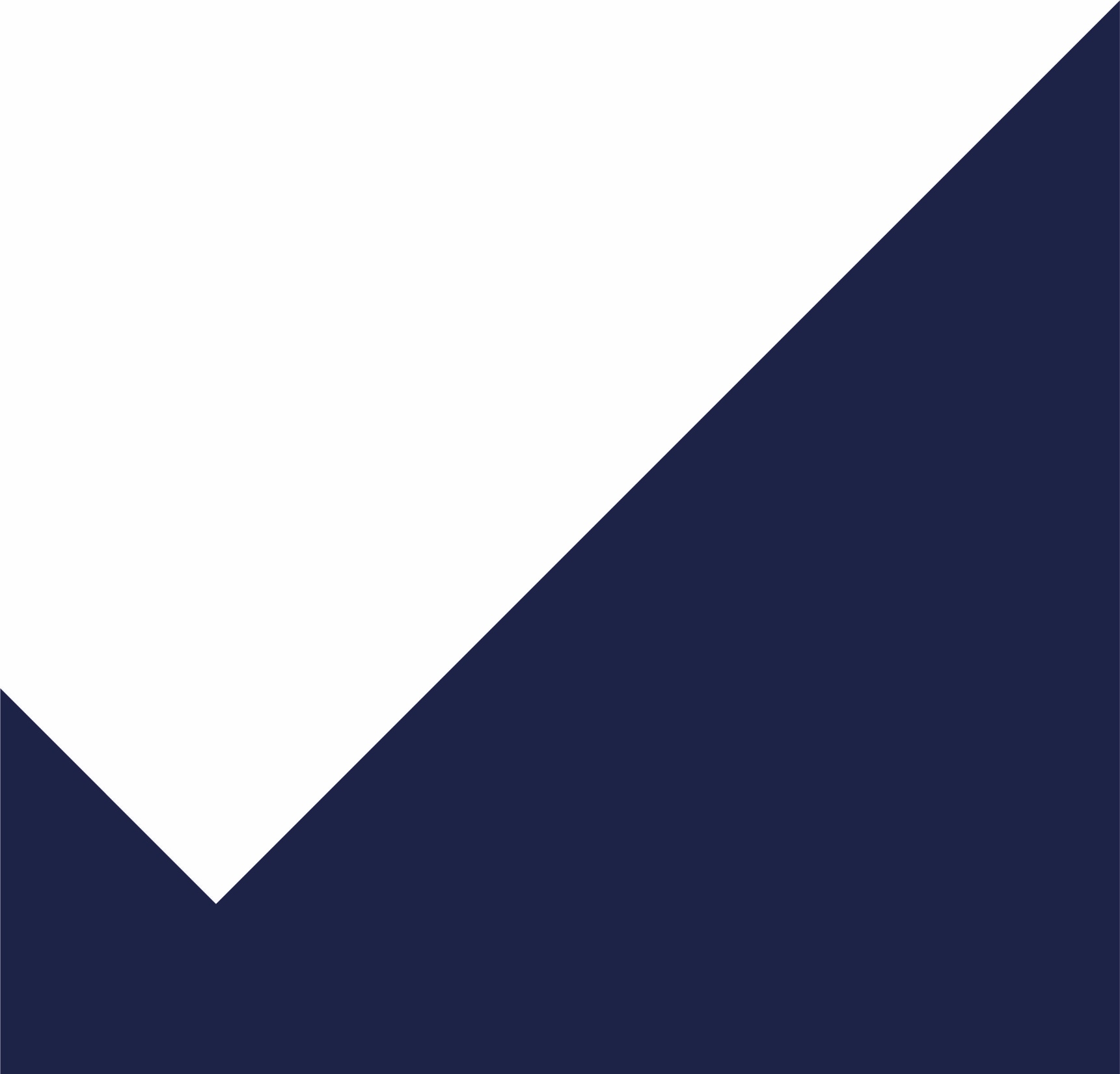 Finančne spodbude/GARANCIJE/
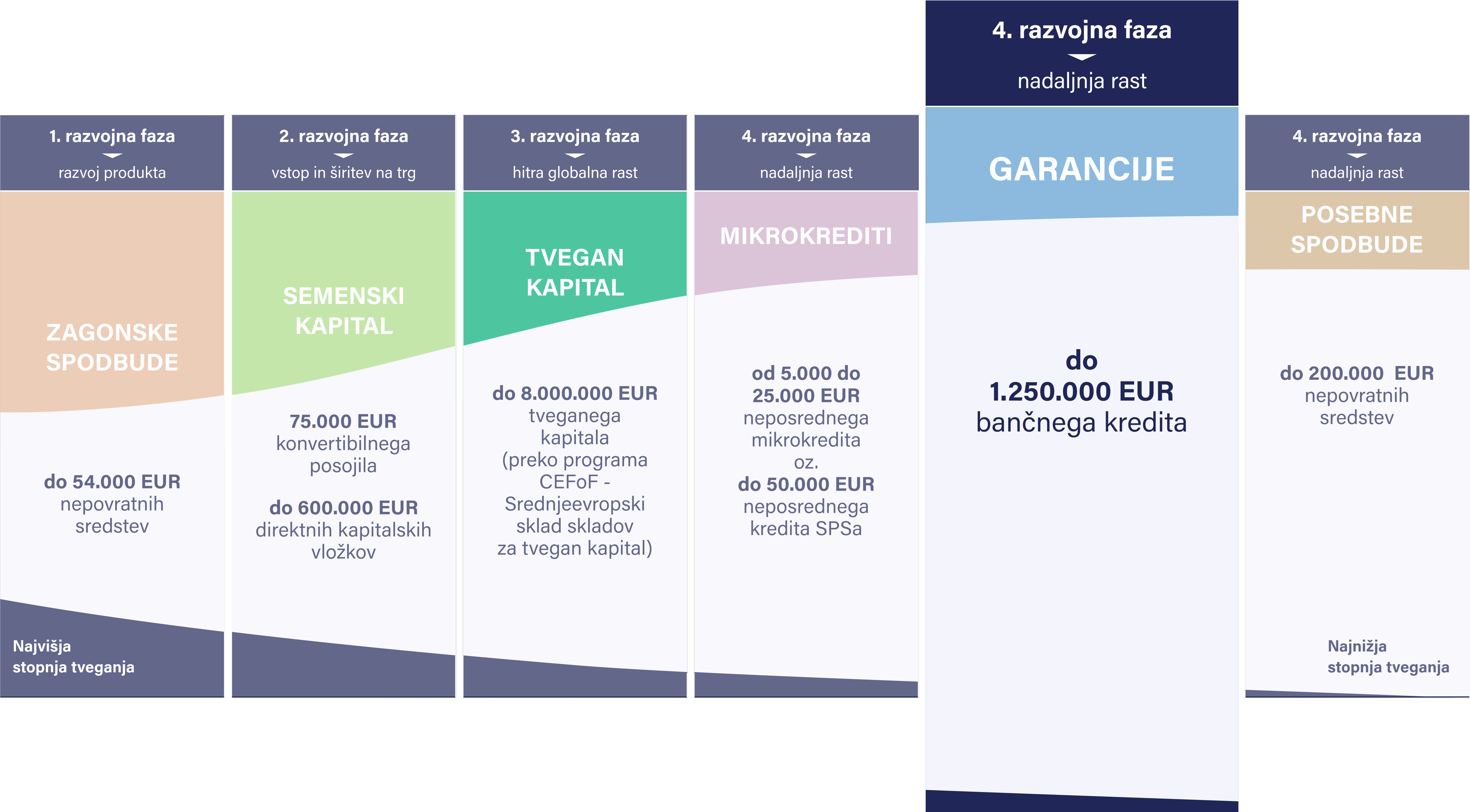 Namen finančne linije:

hitrejše, lažje in cenejše pridobivanje bančnih kreditov za:
2. USPOSABLJANJE
 V TUJINI
 ZA HIGH-TECH 
PODJETJA
večje investicije: 
     rast in razvoj MSP preko novih naložb
     posodabljanja tehnološke opreme 
  financiranje obratnih sredstev
konkurenčno uveljavljanje na trgu in  izboljšanje tržnega položaja ter širitev dejavnosti

povečanje dodane vrednosti na zaposlenega
ohranjanje in/ali ustvarjanje novih delovnih mest
2.
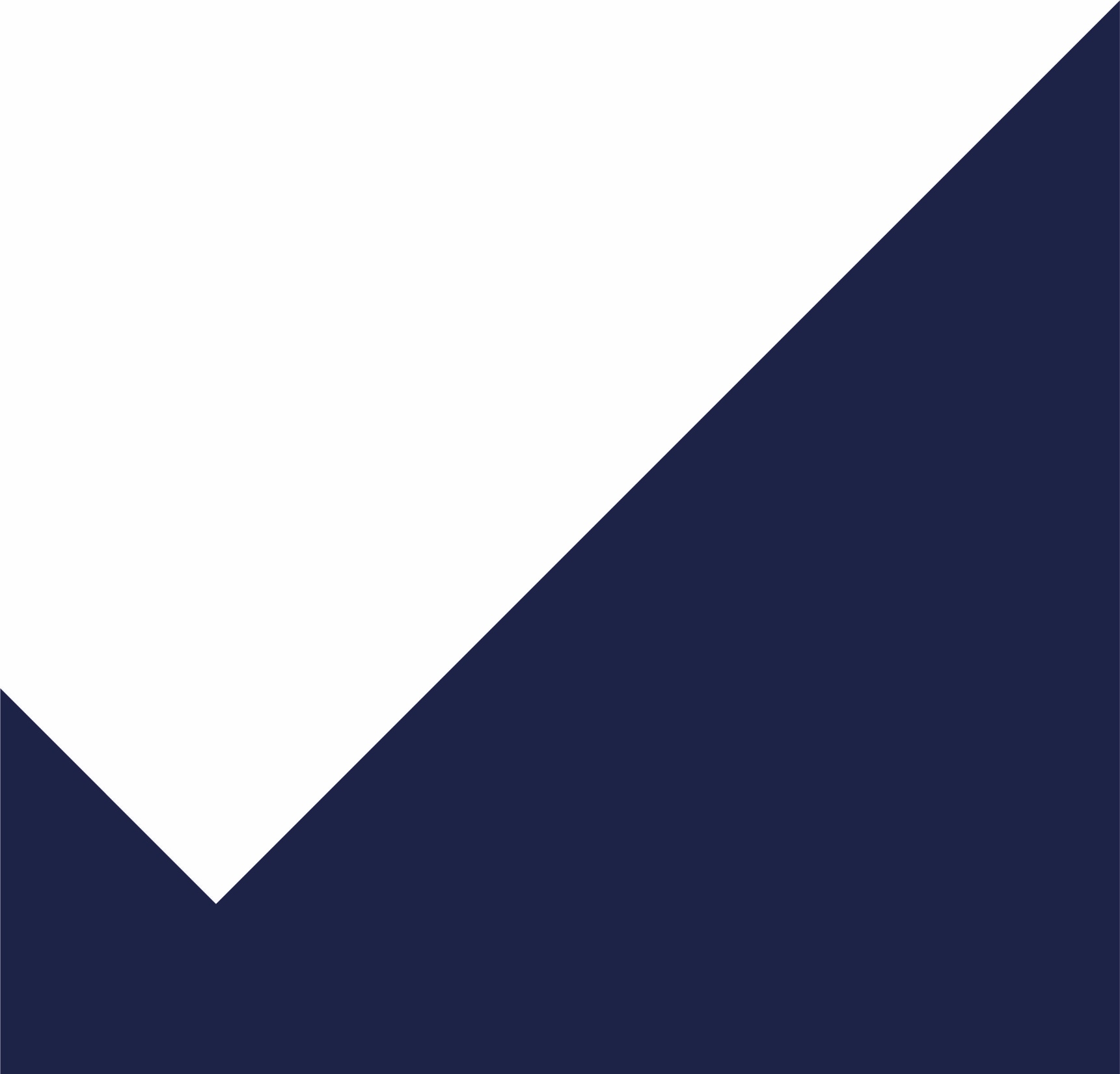 www.podjetniskisklad.si
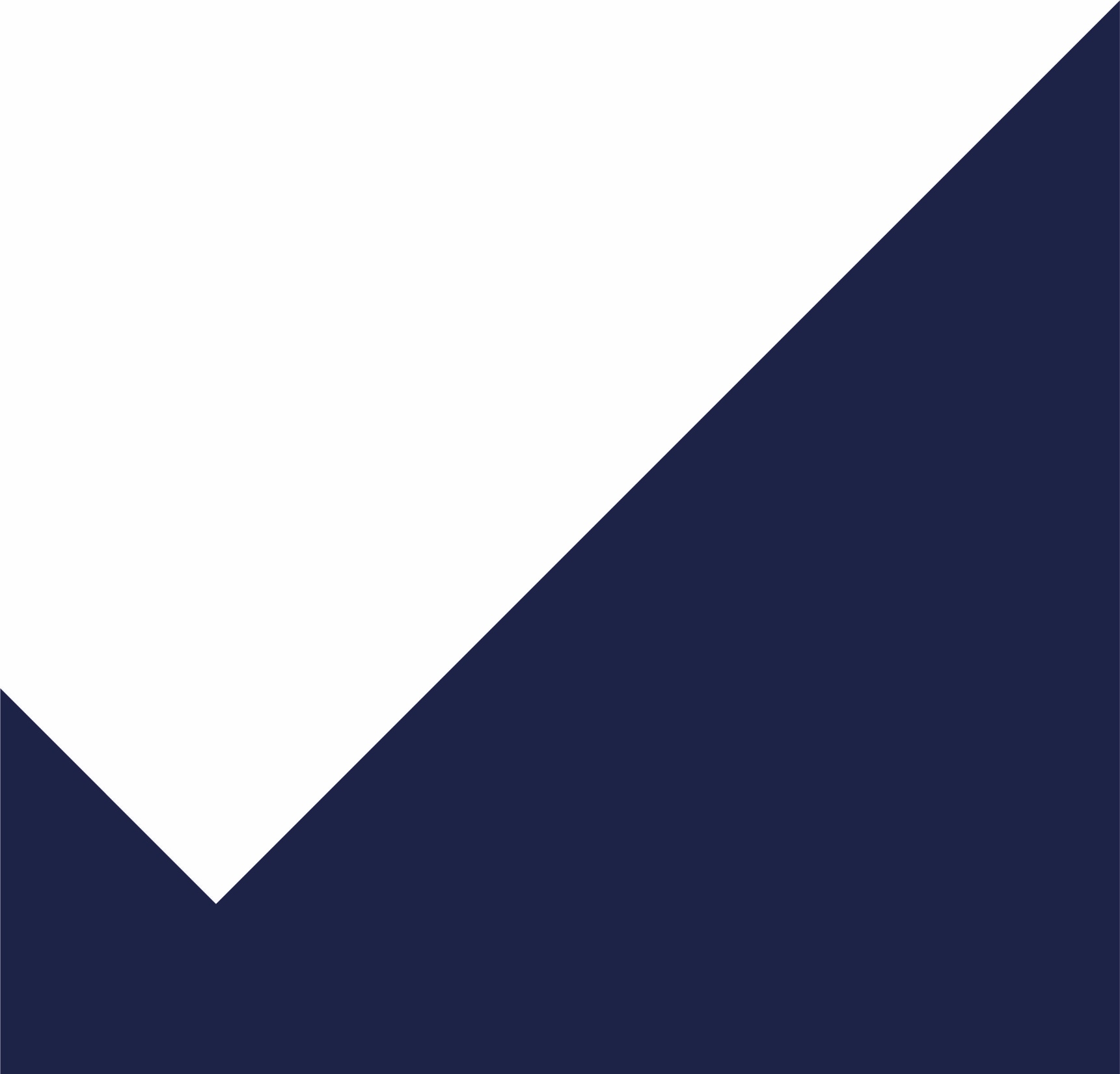 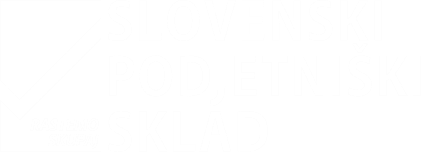 Oblike produktov:
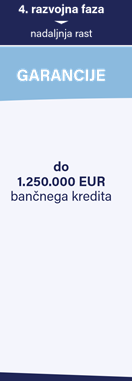 Garancije za bančne kredite s subvencijo obrestne mere– P1 plus 2022

do 1.250.000 bančnega kredita/podjetje
Plan razpisanih sredstev: 87,45 mio EUR
Plan podprtih podjetij: 350 kom
Status razpisa: V PRIPRAVI
Predvidena objava razpisa: April 2022


2. Garancije za bančne kredite s subvencijo obrestne mere     – P1 covid 2022
do 1.250.000 bančnega kredita/podjetje
Plan razpisanih sredstev: 11,55 mio EUR
Plan podprtih podjetij: 100 kom
Status razpisa: V PRIPRAVI
Predvidena objava razpisa: April 2022
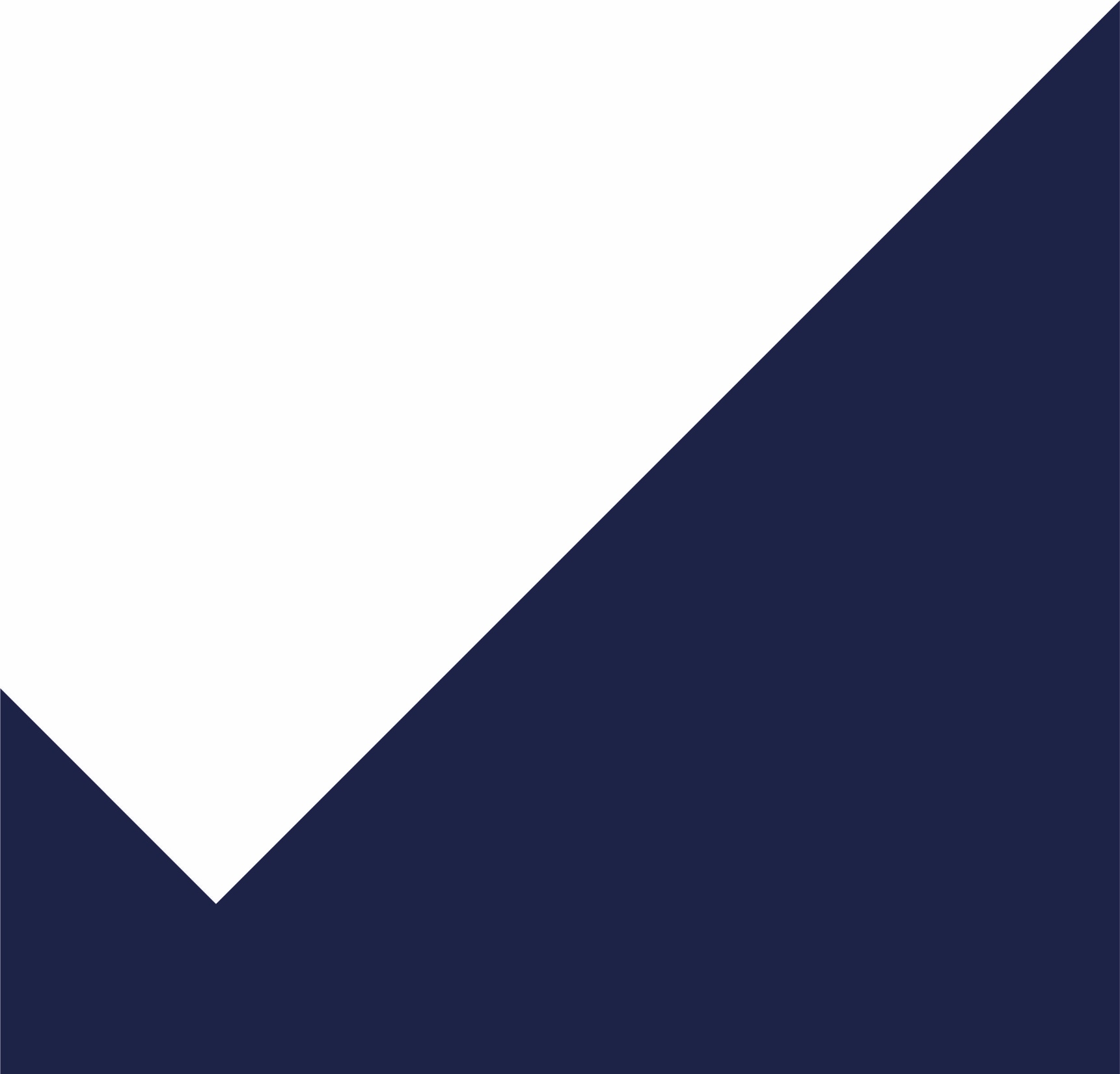 1. Garancije za bančne kredite s subvencijo obrestne mere (P1 plus)
Opis produkta:
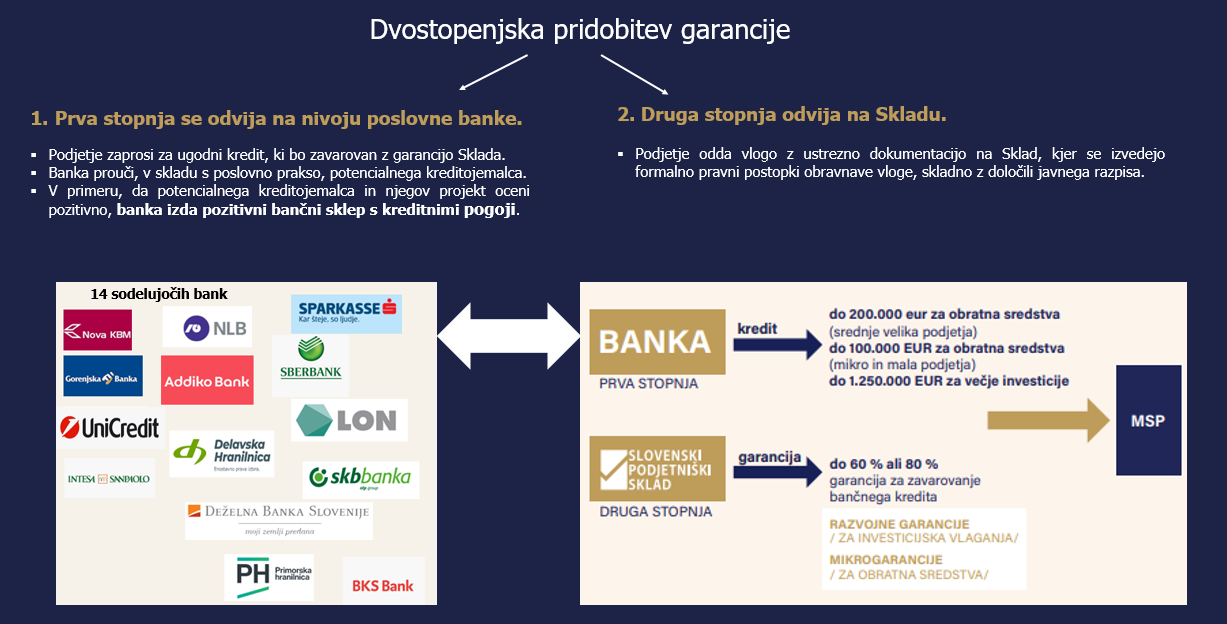 2. USPOSABLJANJE
 V TUJINI
 ZA HIGH-TECH 
PODJETJA
2.
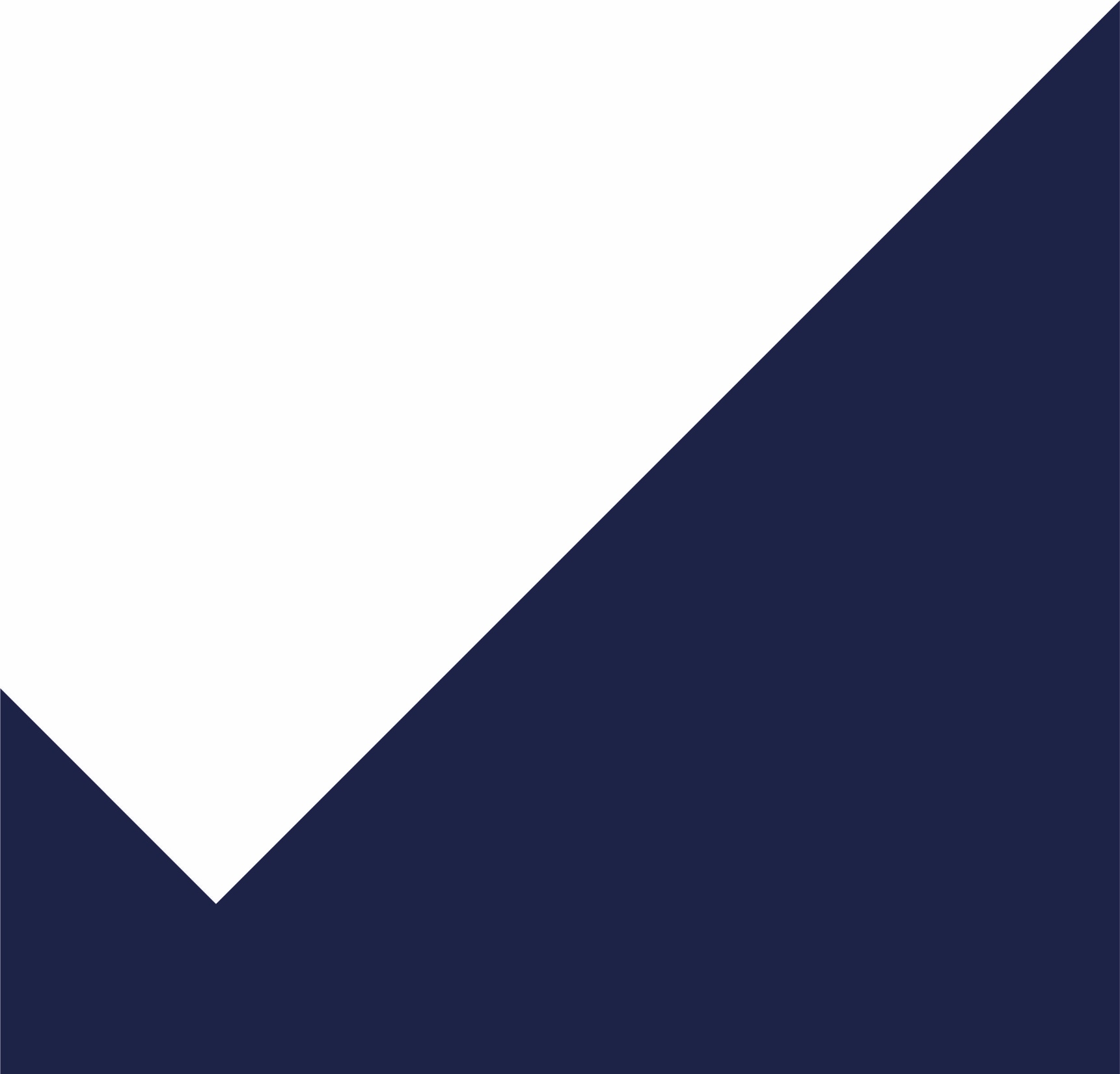 1.Garancije za bančne kredite s subvencijo obrestne mere (P1 plus)
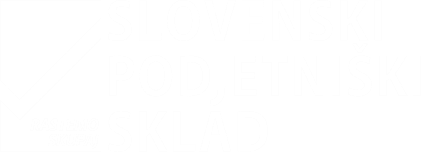 Osnovne značilnosti:
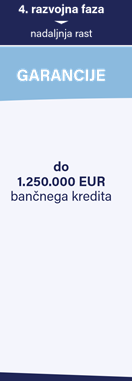 Višina garancije:  60 % ali  80 % garancija za zavarovanje bančnega kredita

Višina kredita: do 1.250.000 EUR kredita/podjetje za investicijedo 200.000 EUR kredita/podjetje za obratna sredstva (za srednje velika podjetja)do 100.000 EUR kredita/podjetje za obratna sredstva ( za mikro in mala podjetja)

Odplačilna doba: od 1,5 let do 5 let za obratna sredstvaod 1,5 let do 10 let za investicije

Možnost koriščenja moratorija: do 24 mesecev za investicijedo 6 mesecev za obratna sredstva  /moratorij na odplačilo glavnice kredita/

Nižja obrestna mera: 6-mesečni EURIBOR + od 0,50 % do 1,00 %

Cena garancije in kredita: Brez stroškov odobritve in vodenja garancijeStroški kredita se določijo v skladu s tarifo banke

Kreditno - garancijske linijeza klasična podjetjaza tehnološko inovativna podjetjaza MSP iz dejavnosti šifre G
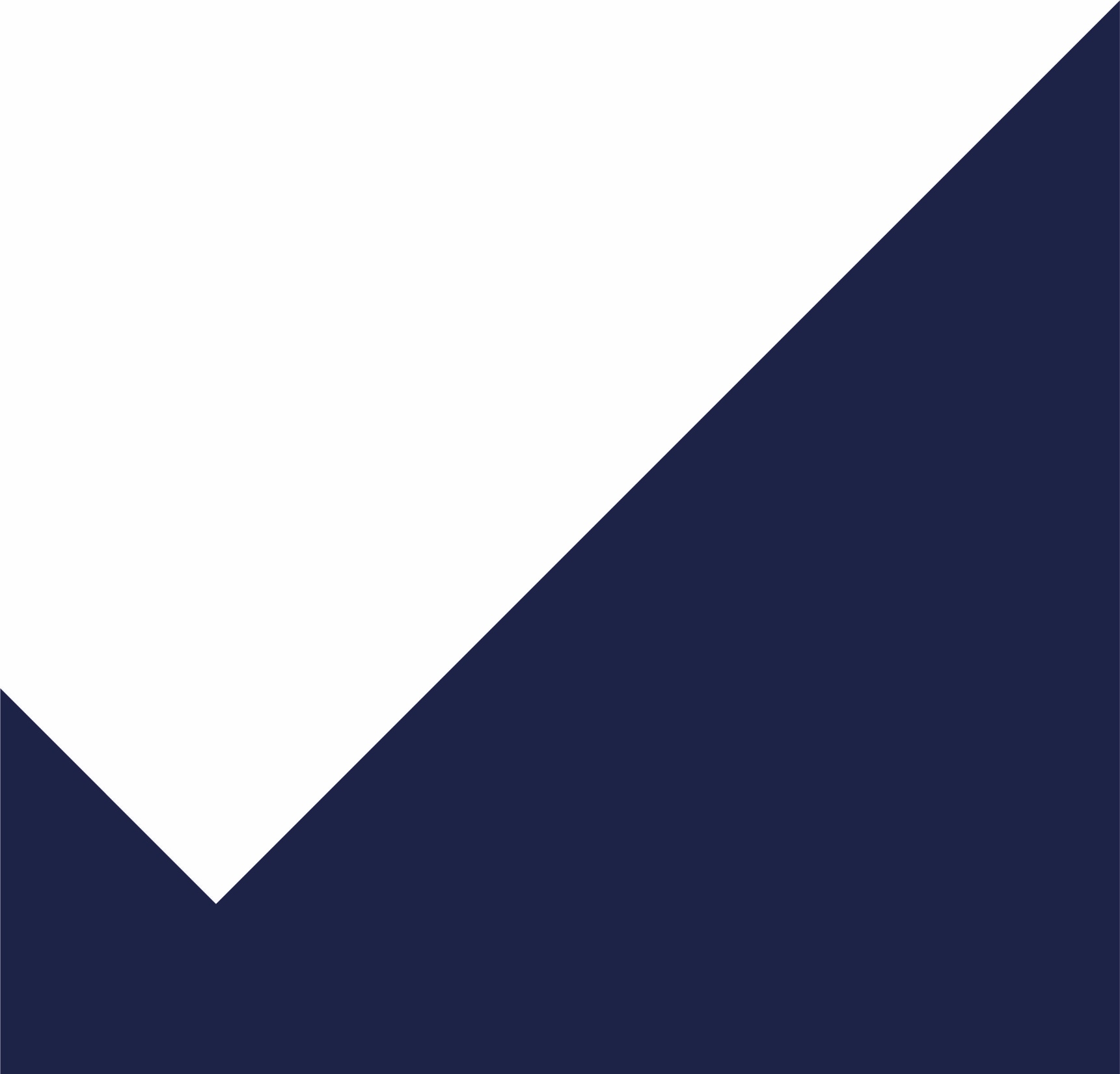 Finančne spodbude/MIKROKREDITI/
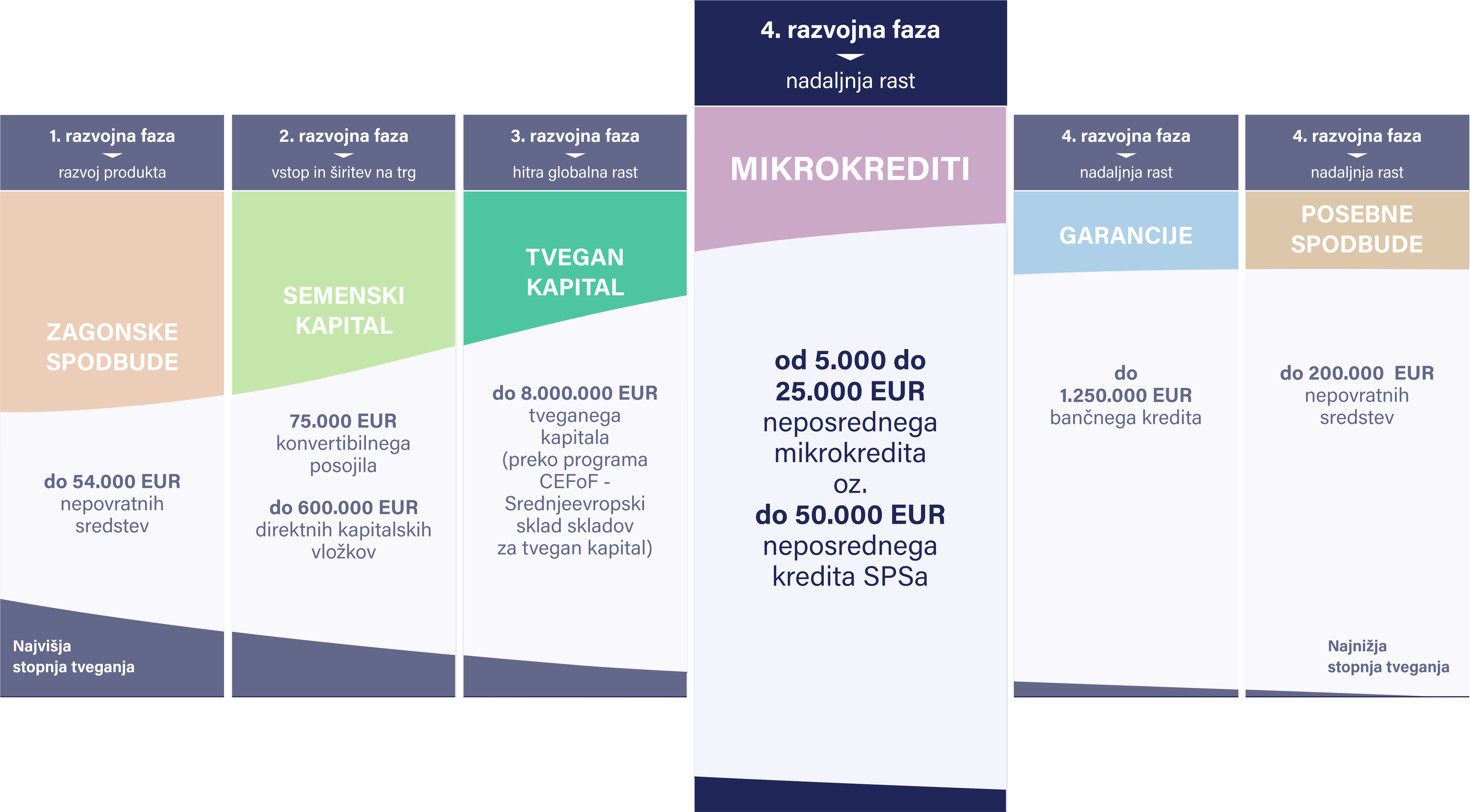 Namen finančne linije:

neposredni krediti SPS-a manjših vrednosti

manjše investicije/obratna sredstva

enostavna, hitra in ugodna pridobitev

brez stroškov odobritve 

prilagojeni potrebam MSP-jev:
2. USPOSABLJANJE
 V TUJINI
 ZA HIGH-TECH 
PODJETJA
2.
za MSP (težave pri dostopu do klasičnih bančnih storitev na trgu
specifične ciljne skupine  (problemska območja, okrevanje po COVID razmerah,..)
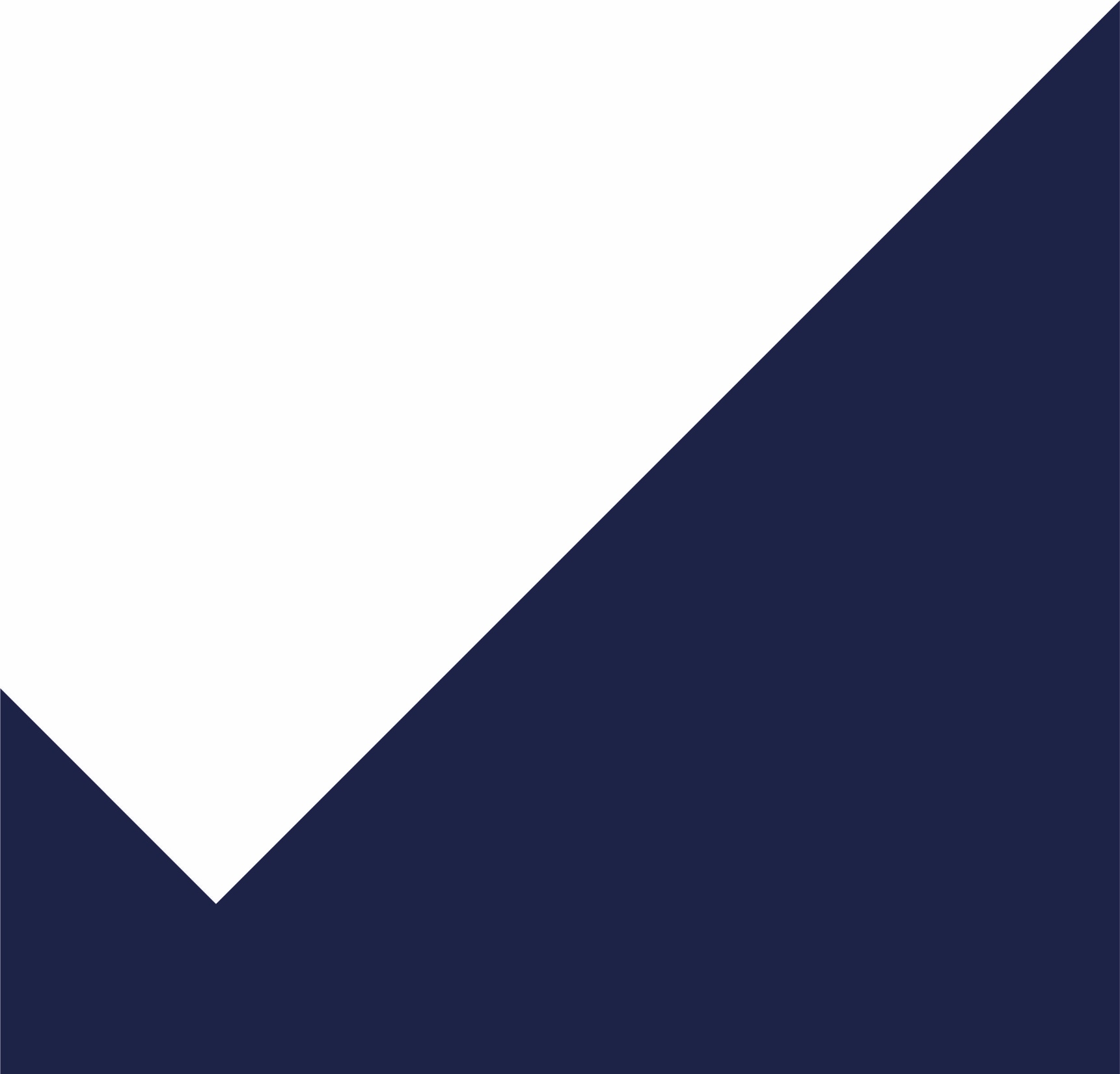 www.podjetniskisklad.si
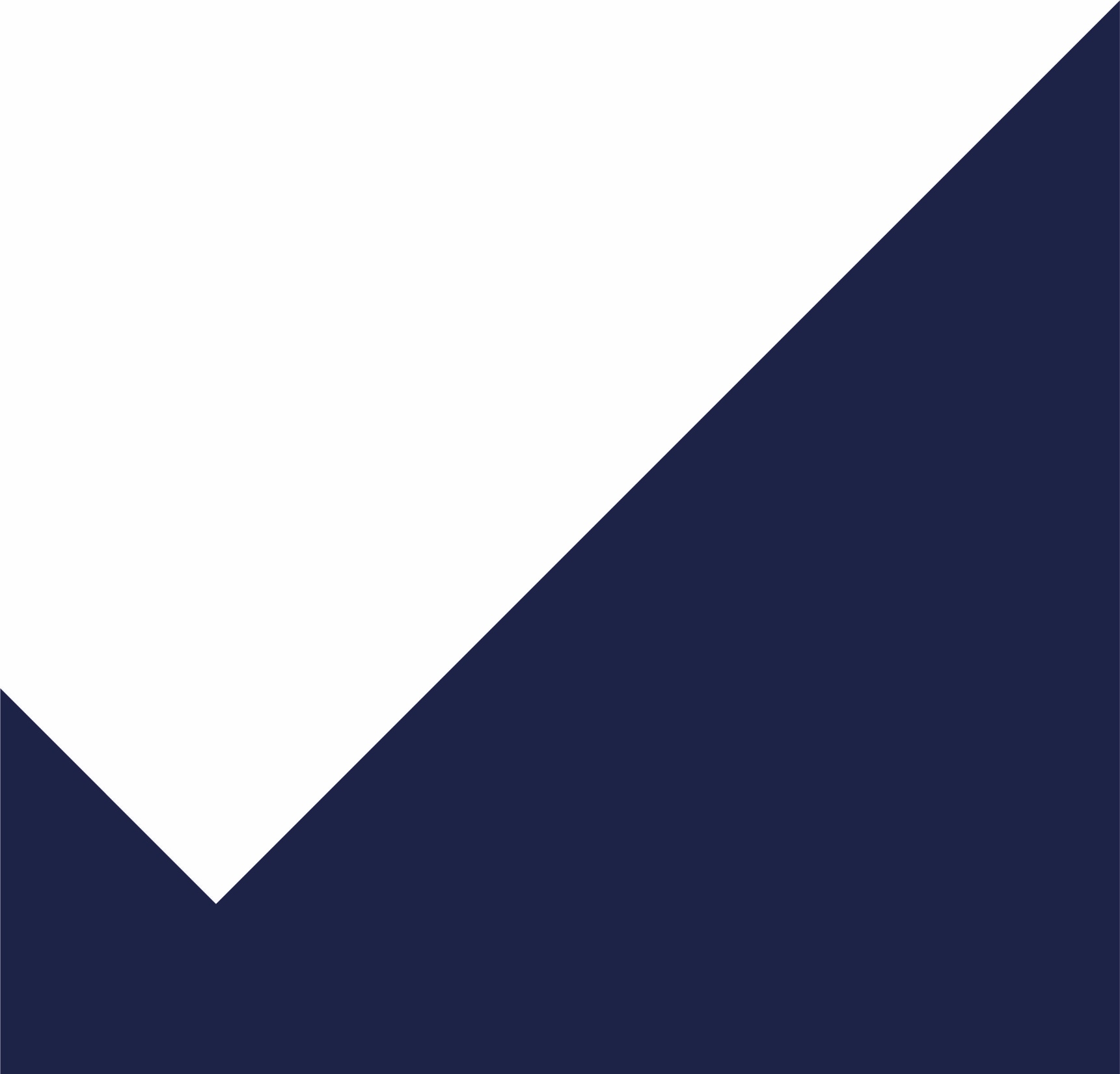 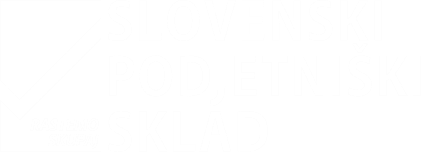 Oblike produktov:
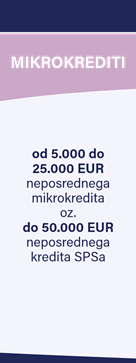 Mikrokrediti za obmejna problemska območja -  P7R 2022 
do 25.000 EUR mikrokredita/podjetje
Plan razpisanih sredstev: 5,00 mio EUR
Plan podprtih podjetij: 200 kom
Status razpisa: V PRIPRAVI
Objava razpisa: 2 polovica leta 2022


2.  COVID neposredni krediti za gospodarstvo – P7 COVID 2022
od 5.000 EUR do 50.000 EUR kredita/podjetje
Plan razpisanih sredstev: 10,00 mio EUR
Plan podprtih podjetij: 200 kom
Status razpisa: V PRIPRAVI
Objava razpisa: 2. polovica leta 2022
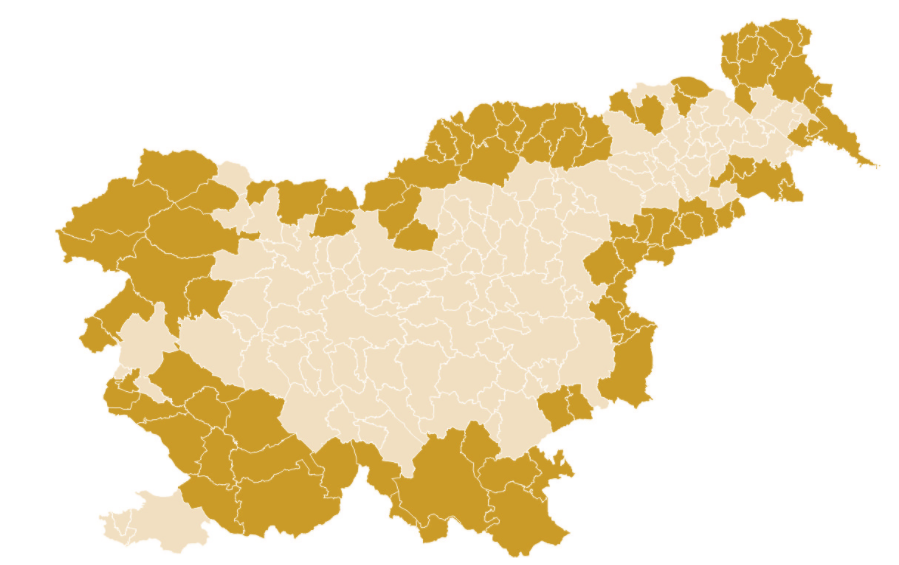 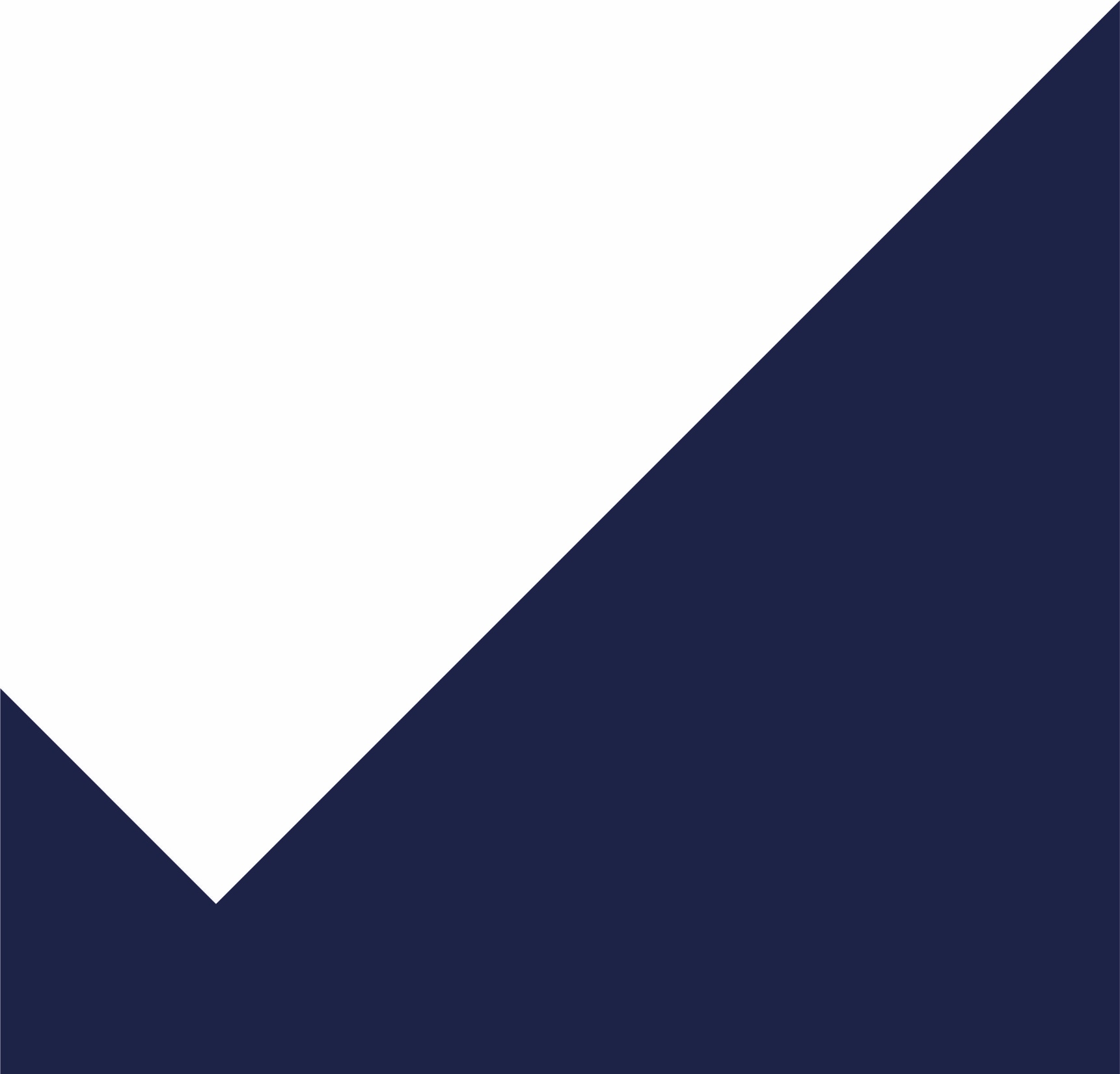 Opis produkta:
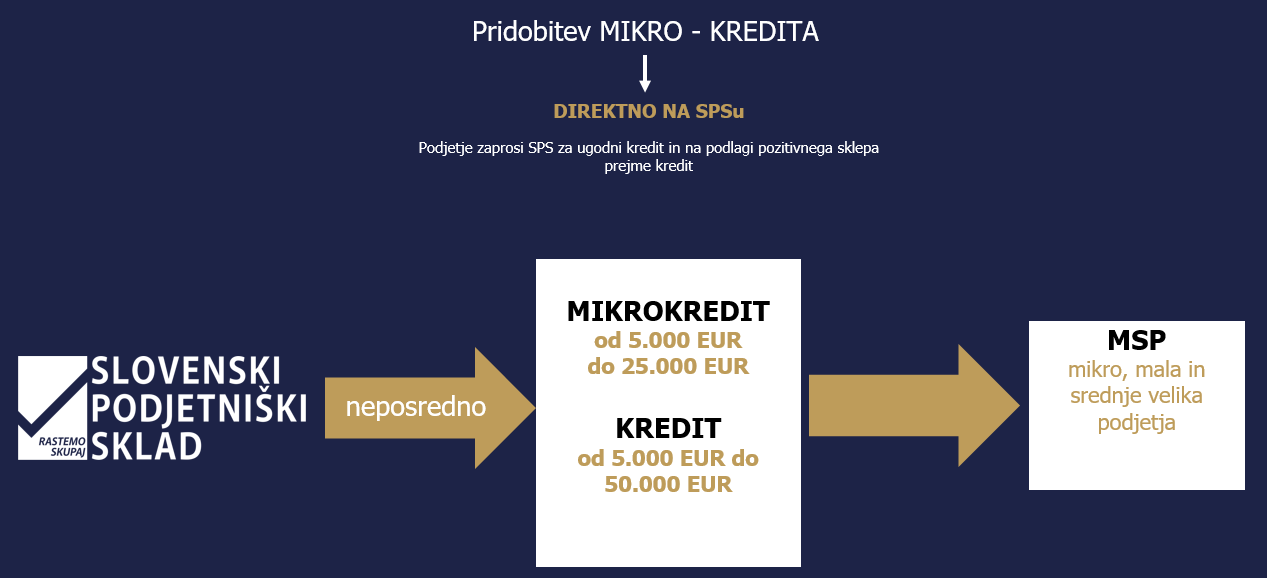 2. USPOSABLJANJE
 V TUJINI
 ZA HIGH-TECH 
PODJETJA
2.
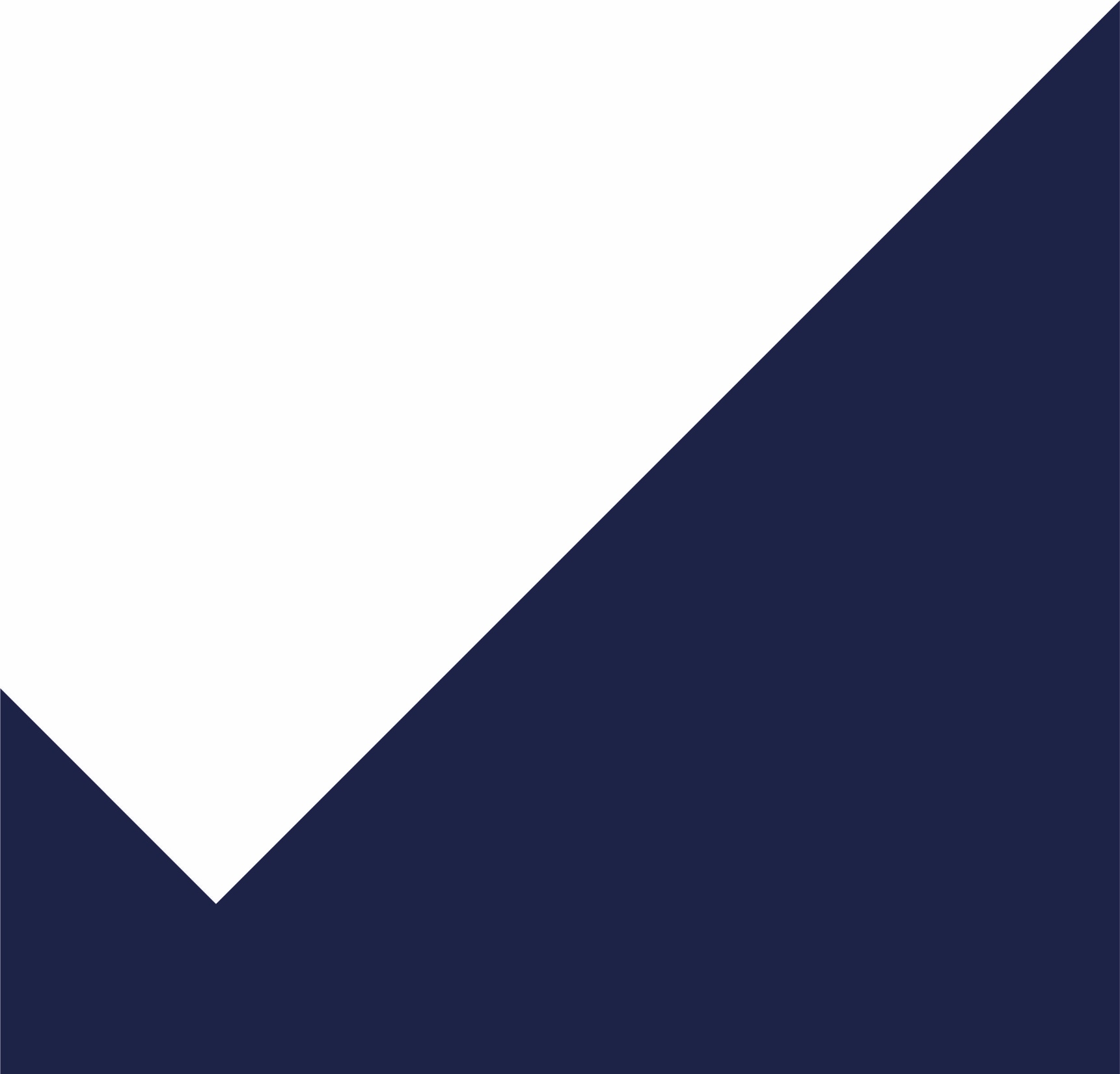 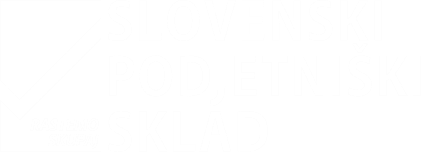 Osnovne značilnosti:
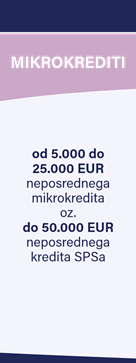 Višina kredita: od 5.000 EUR do 25.000 EUR neposrednega mikrokredita oz. do 50.000 neposrednega kredita

Ročnost kredita in moratorij: od 1 let do 6 let z vključenim 6  mesečnim moratorijem
Nižja obrestna mera: nižja obrestna mera ali brezobrestni kredit

Zavarovanje : nižje zahteve po zavarovanju (menice podjetja)

Stroški odobritve :brez stroškov odobritve in vodenja kredita
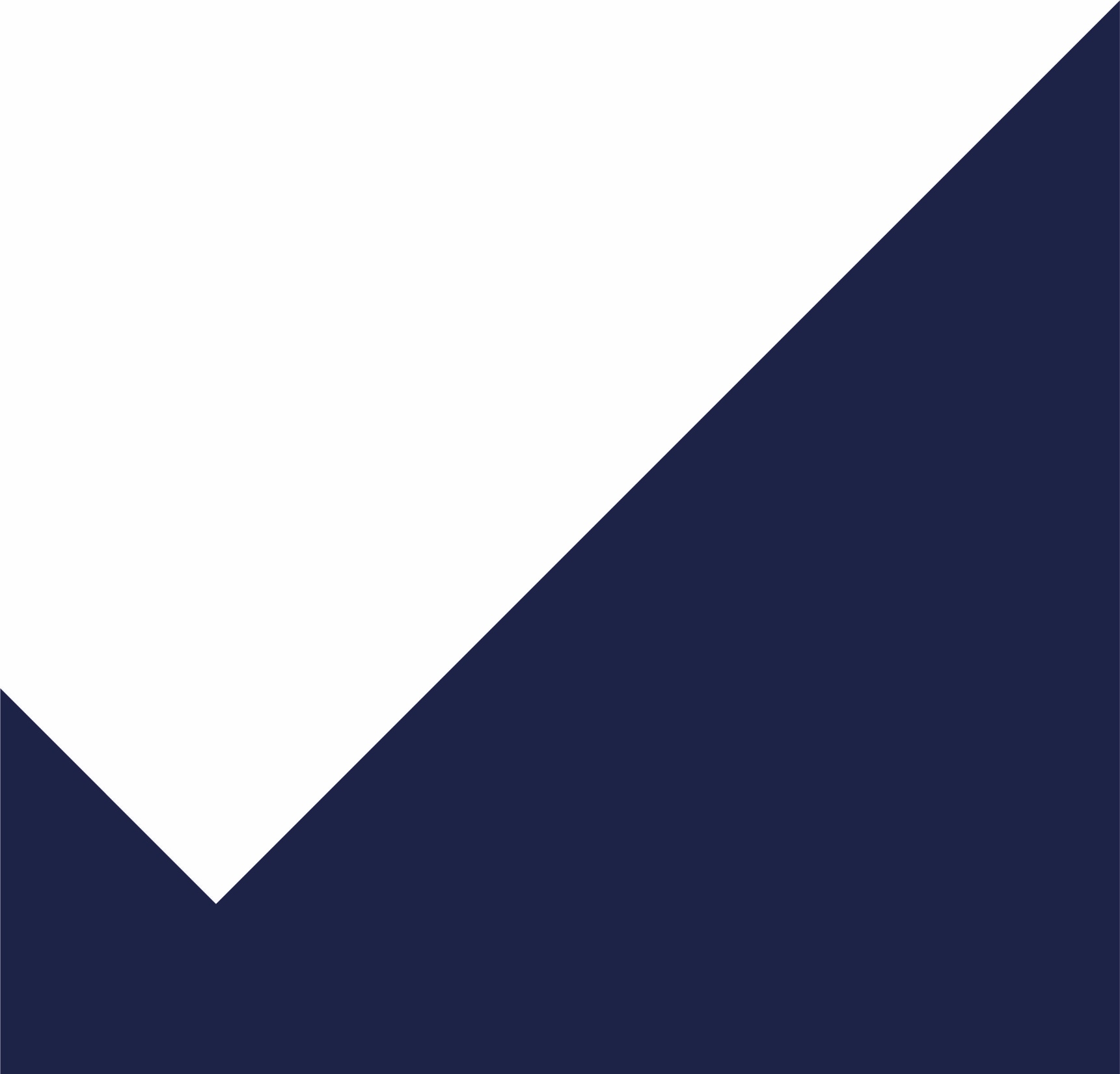 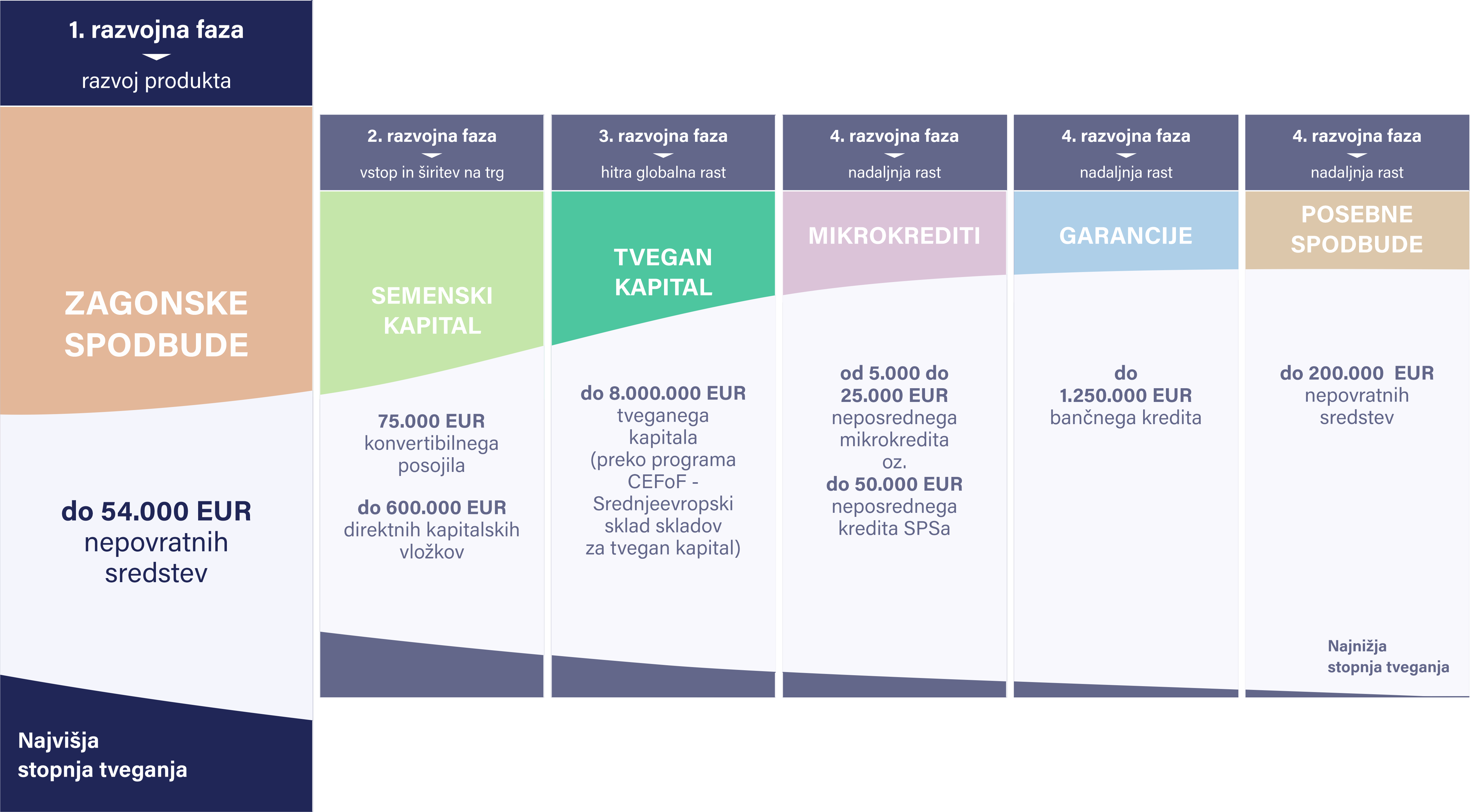 Finančne spodbude/ZAGONSKE SPODBUDE/
Namen finančne linije:

nepovratna sredstva za zagon 
  
spodbujanje ustanovitve podjetij (mlajših od 14 mesecev):
  razvoj produkta (MVP)
   lansiranje produkta na trg

razvoj podprtih podjetij, ki imajo pozitiven gospodarski pomen

vključena vsebinska podpora (mentorstvo, programi usposabljanja)
2. USPOSABLJANJE
 V TUJINI
 ZA HIGH-TECH 
PODJETJA
2.
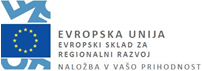 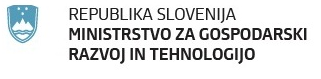 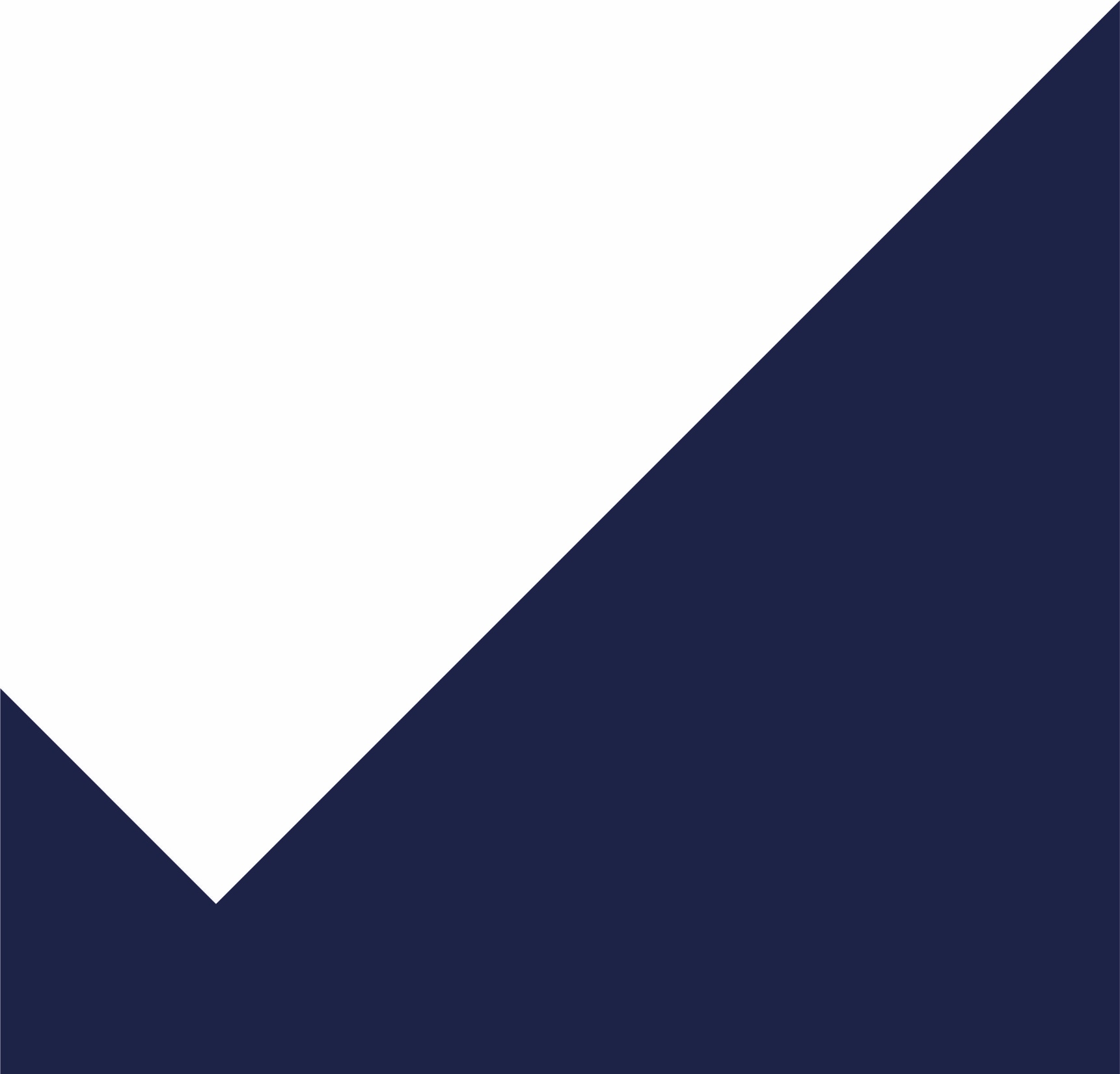 www.podjetniskisklad.si
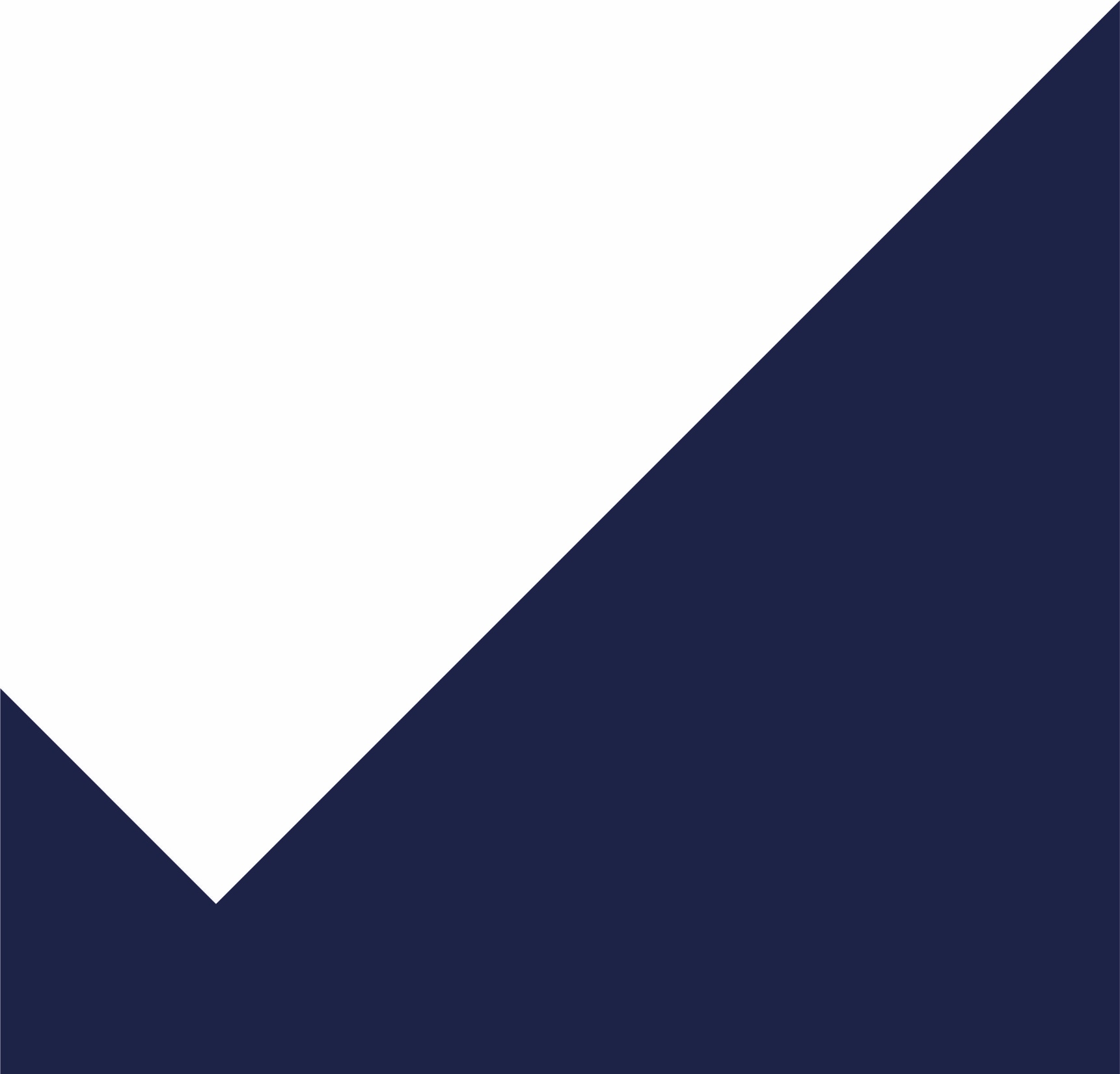 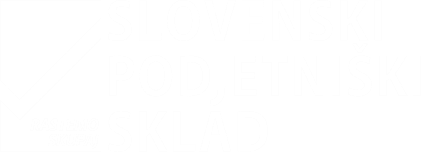 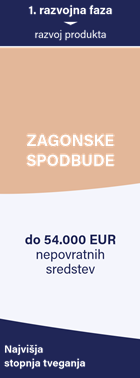 Oblike produktov:
Spodbude za zagon inovativnih podjetij – P2 2022

54.000 EUR nepovratnih sredstev
Razpisana sredstva: 2,16 mio EUR
Plan podprtih podjetij: 40 kom
Status razpisa: AKTIVEN
Objava razpisa: 4. 3. 2022
Rok za oddajo vloge: 10. 5. 2022
Rok za predselekcijo: 13. 4. 2022
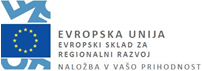 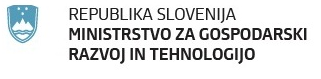 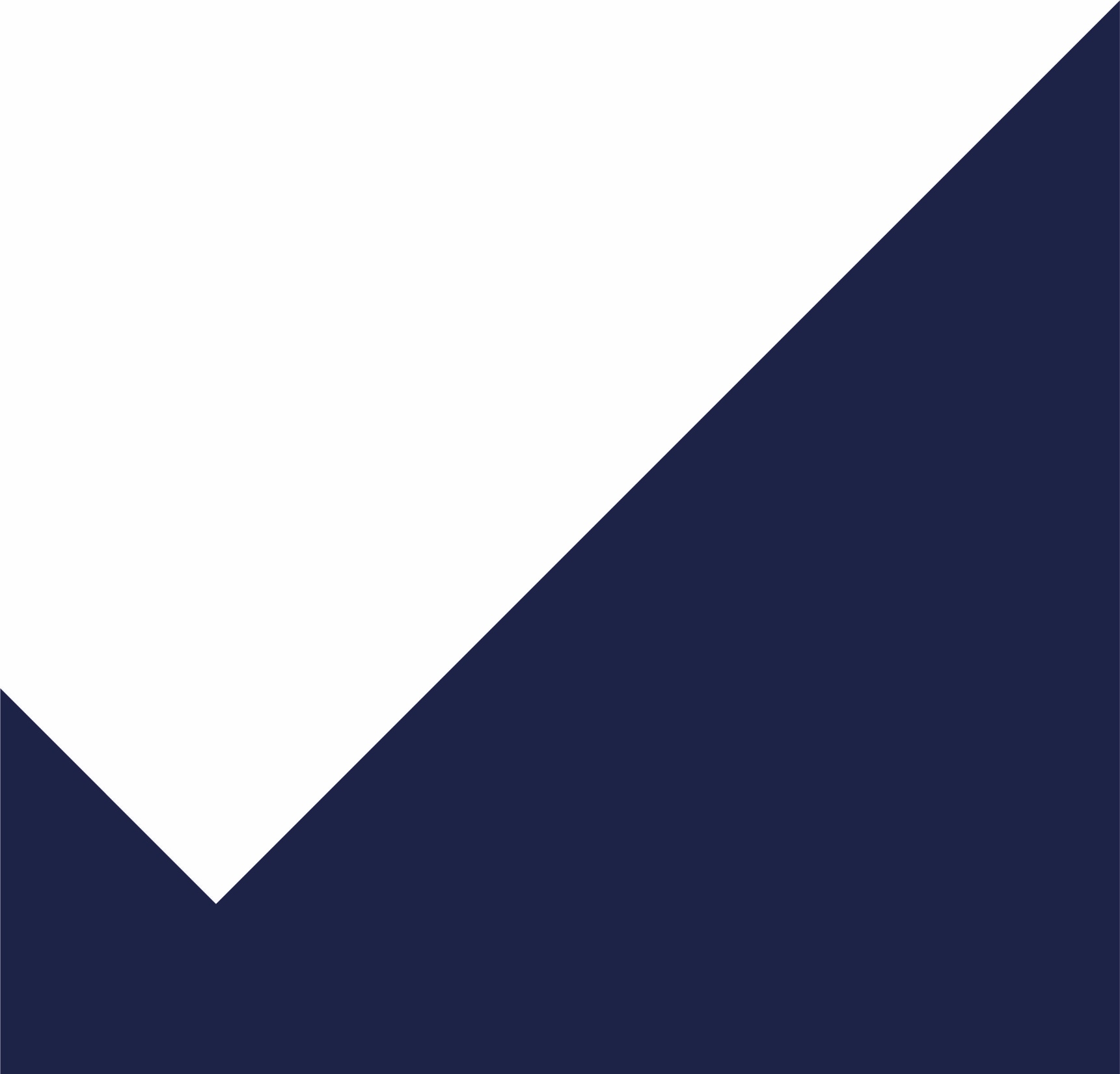 Spodbude za zagon inovativnih podjetij – P2 2022
Opis produkta:
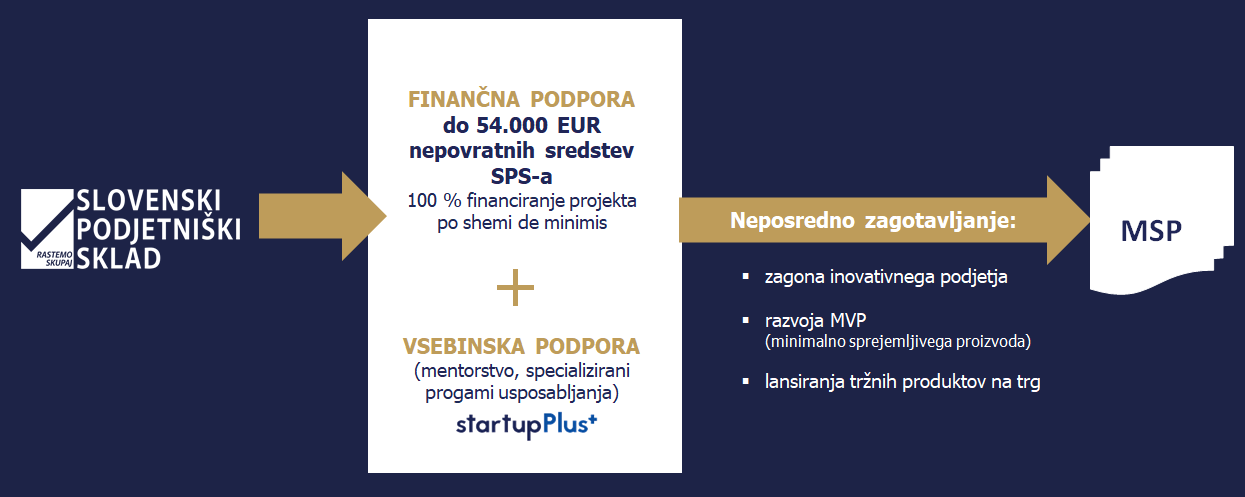 2. USPOSABLJANJE
 V TUJINI
 ZA HIGH-TECH 
PODJETJA
2.
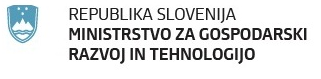 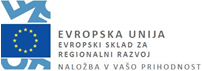 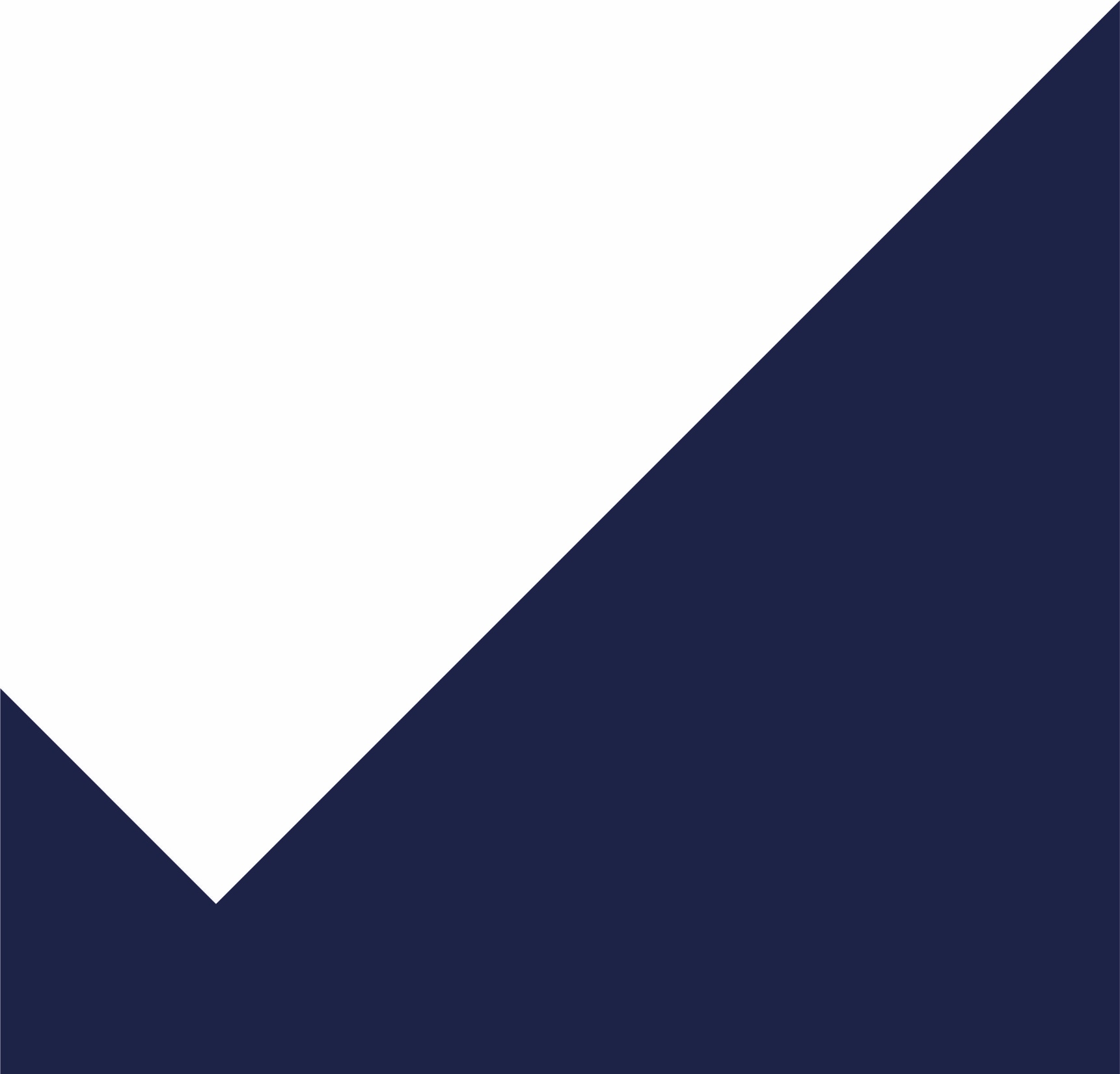 Spodbude za zagon inovativnih podjetij – P2 2022
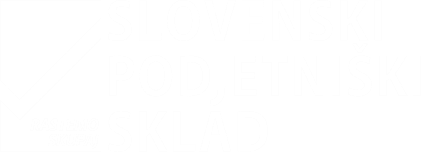 Osnovne značilnosti:
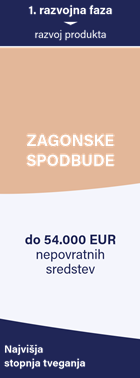 Produkt vključuje: 
Finančna podpora + Vsebinska podpora (specializirani programi usposabljanja)

Višina subvencije: do 54.000 EUR nepovratnih sredstev

Doba financiranja: 
izplačila v tranšah v obdobju 2 let
tranša: 10.000 EUR
Tranša:12.000 EUR
Tranša: 32.000 EUR

Intenzivnost pomoči: 100 % financiranje operacije po shemi de minimis 
Upravičenci:start up podjetja (ustanovljena med 1. 1. 2021 in 15. 3. 2022
registrirana kot: d.o.o., s.p., zadruga

Vlagatelji:
Zahodna/Vzhodna kohezijska regija
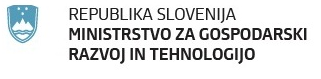 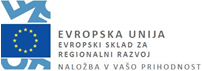 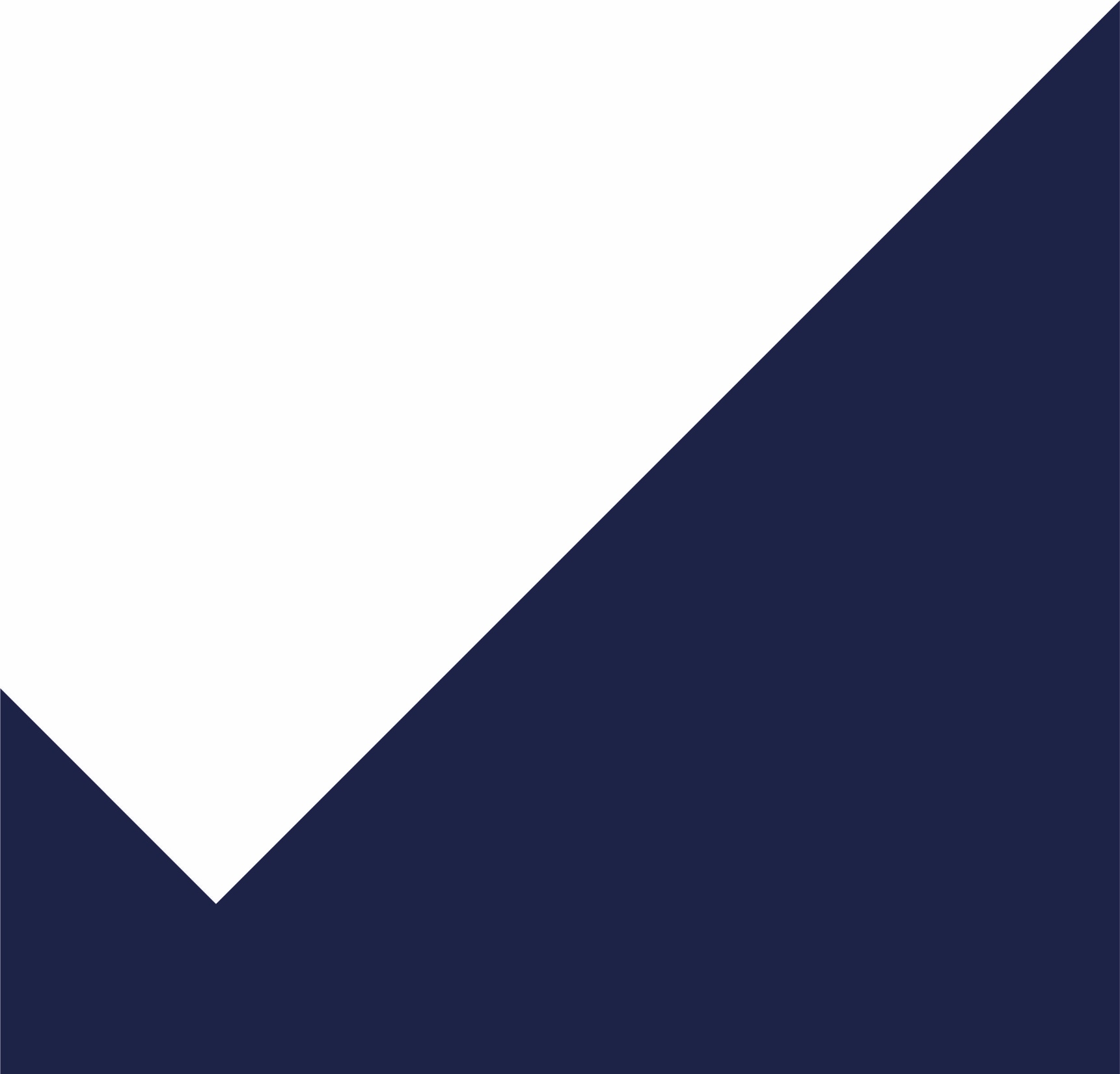 Spodbude za zagon inovativnih podjetij – P2 2022
Vsebinska podpora vključuje:
PREDSELEKCIJSKI POSTOPEK (priporočljiva udeležba)
Proces pred – selekcije:

Pomoč pri razvoju ideje 
Predstavitev poslovnega modela na DEMO DNEVU in pridobitev do 30 točk za potrebe javnega razpisa
Rok prijave v pred-selekcijo 13.3.2022 na: http://prijave.startup.si/
DEMO DAN: 5. 5. 2022 in 6. 5. 2022
PRED PRIJAVO NA RAZPIS
2.
VSEBINSKA PODPORA IN PROGRAMI USPOSABLJANJA

1. Sodelovanje z mentorjem (po odobreni subvenciji)
    Rok izbire: 18.08.2022
    Lista start up mentorjev je dostopna na spletni strani SPS
2. Možnost koriščenja #STARTUPPLUSPROGRAMOV
PO PRIJAVI NA RAZPIS
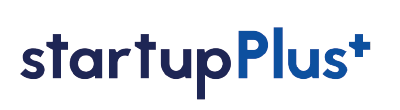 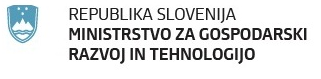 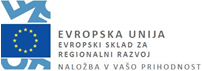 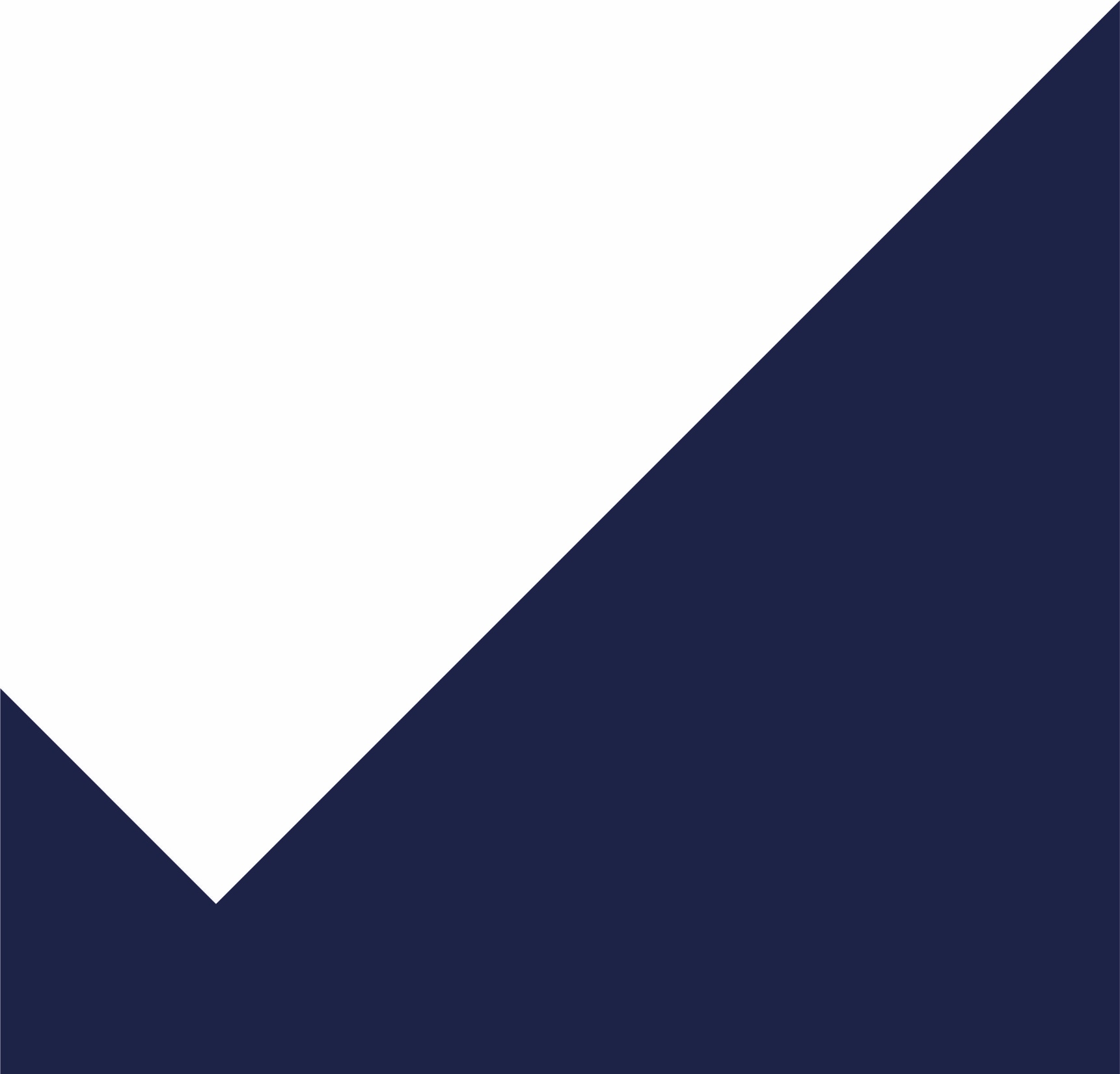 www.podjetniskisklad.si
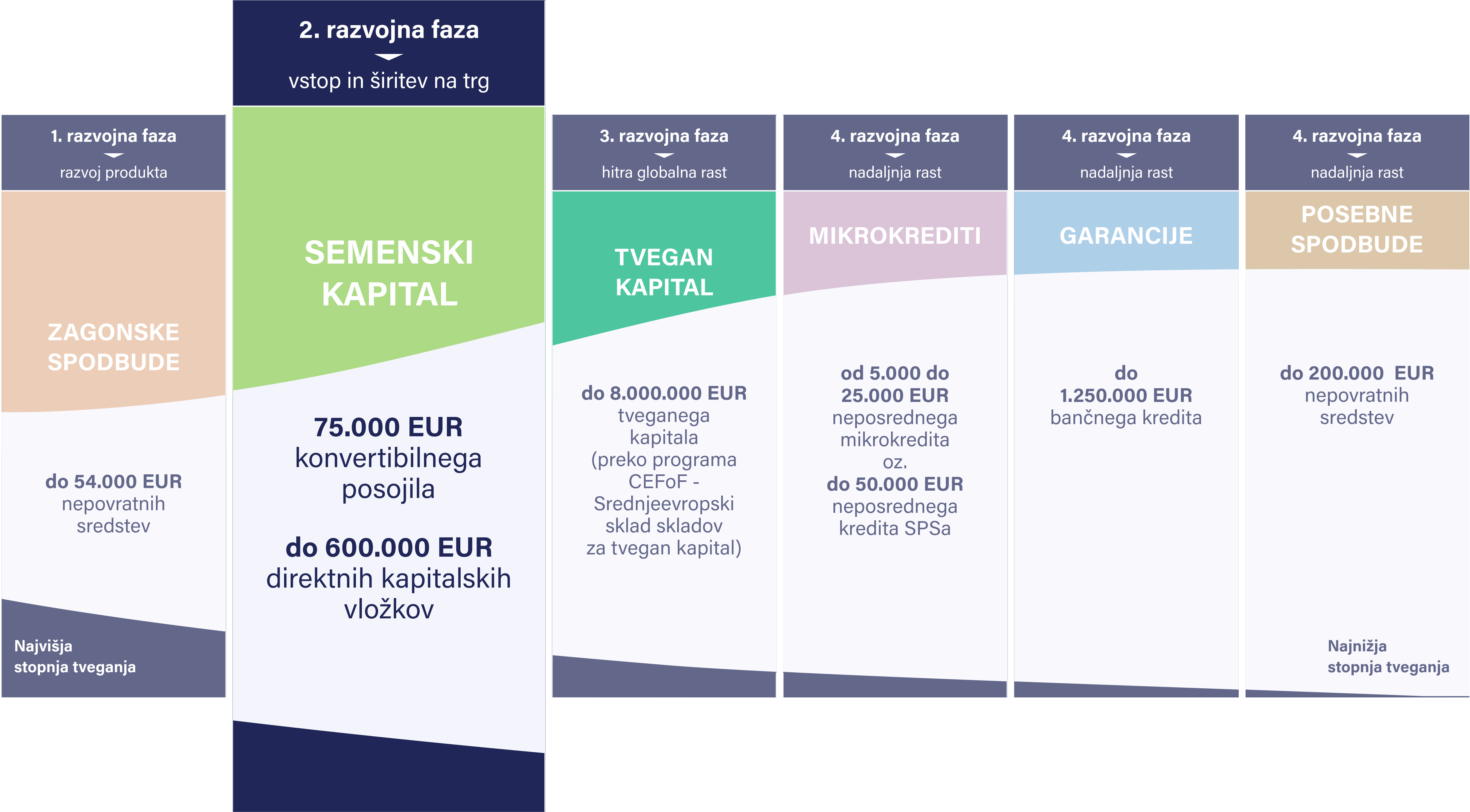 Finančne spodbude/SEMENSKI KAPITAL/
2. USPOSABLJANJE
 V TUJINI
 ZA HIGH-TECH 
PODJETJA
Namen finančne linije:

za mlada inovativna/visokotehnološka podjetja (mlajša od 5 let)

potencial rasti 
razvoj novih produktov, 
vstop in širitev na trgu (tuji trgi)
povečanje števila zaposlenih v podjetju
2.
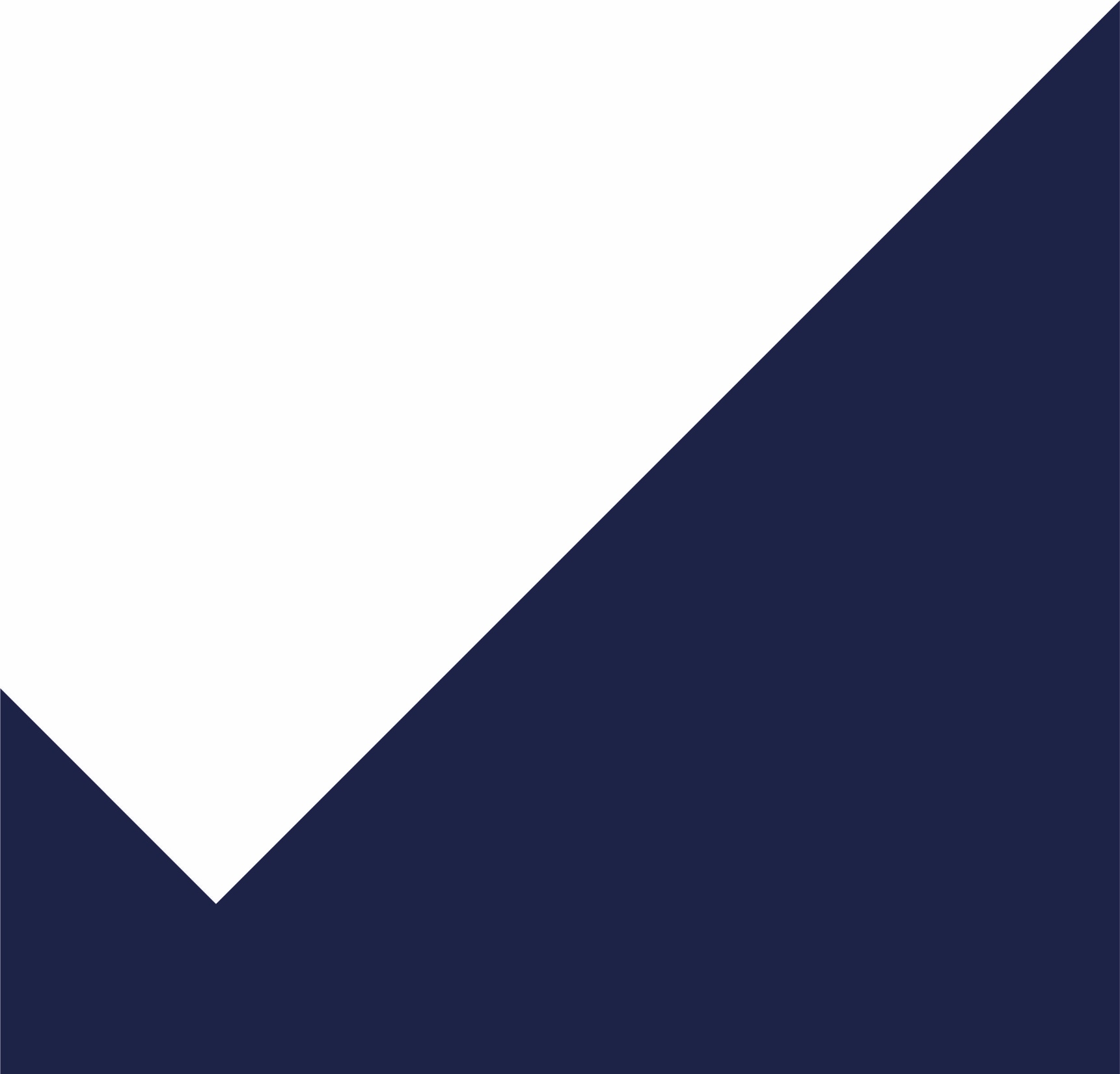 www.podjetniskisklad.si
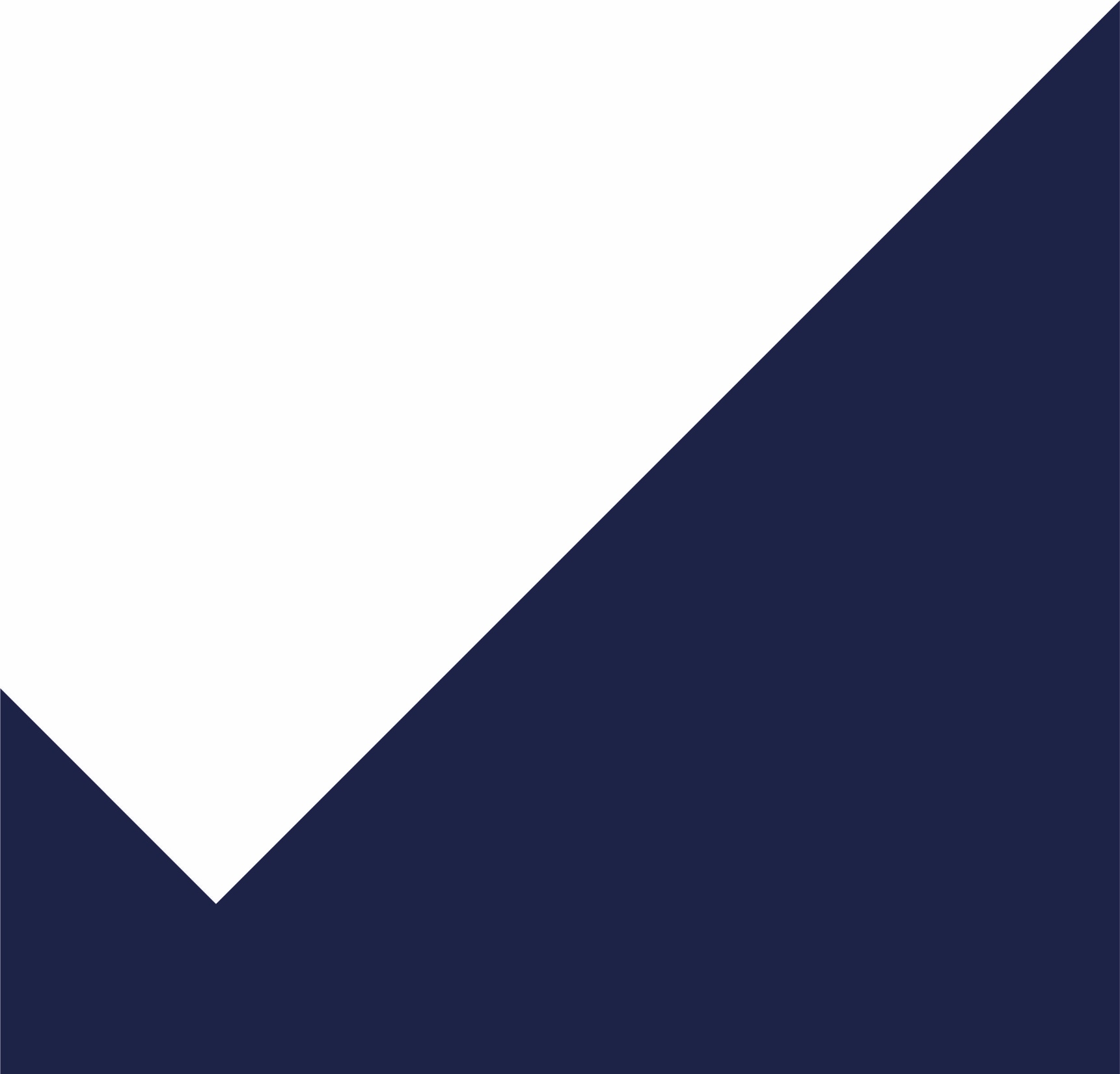 Oblike produktov:
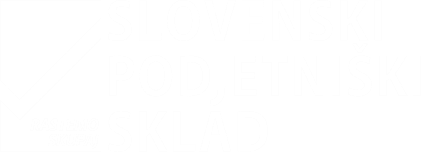 Konvertibilno posojilo za zagon inovativnih podjetij /SK75 2022

75.000 EUR konvertibilnega posojila/podjetje
Razpisana sredstva: 1,125 mio EUR
Plan podprtih podjetij: 15 kom
Status razpisa: AKTIVEN
Objava razpisa: 25. 2. 2022
Roki za oddajo vlog: 13. 5. 2022, 5. 10. 2022
Rok za predselekcijski postopek: 13. 4. 2022

             
2. So-investiranje z zasebnimi investitorji / SI-SK 2022

od 100.000 EUR do 600.000 EUR direktnega kapitalskega vložka SPS/podjetje
Razpisana sredstva: 4,30 mio EUR
Plan podprtih podjetij: 5 kom
Status razpisa: AKTIVEN
Objava razpisa: 28.01.2022
Roki za oddajo vlog: 28.02.2022,31.03.2022,29.04.2022,31.05.2022,30.06.2022, 31.08.2022,30.9.2022, 27.10.2022,30.11.2022 in 31.12.2022
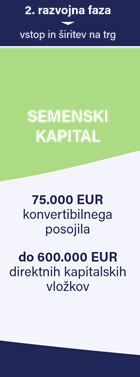 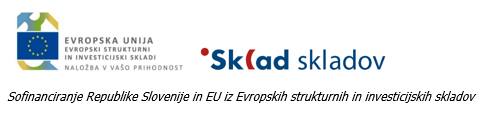 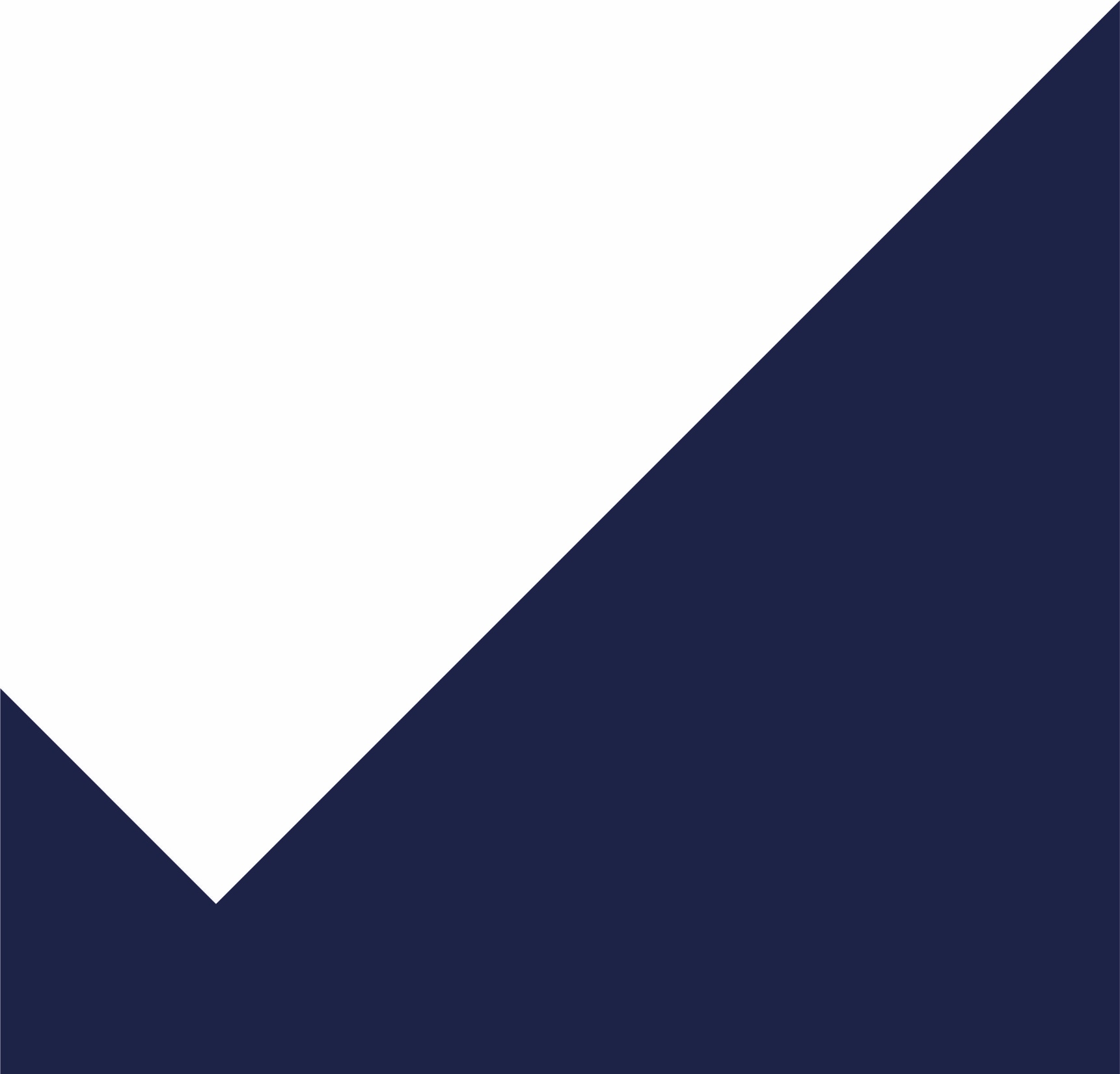 Konvertibilno posojilo za zagon inovativnih podjetij /SK75 2022
Opis produkta:
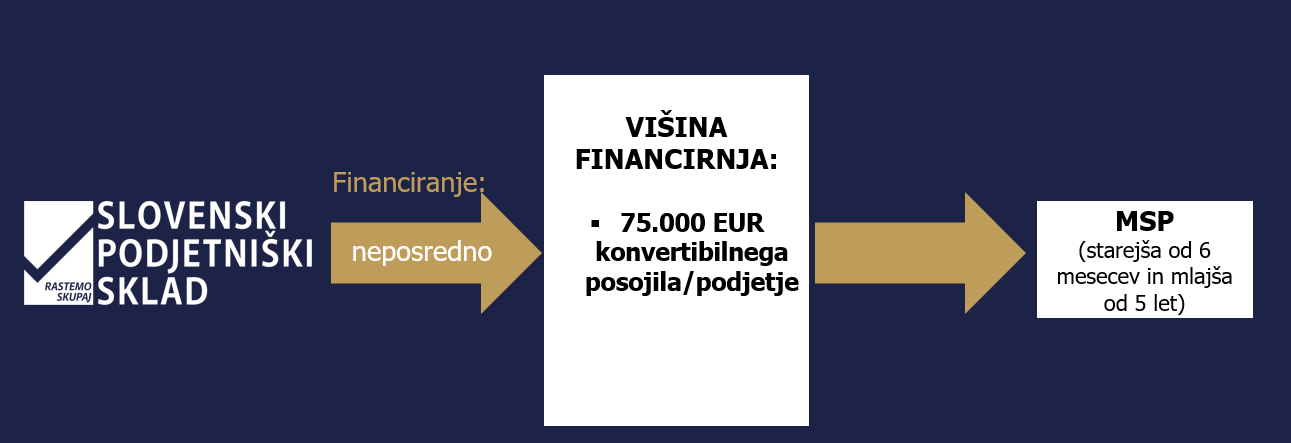 2. USPOSABLJANJE
 V TUJINI
 ZA HIGH-TECH 
PODJETJA
2.
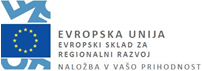 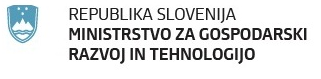 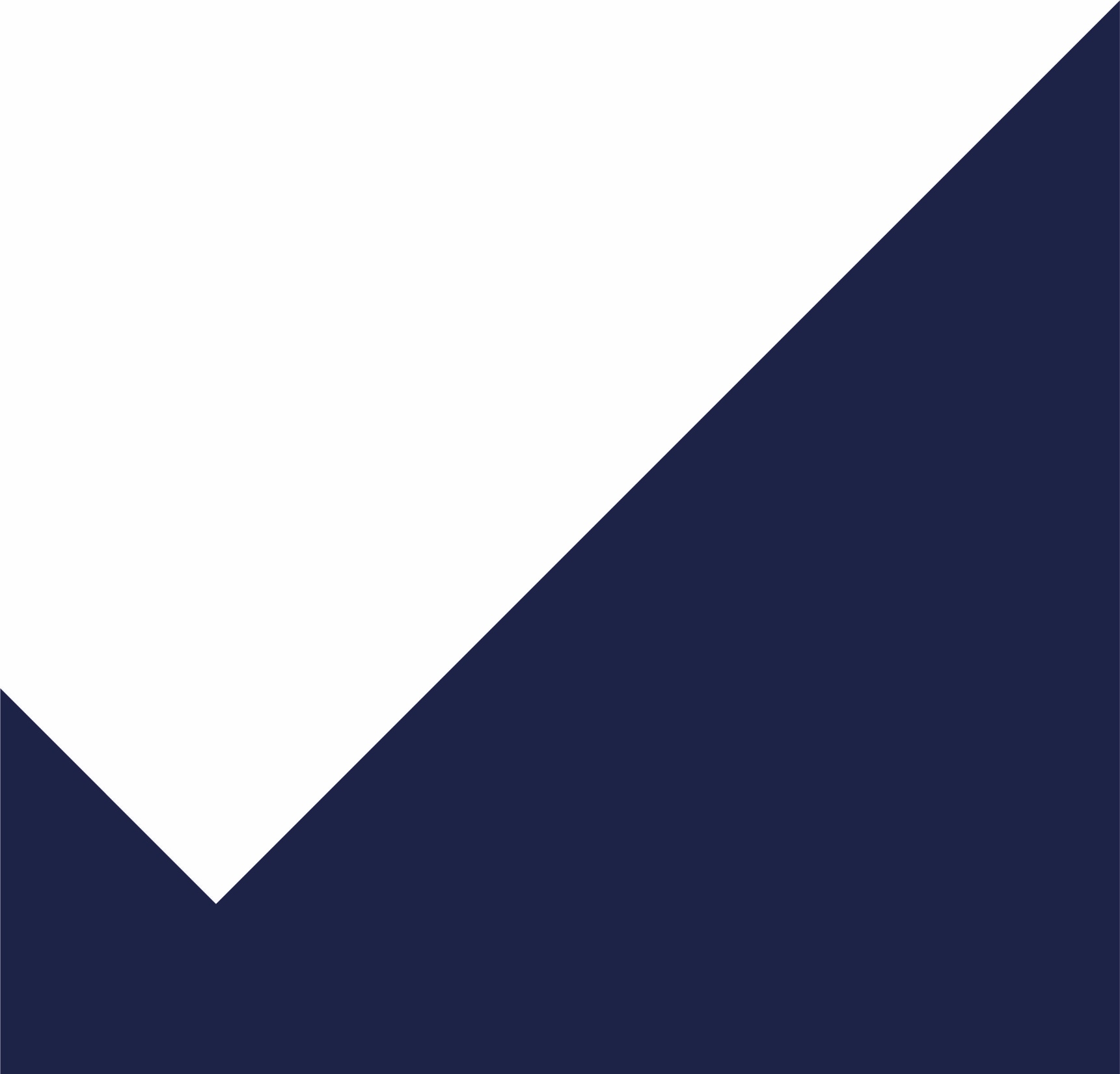 Konvertibilno posojilo za zagon inovativnih podjetij /SK75 2022
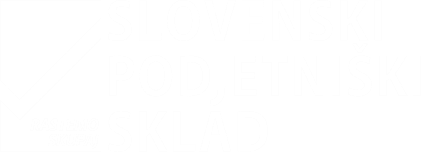 Osnovne značilnosti:
Produkt sestavlja: 
Finančna podpora +Vsebinska podora
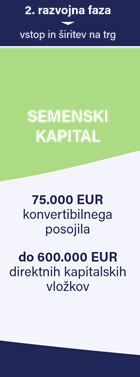 Upravičenci:
mlada tehnološko-inovativna podjetja(mlajša od 5 let) s potencialom rasti
Namen financiranja:pospešitev prodaje, hitrejša rast na trgu, lasten razvoj in inovativen poslovni model
Posojilni pogoji:
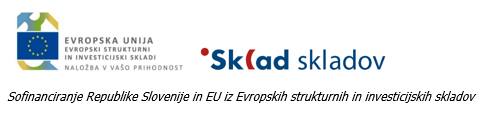 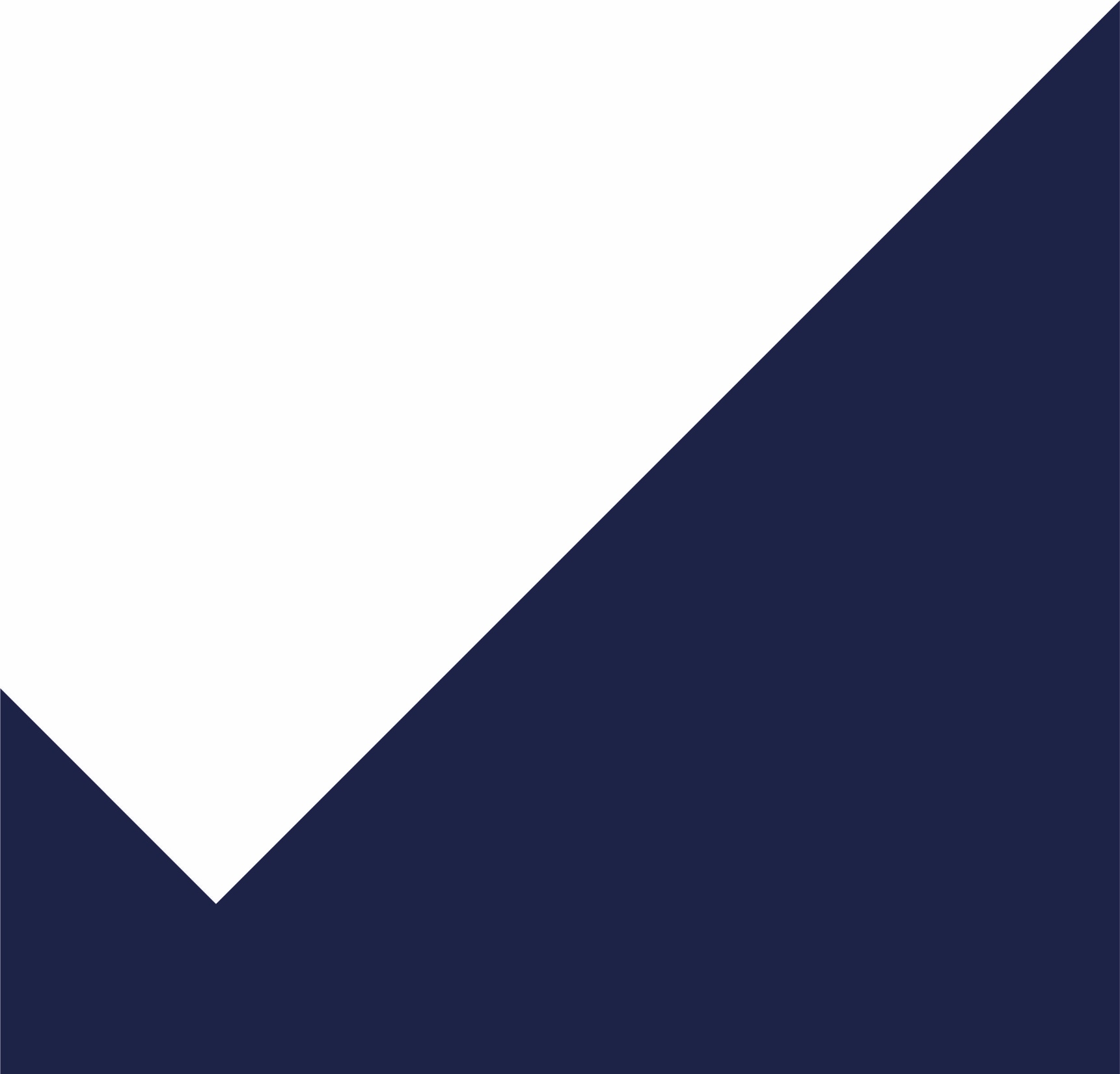 Konvertibilno posojilo za zagon inovativnih podjetij /SK75 2022
Vsebinska podpora vključuje:
PREDSELEKCIJSKI POSTOPEK (priporočljiva udeležba)
Proces pred – selekcije:
Pomoč pri razvoju ideje 
Predstavitev poslovnega modela na DEMO DNEVU in pridobitev do 40 točk za potrebe javnega razpisa
Rok prijave v pred-selekcijo 13. 4. 2022 do 14. ure na: http://prijave.startup.si/
DEMO DAN: 5. 5. 2022 in 6. 5. 2022
PRED prijavo na razpis
2.
PO podpisu pogodbe o konvertibilnem posojilu
VSEBINSKA PODPORA IN PROGRAMI USPOSABLJANJA

Možnost koriščenja #STARTUPPLUSPROGRAMOV
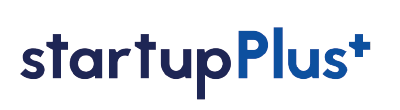 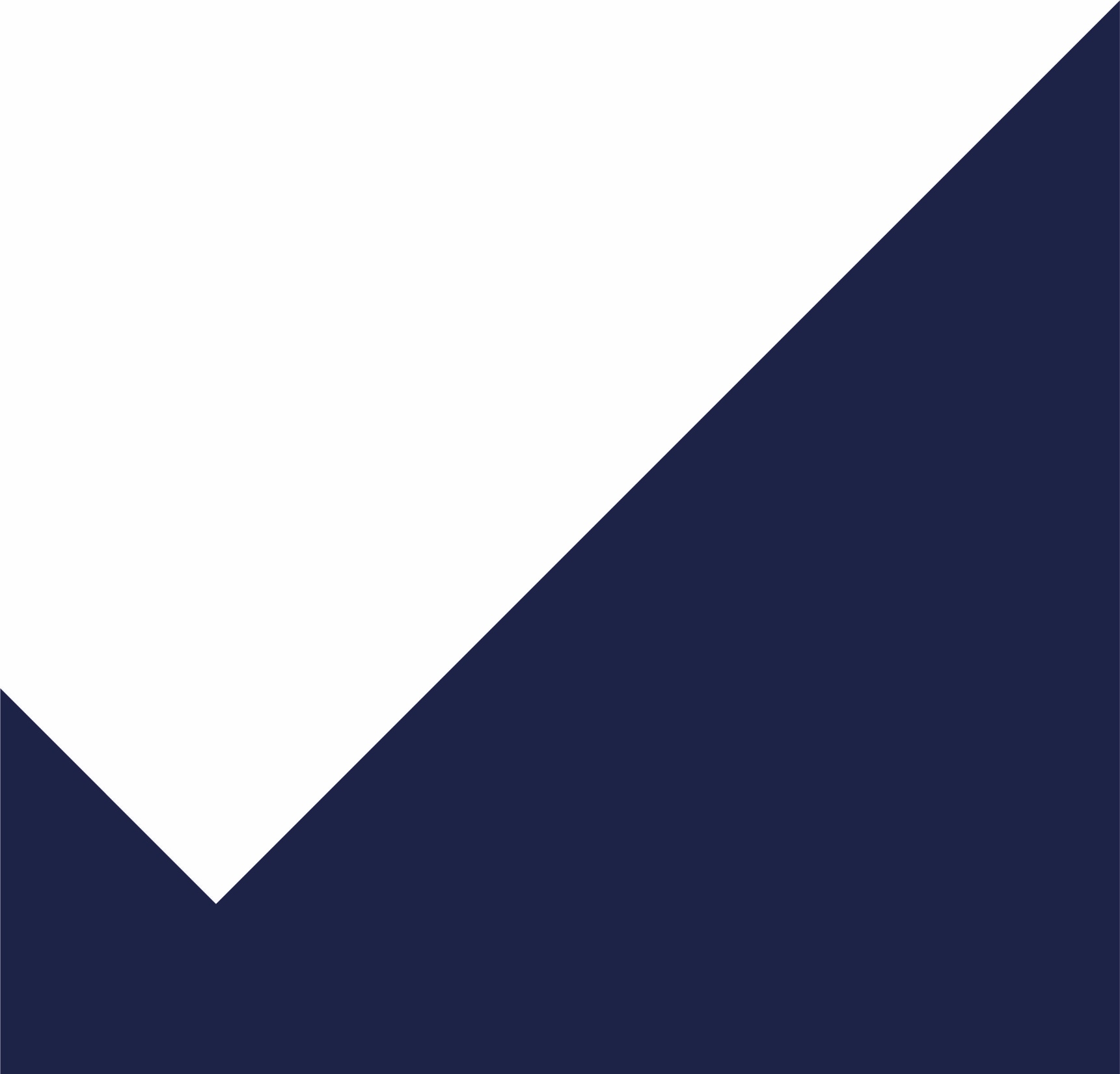 www.podjetniskisklad.si
2. So-investiranje z zasebnimi investitorji / SI-SK 2022
Opis produkta:
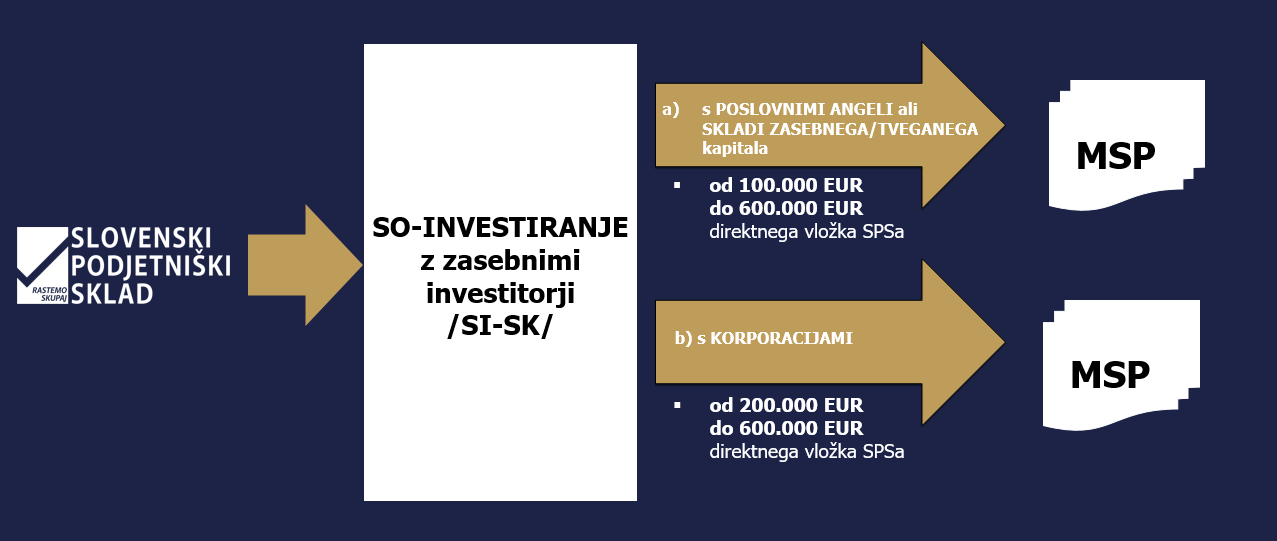 2. USPOSABLJANJE
 V TUJINI
 ZA HIGH-TECH 
PODJETJA
2.
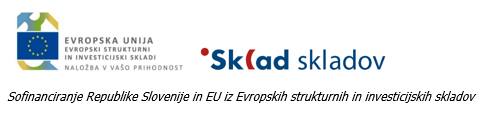 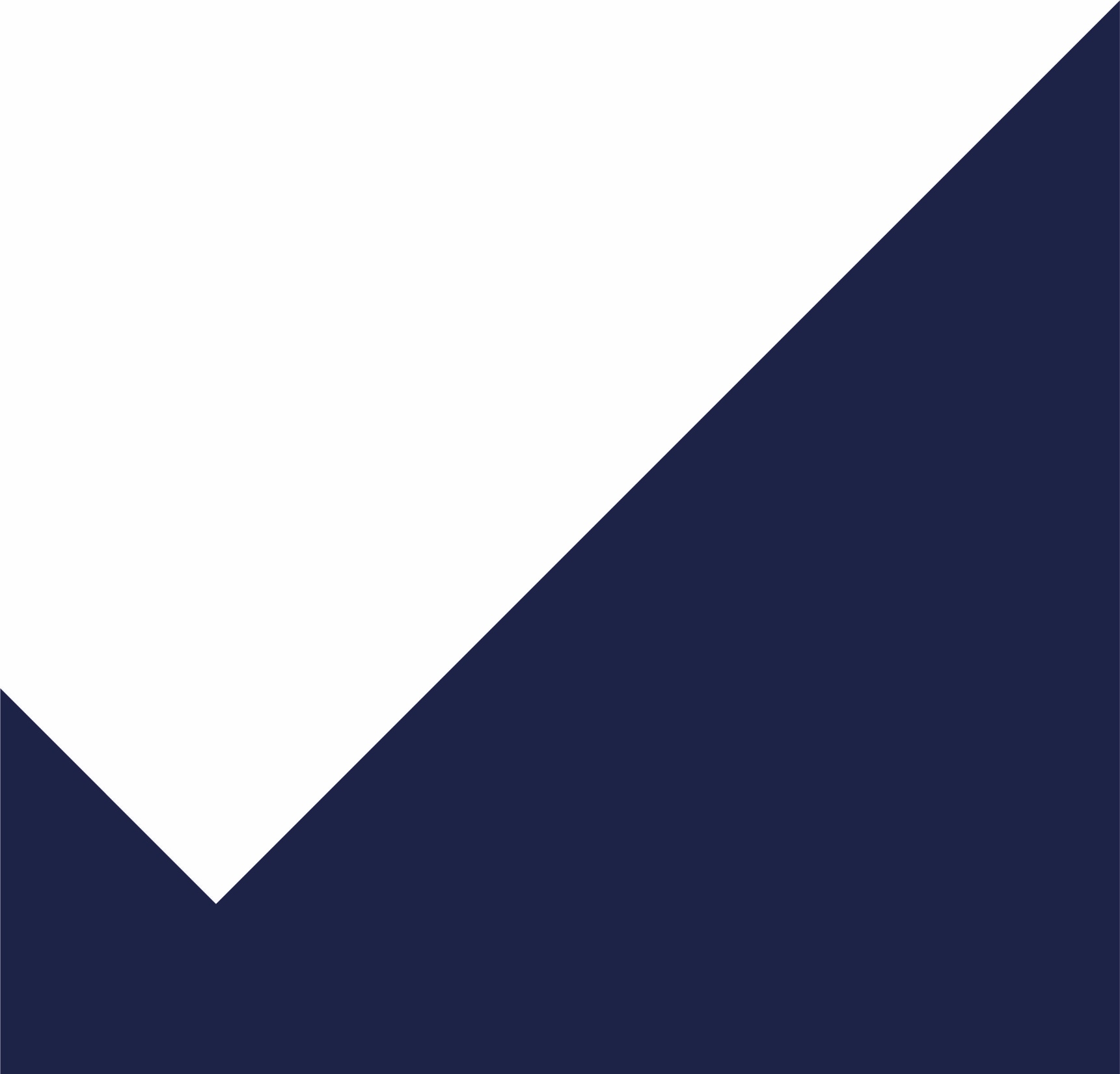 2. So-investiranje z zasebnimi investitorji / SI-SK 2022
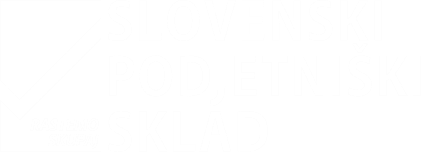 Mehanizem delovanja:
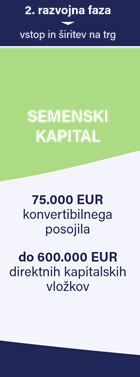 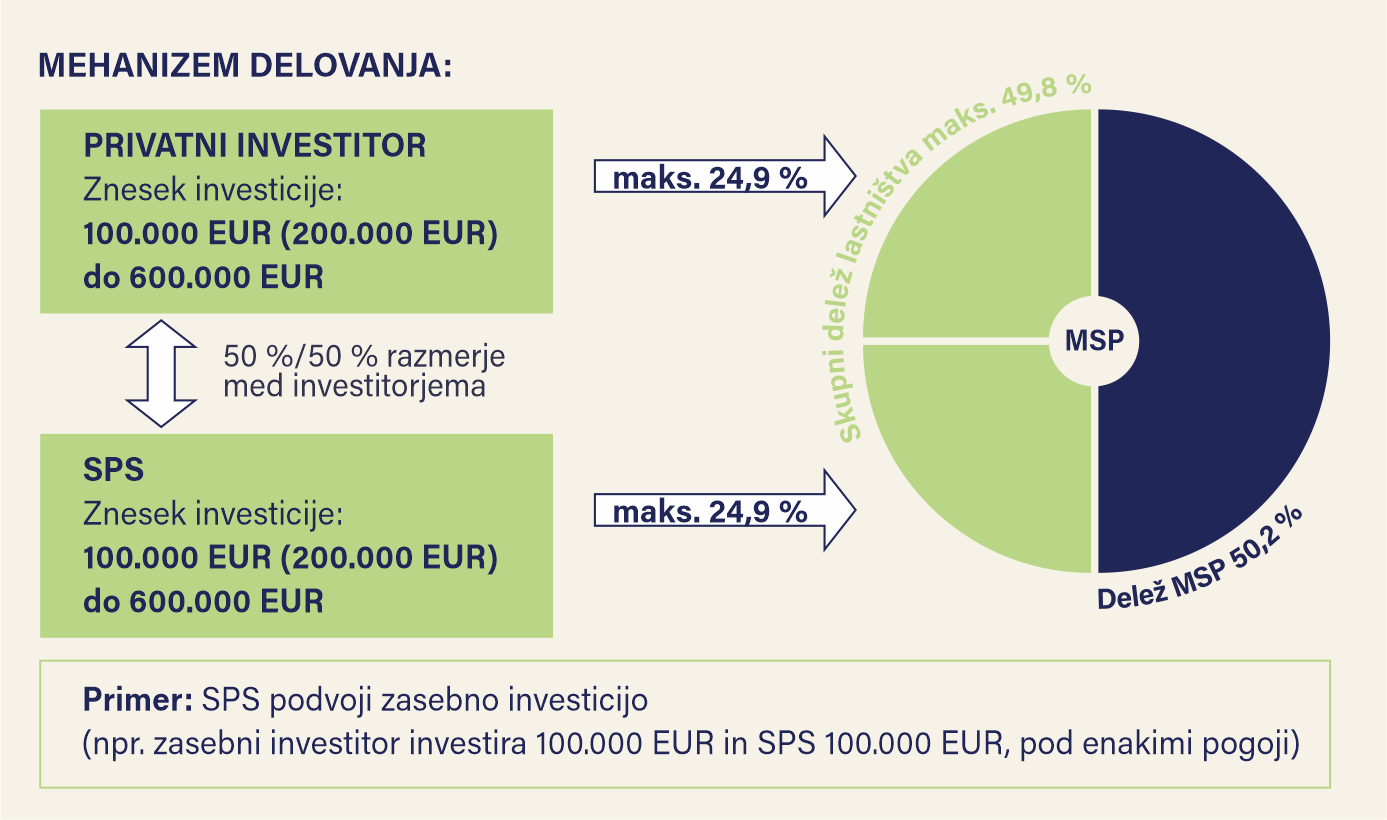 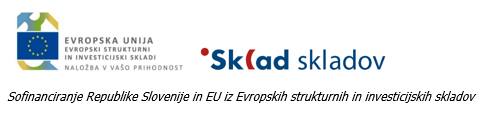 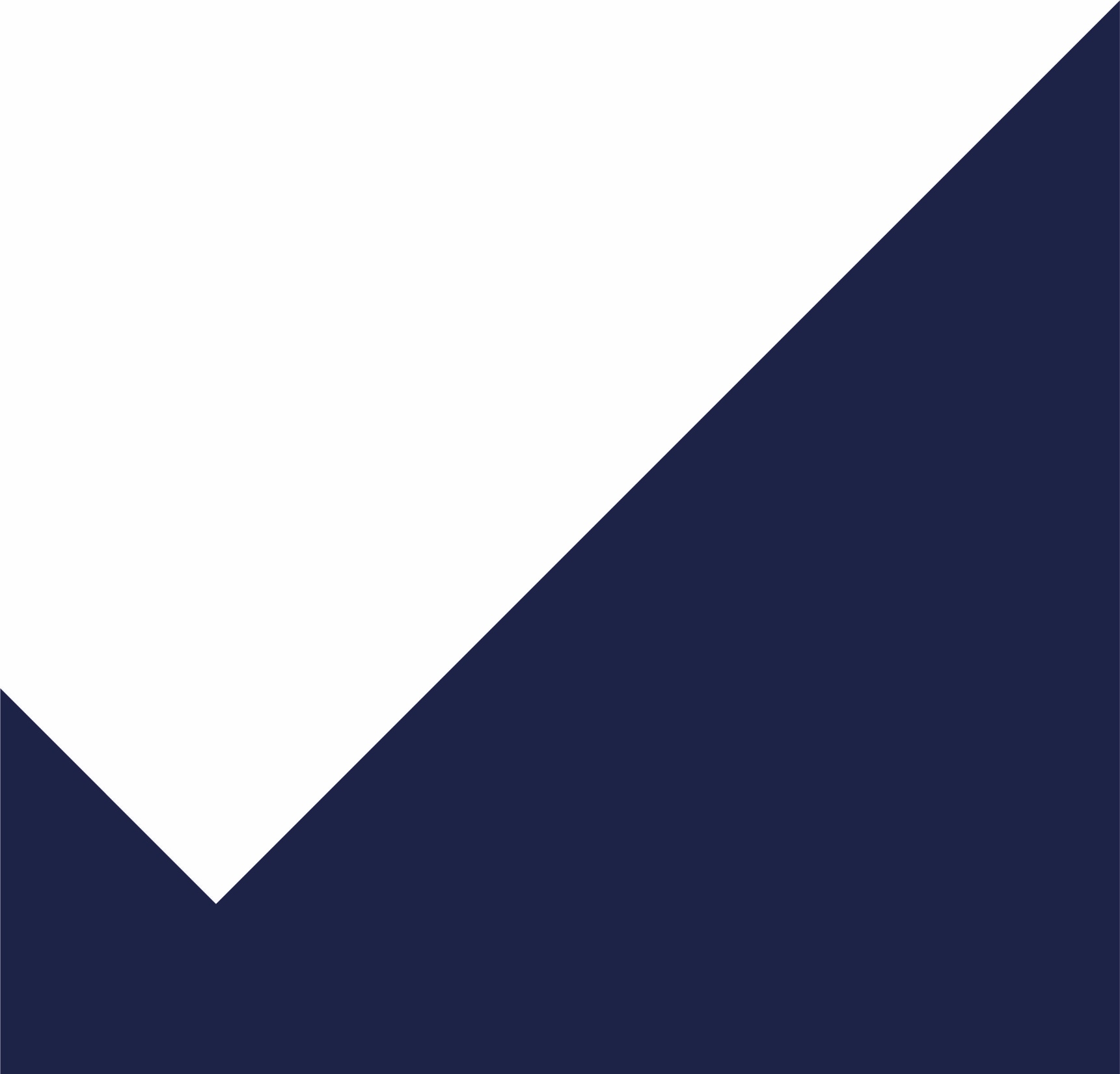 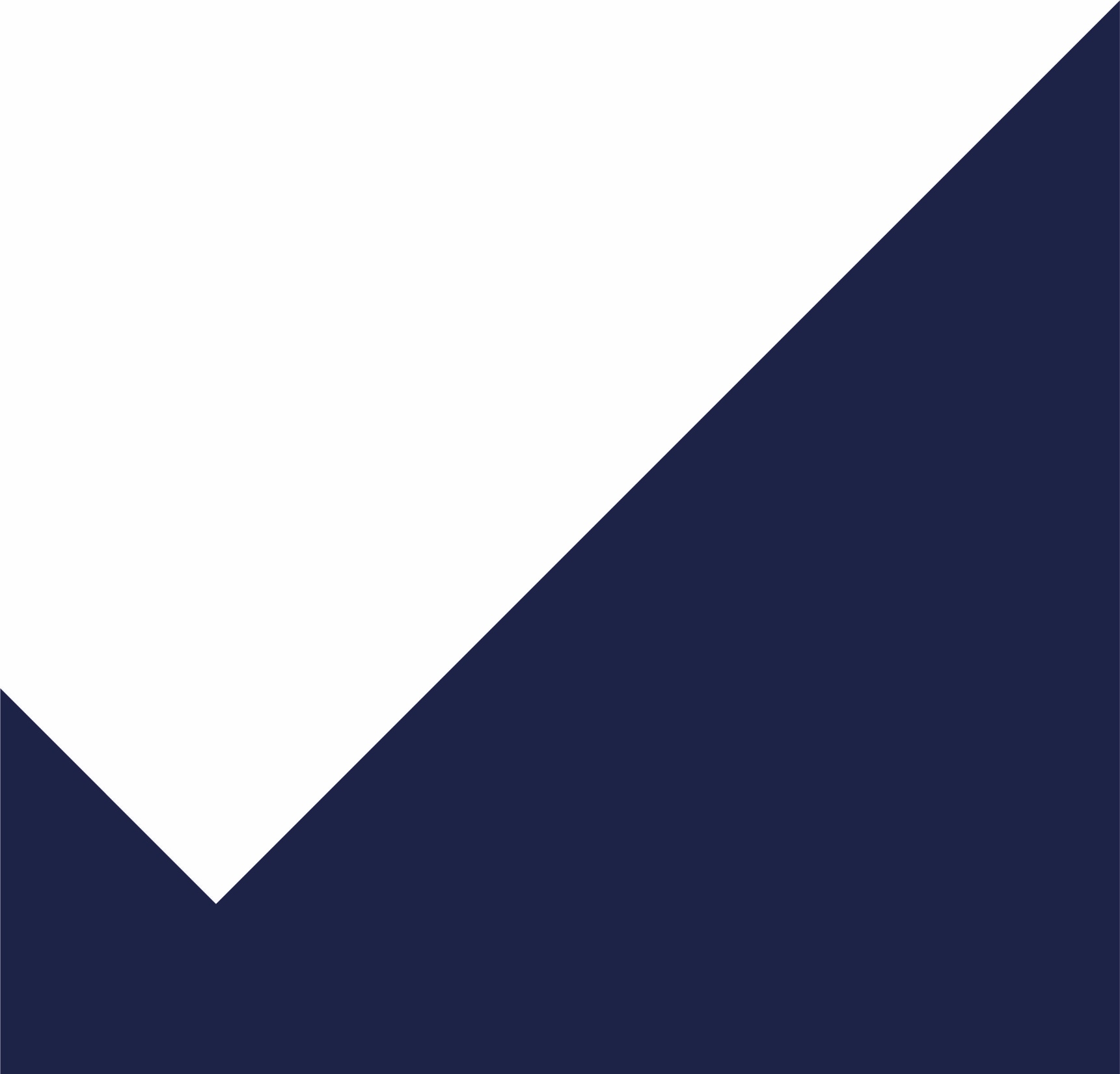 2. So-investiranje z zasebnimi investitorji / SI-SK 2022
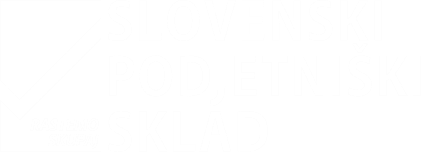 Osnovne značilnosti:
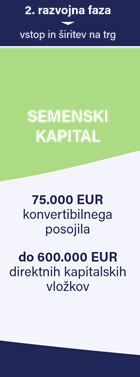 Produkt sestavlja: 

Javno zasebno parnerstvo: 
1. Javna sredstva: do 600.000 EUR kapitalskih vložkov
2. Spodbujanje privatnega kapitala s podvajanjem javne investicije    (zasebni investitorji, poslovni angeli, korporacije)
3. Vsebinska podpora:
    Programi usposabljanja, mentorski programi 

Skupna višina javno/zasebnega financiranja:
od 200.000 EUR do 1.200.000 EUR javno zasebnih investicij 
do 2.400.000 EUR javno zasebnih investicij/inovativno podjetje

Črpanje financiranja
tranše dogovorjene v družbeni pogodbi
tranše SPS izvede po prejetju dokazila o nakazilu zasebnega vlagatelja
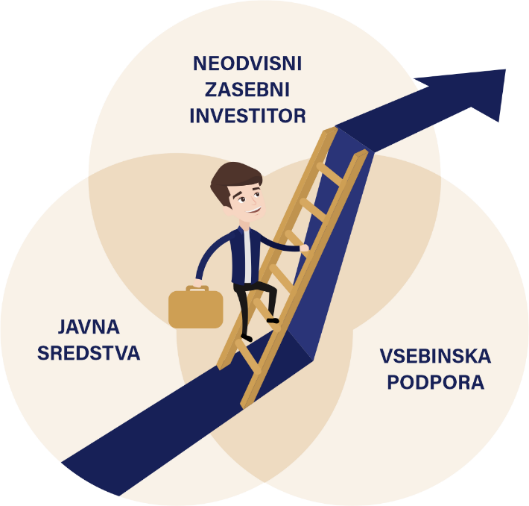 Upravičenci:
mlada tehnološko-inovativna podjetja(mlajša od 5 let) s potencialom rasti

Namen financiranja:
hitra globalna rastlasten razvoj in inovativen poslovni model
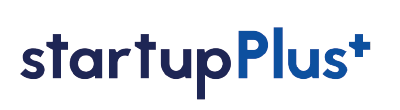 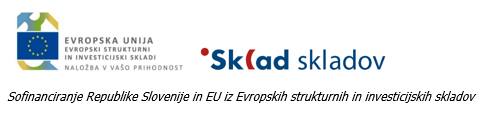 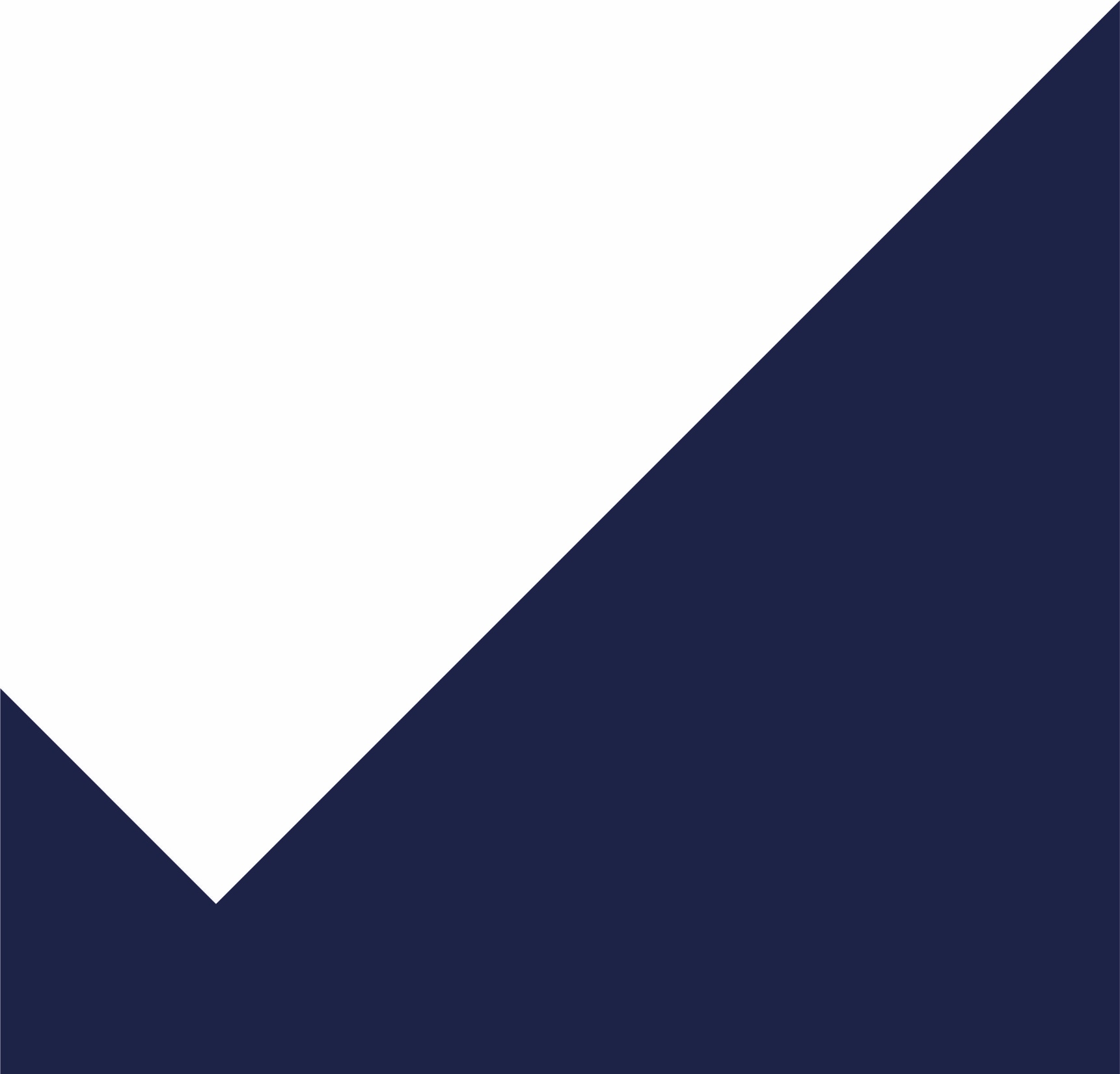 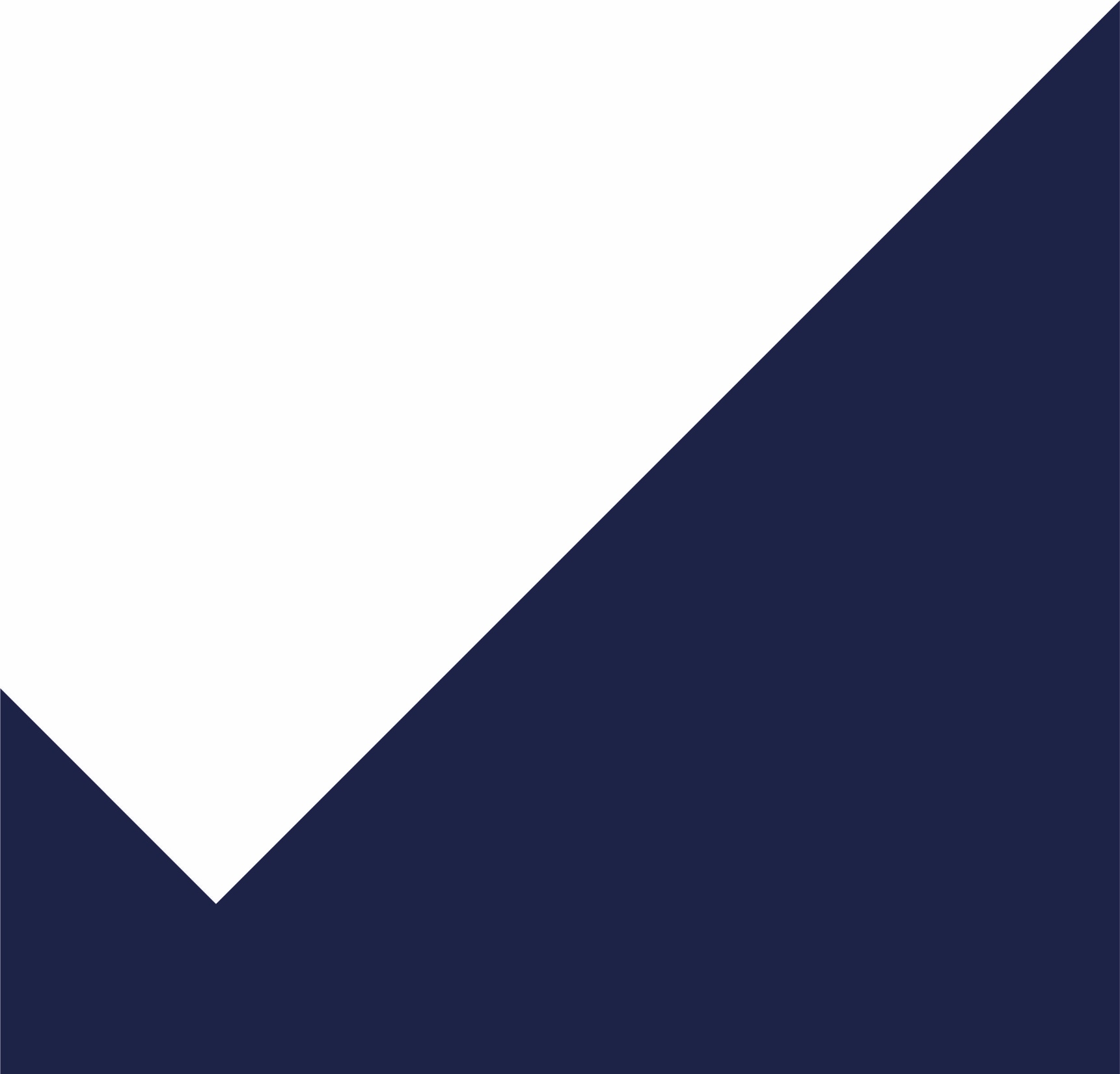 2. So-investiranje z zasebnimi investitorji / SI-SK 2022
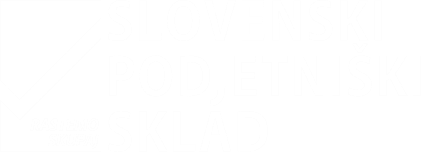 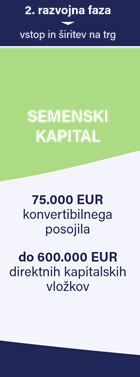 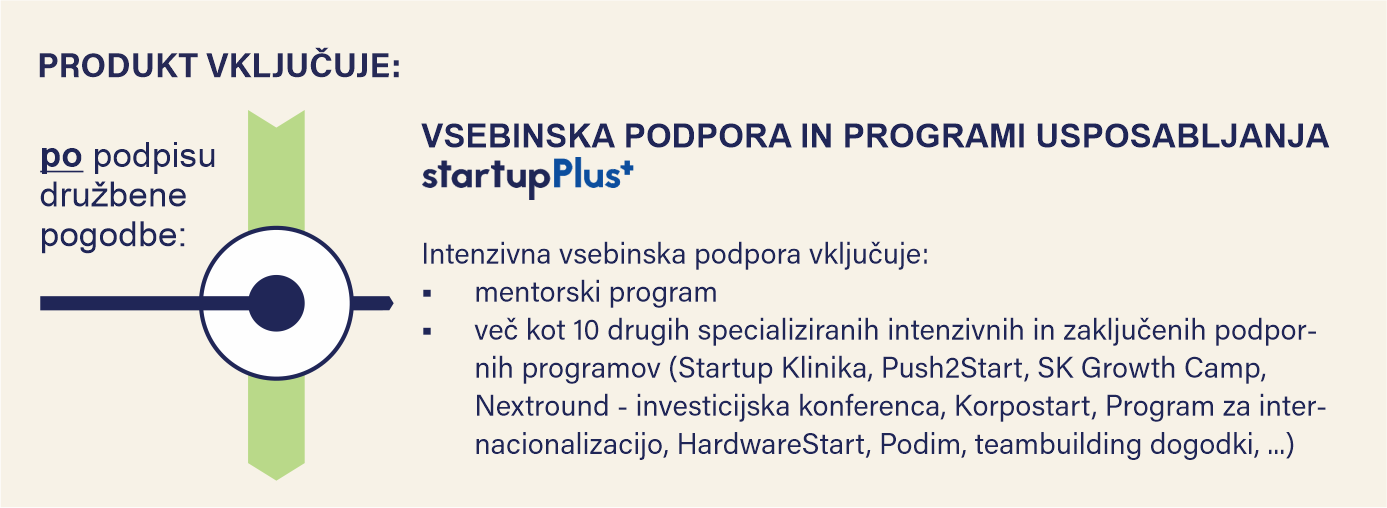 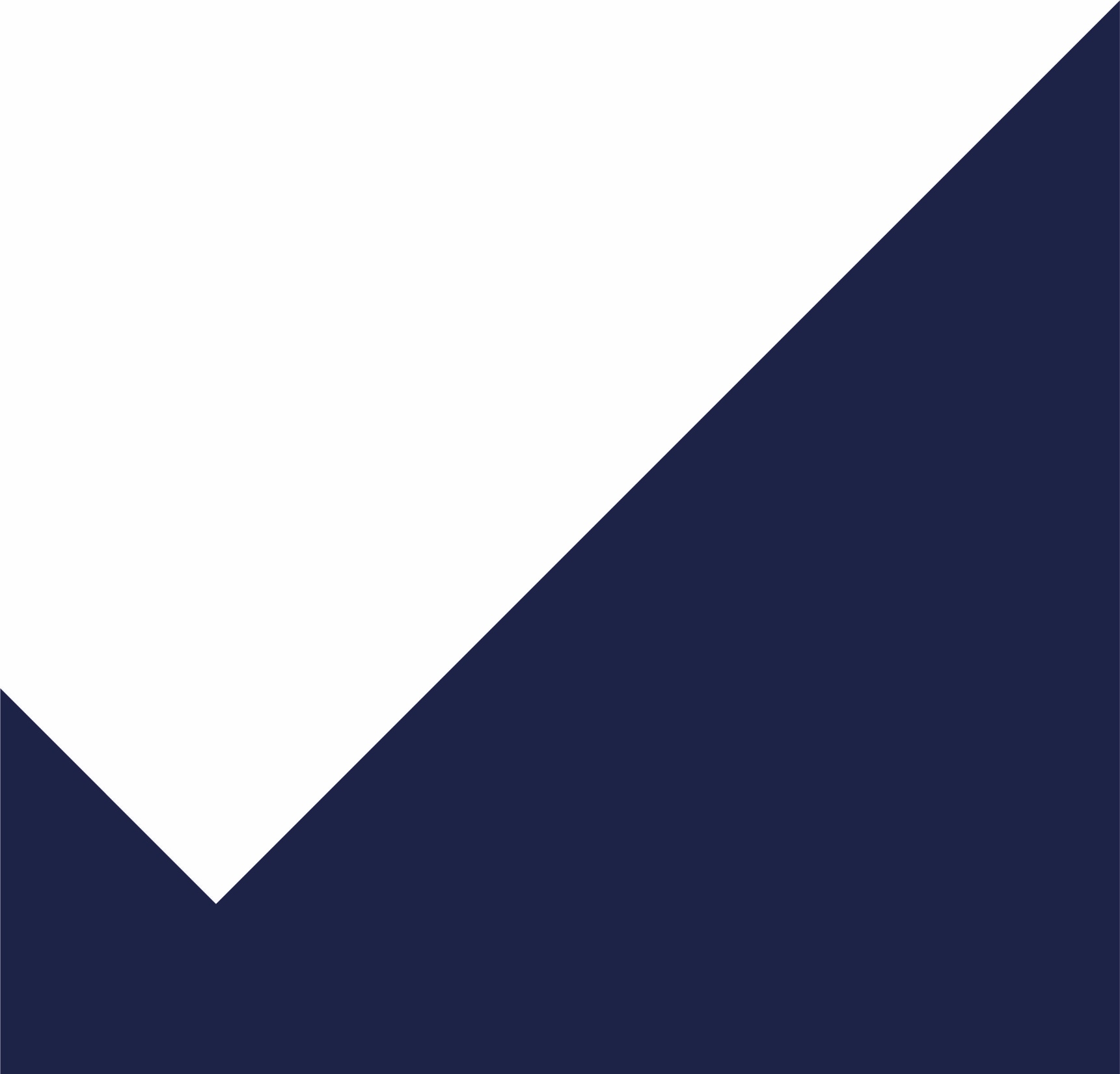 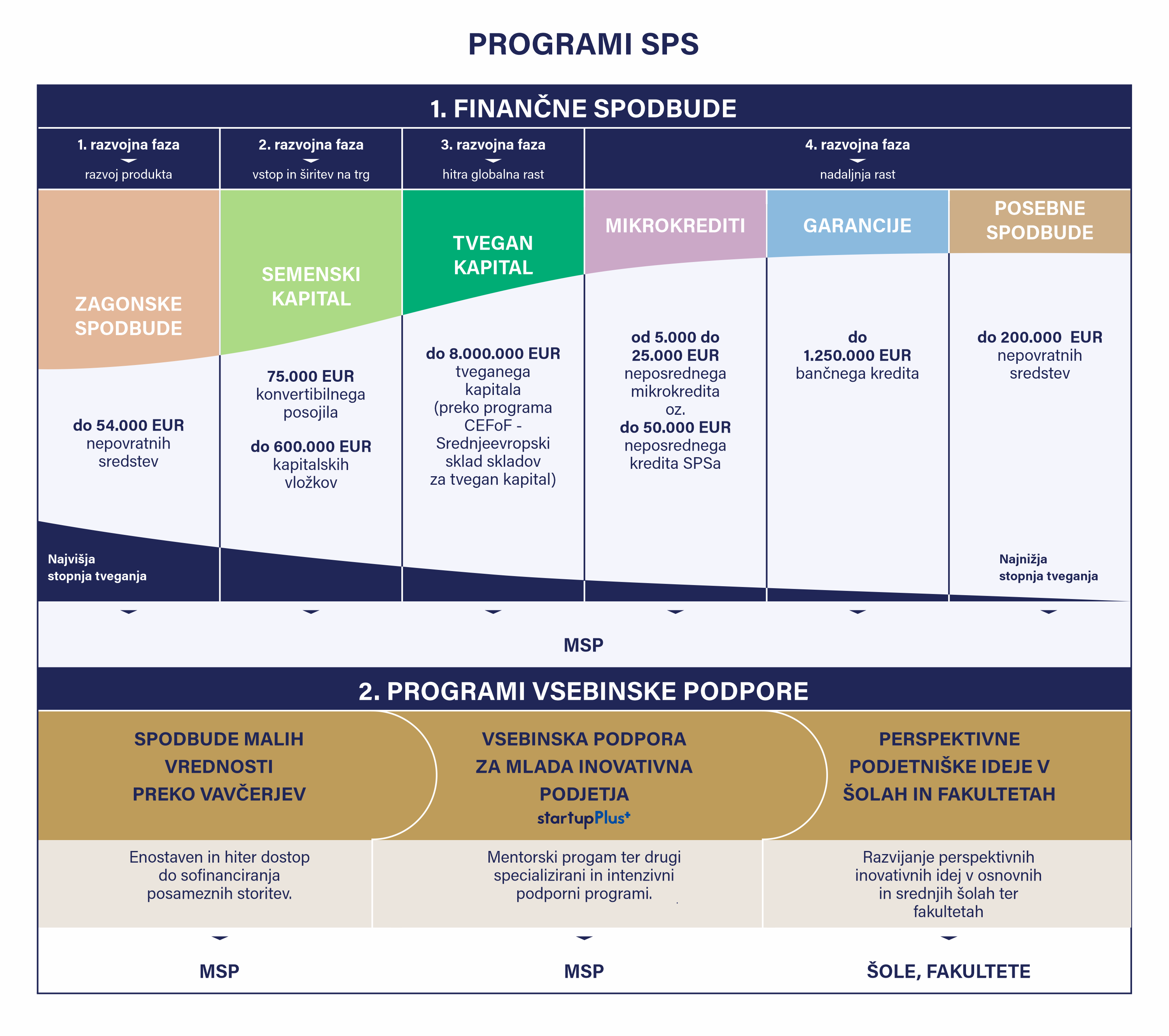 SK75 SI-SK
P2
2. USPOSABLJANJE
 V TUJINI
 ZA HIGH-TECH 
PODJETJA
povezano
Kombinacija finančne in vsebinske podpore:
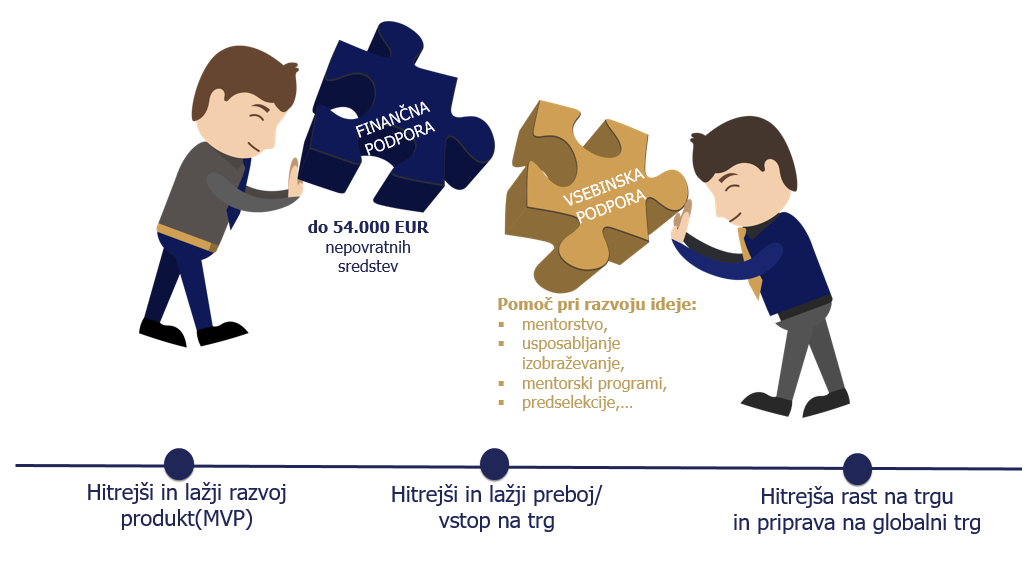 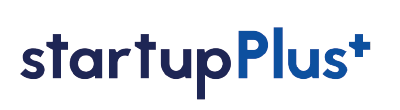 2.
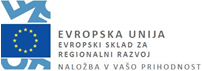 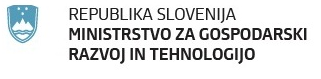 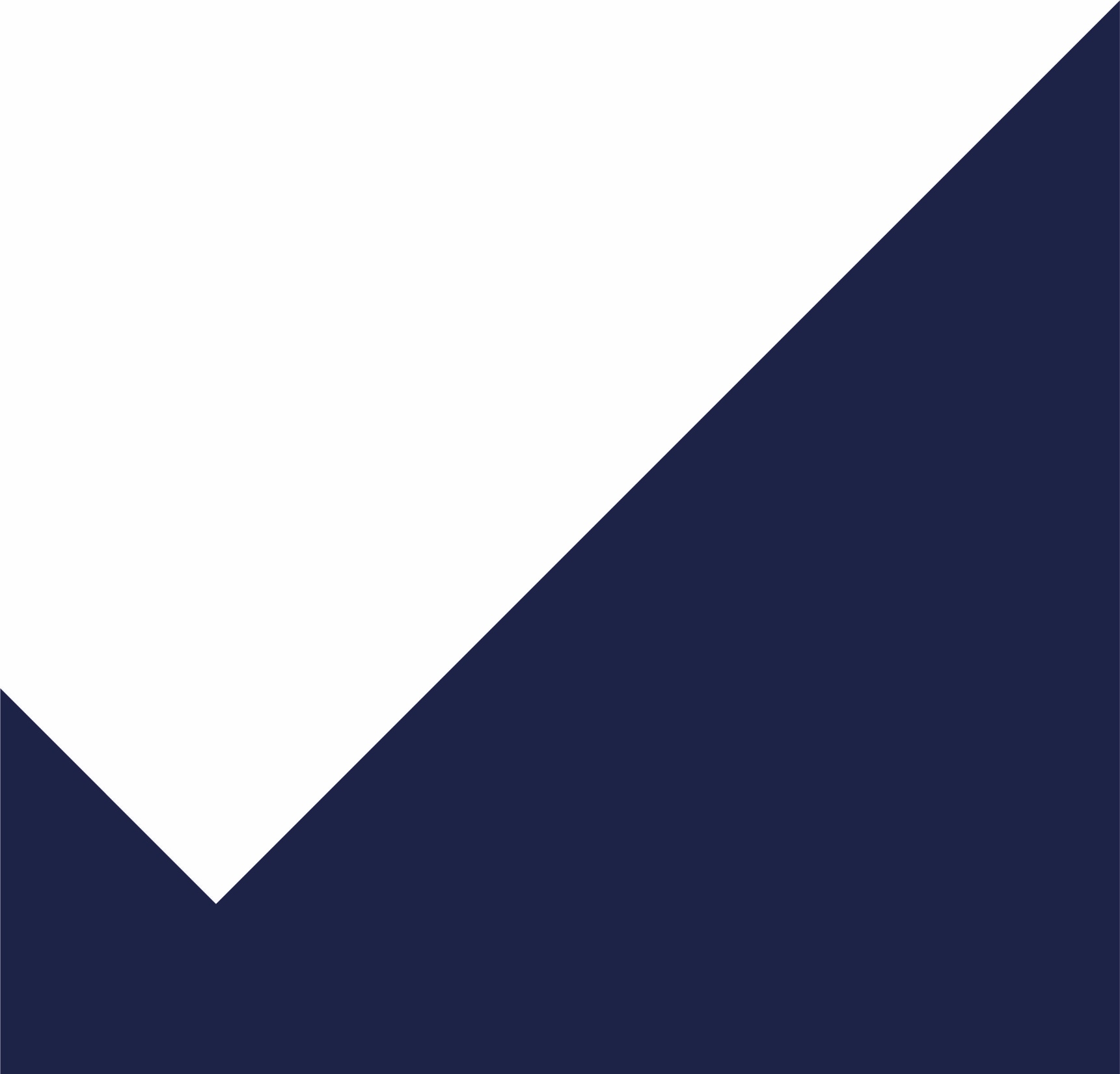 www.podjetniskisklad.si
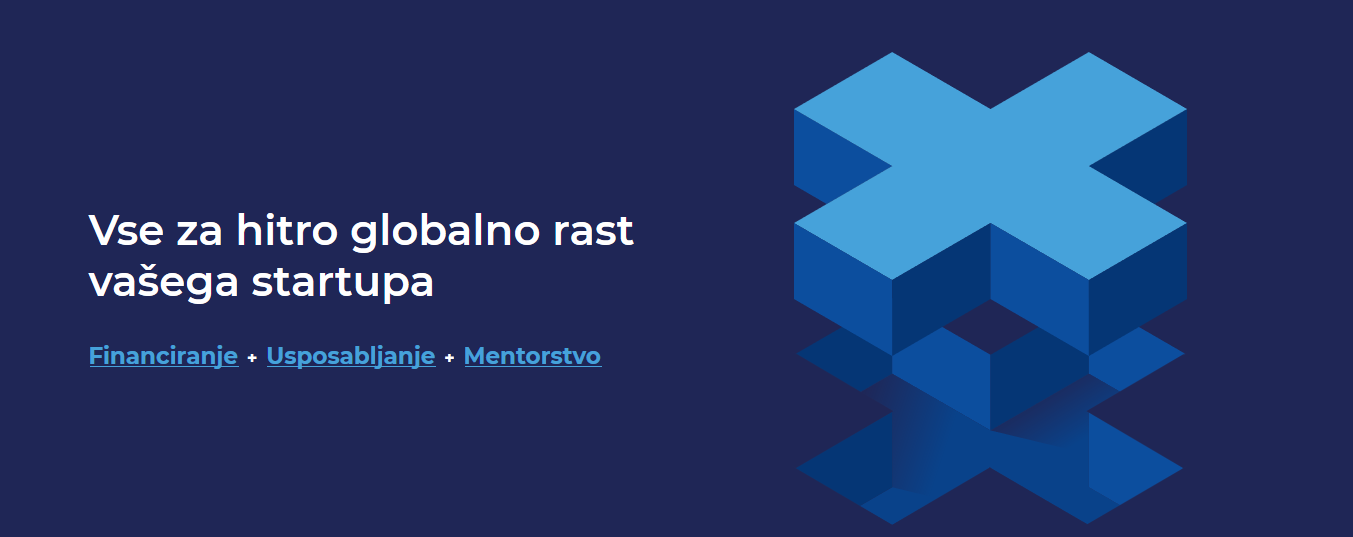 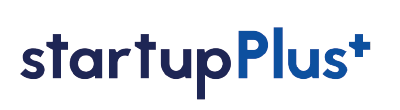 PROGRAMI VSEBINSKE PODPORE ZA MLADA INOVATIVNA PODJETA
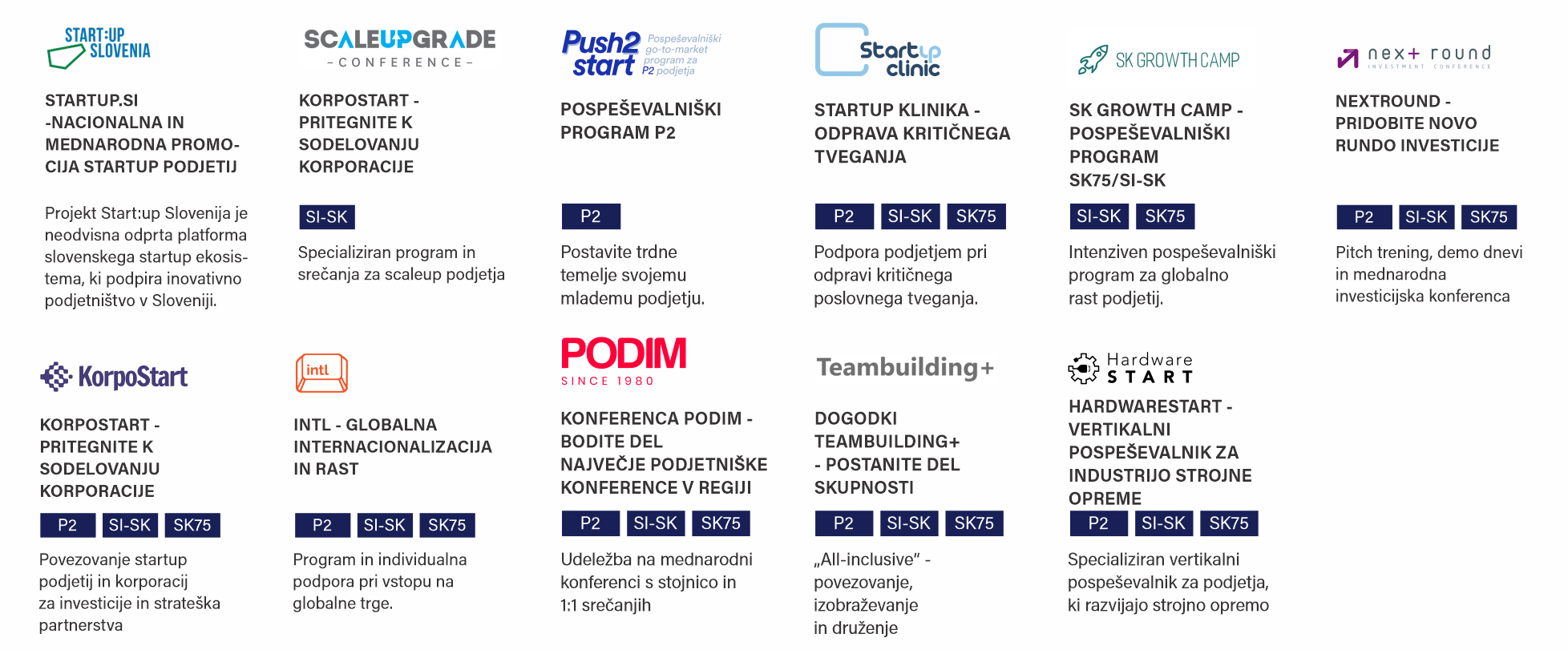 PROGAMI VSEBINSKE PODPORE
Namen financiranja
(VAVČERJI): 

enostavne spodbude za MSP (hiter, enostaven in lahek dostop)

od 300 EUR do 9.999,99 EUR nepovratnih sredstev za različne poslovne storitve

krepitev konkurenčnosti in kompetenc
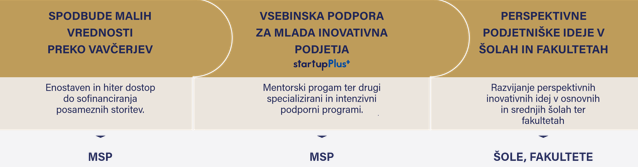 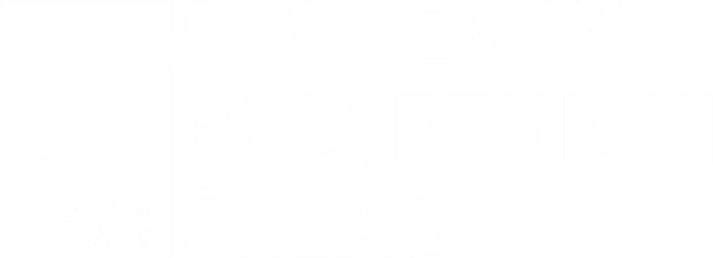 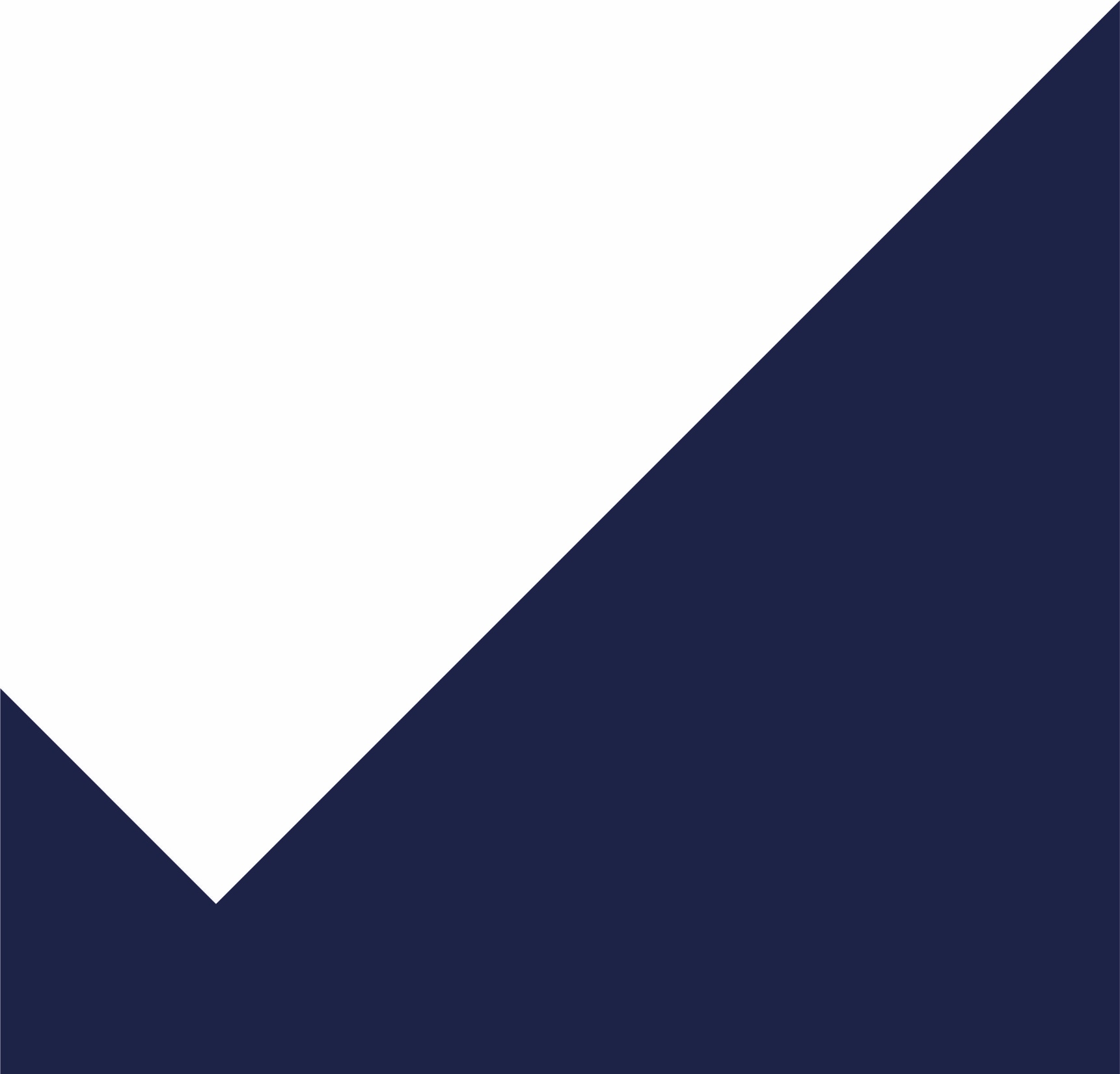 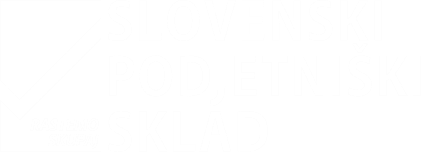 Oblike vavčerjev (14- vavčerskih pozivov):
Plan podpore 2022: 

7,69 mio EUR  razpisanih sredstev
1.500 podprtih inovativnih podjetij
vavčer za certifikate kakovosti - ZAPRT
vavčer za patente, modele, znamke - ODPRT
vavčer za tržne raziskave tujih trgov - ZAPRT
vavčer za udeležbe na mednarodnih forumih - ODPRT
vavčer za udeležbo v gospodarskih delegacijah v tujino - ODPRT
vavčer za dvig digitalnih kompetenc - ODPRT
vavčer za digitalni marketing - ZAPRT
vavčer za pripravo digitalne strategije - ZAPRT
vavčer za kibernetsko varnost - ZAPRT
vavčer za statusno preoblikovanje družb - ODPRT
vavčer za uvajanje poslovne odličnosti po modelu EFQM v mala in srednje velika podjetja - ODPRT
vavčer za prenos lastništva - ODPRT
vavčer za prototipiranje - ODPRT
vavčer za celostno vrednotenje okoljskih vplivov, LCA analiza – ODPRT
vavčer za digitalni marketing za socialna podjetja - ODPRT
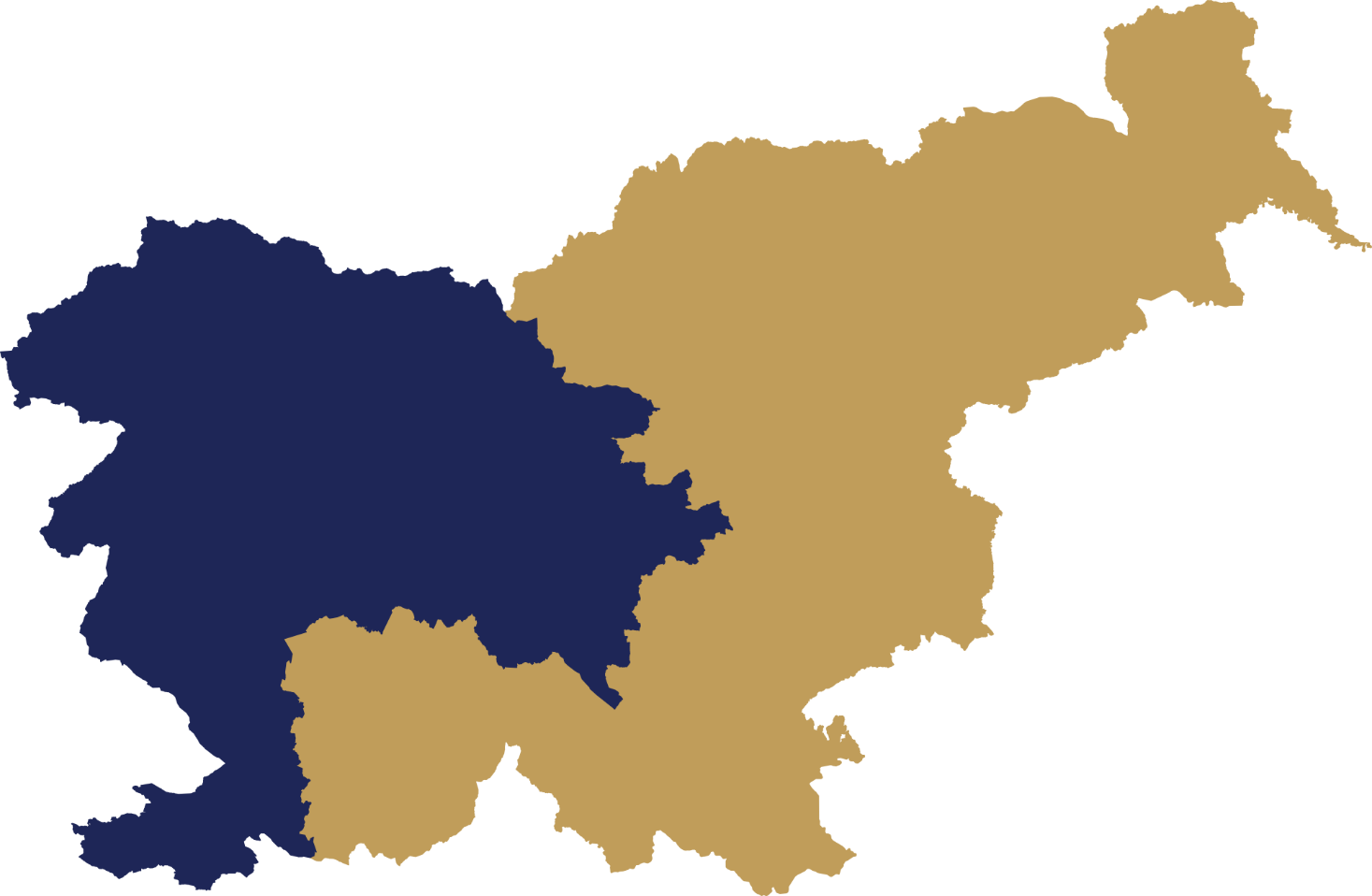 VZHODNA KOHEZIJSKA REGIJA
ZAHODNAKOHEZIJSKA REGIJA
Vlagatelji: 

MSP
locirani na območju vzhodne ali zahodne kohezijske regije in na tem območju izvajati aktivnost operacije
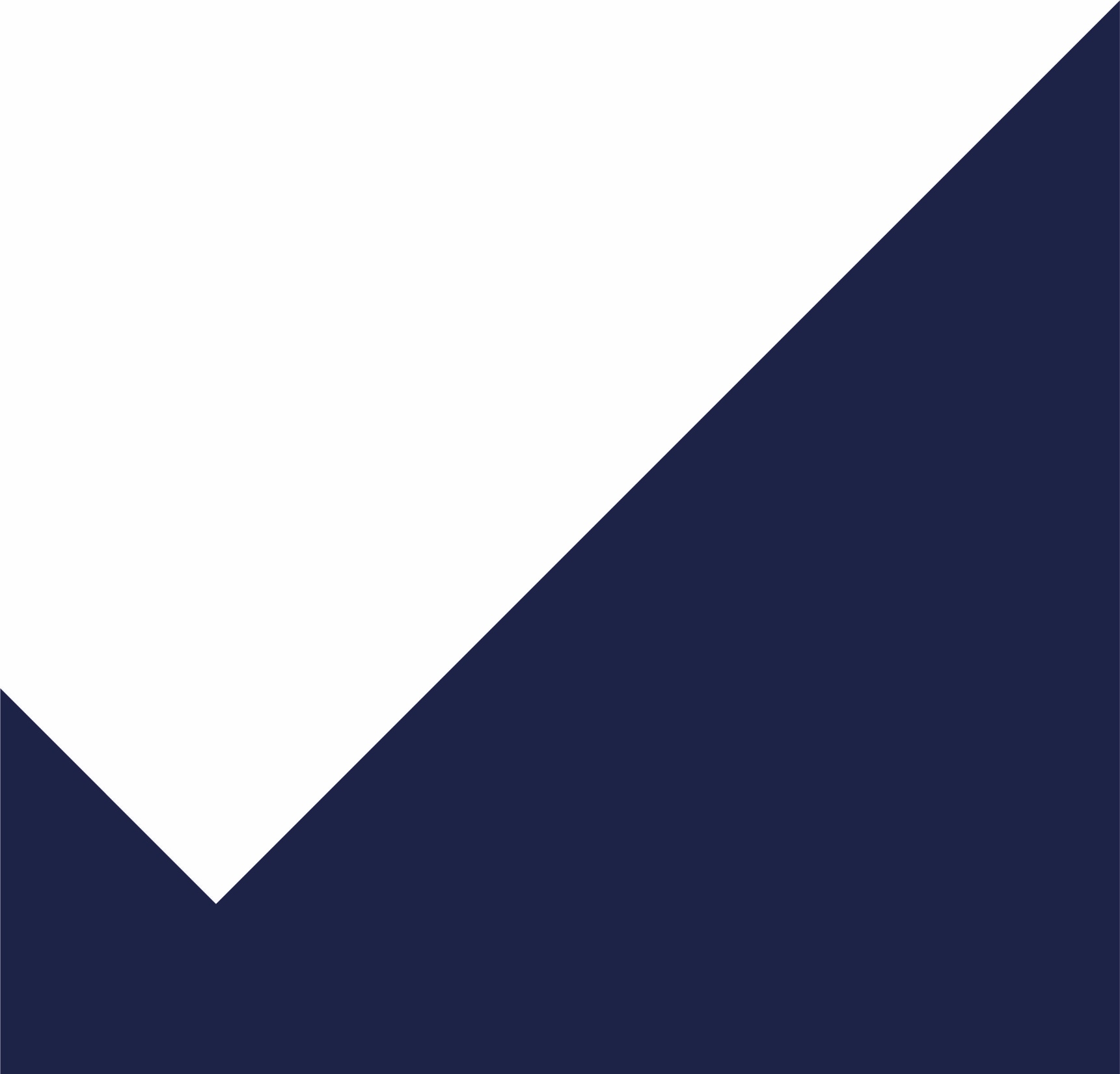 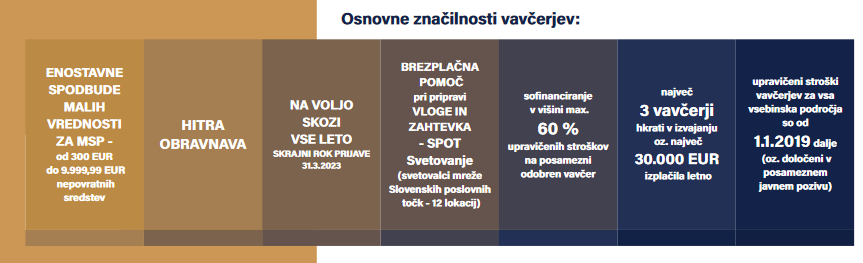 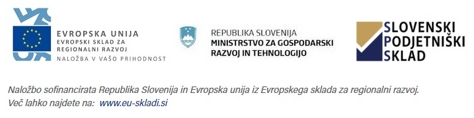 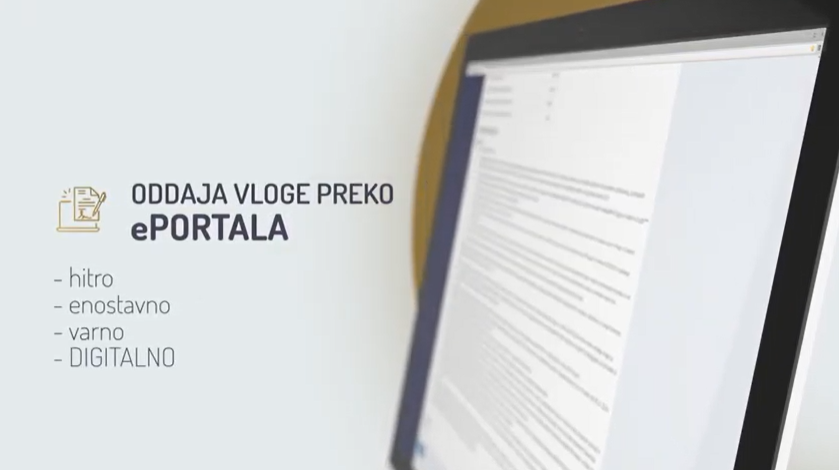 Za vas smo poenostavili postopek oddaje vloge!
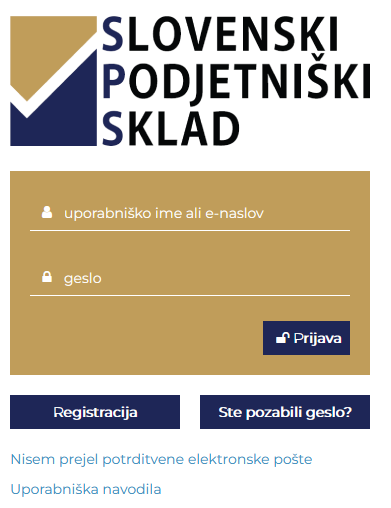 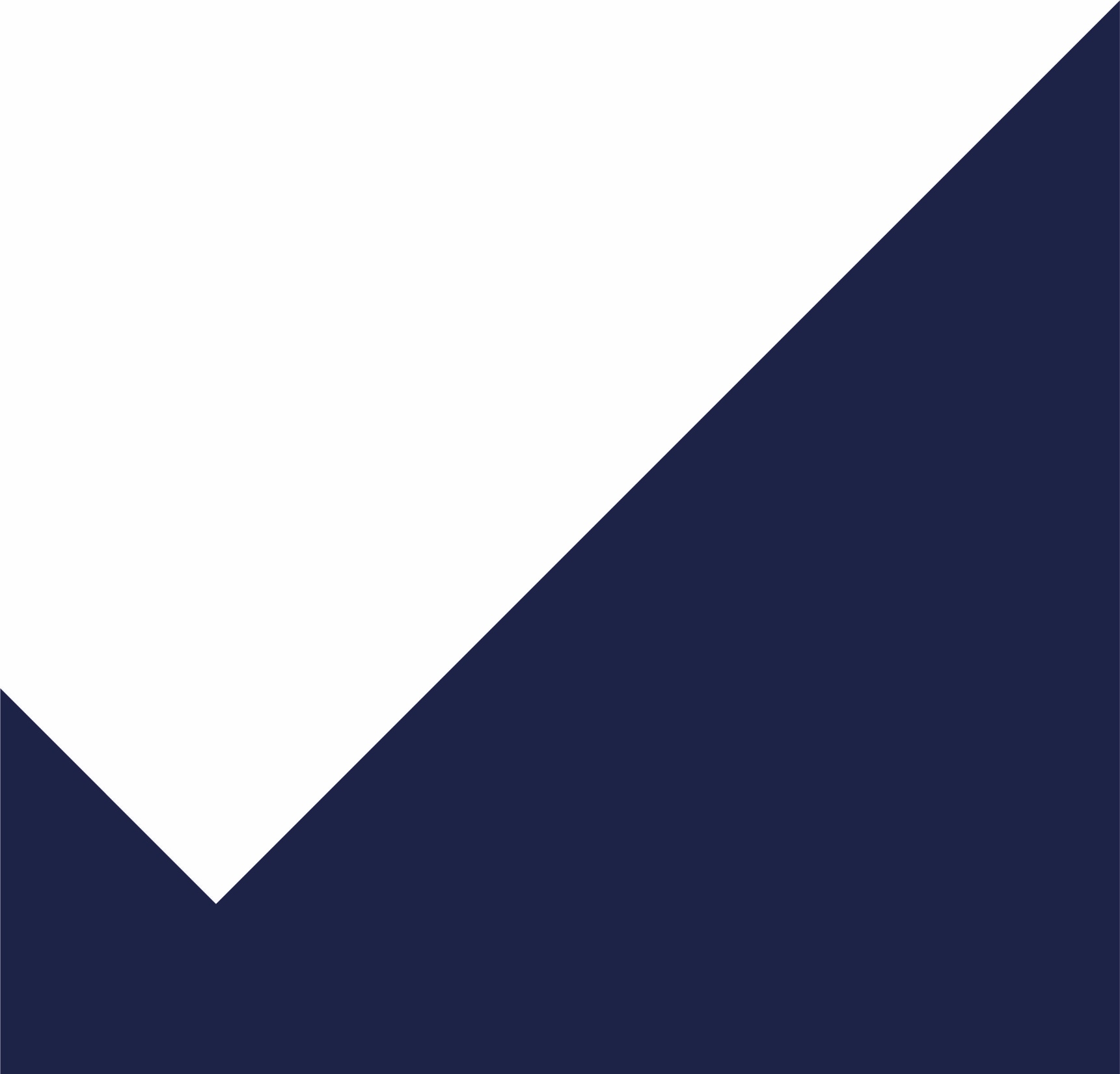 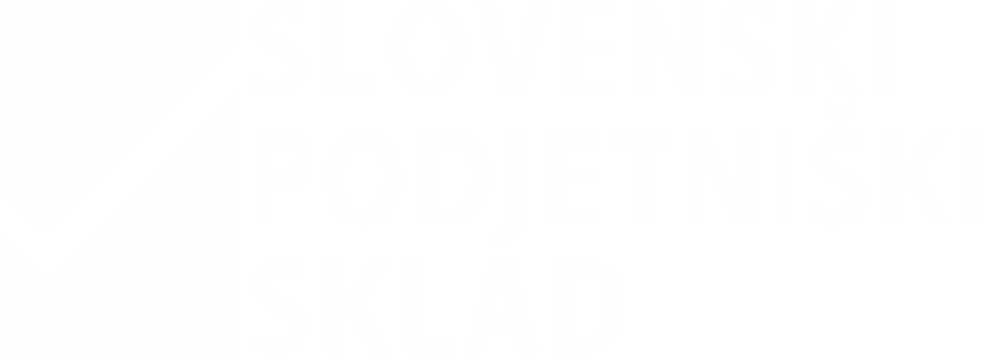 …. POSTOPEK PRIJAVE
…. RAZPISI V PRIPRAVI
Vlagatelj vlogo s prilogami odda na ePortal Sklada https://eportal.podjetniskisklad.si/
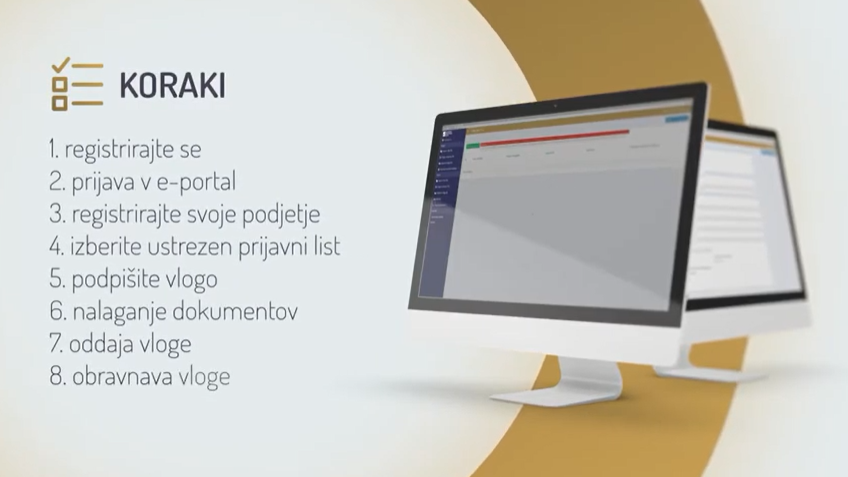 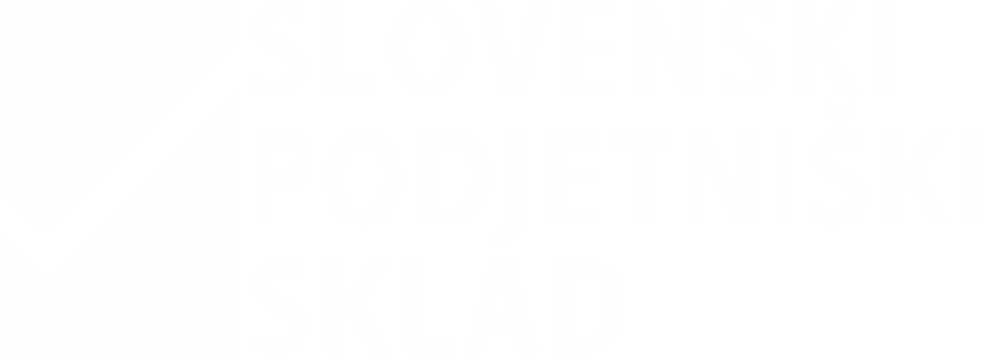 Podpisovanje vloge je DVOFAKTORSKO!
NAJPOGOSTEJŠE NAPAKE PRI PRIJAVI NA RAZPISE:
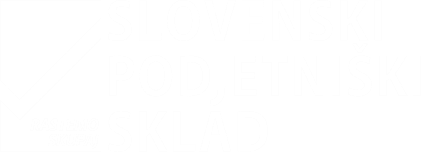 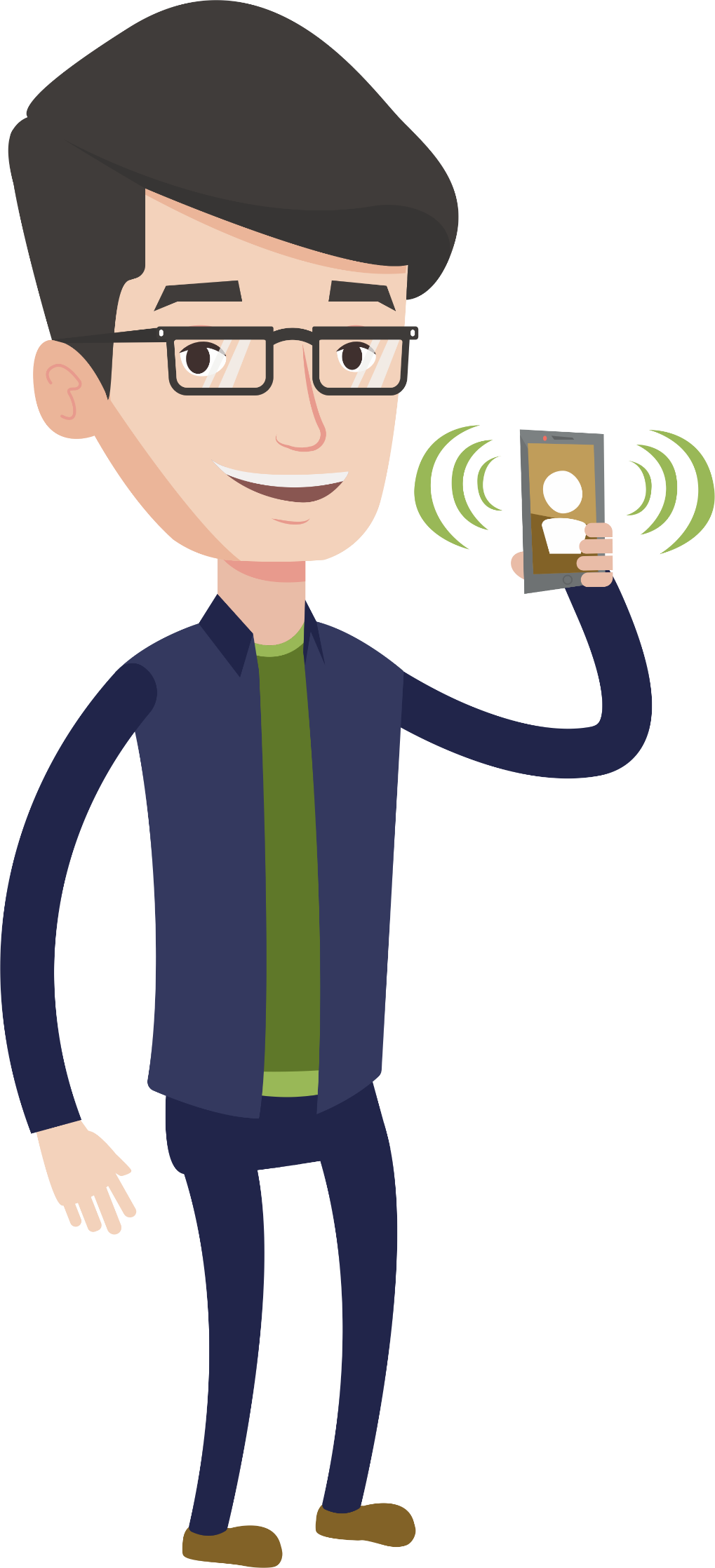 KONTAKTIRAJTE NAS:
Slovenski podjetniški sklad
Ulica kneza Koclja 22, 2000 Maribor

Tel: (02) 234 12 60
         
E-mail: info@podjetniskisklad.si
Spletna stran: www.podjetniskisklad.si

Bodite pravočasno obveščeni preko e-novic!